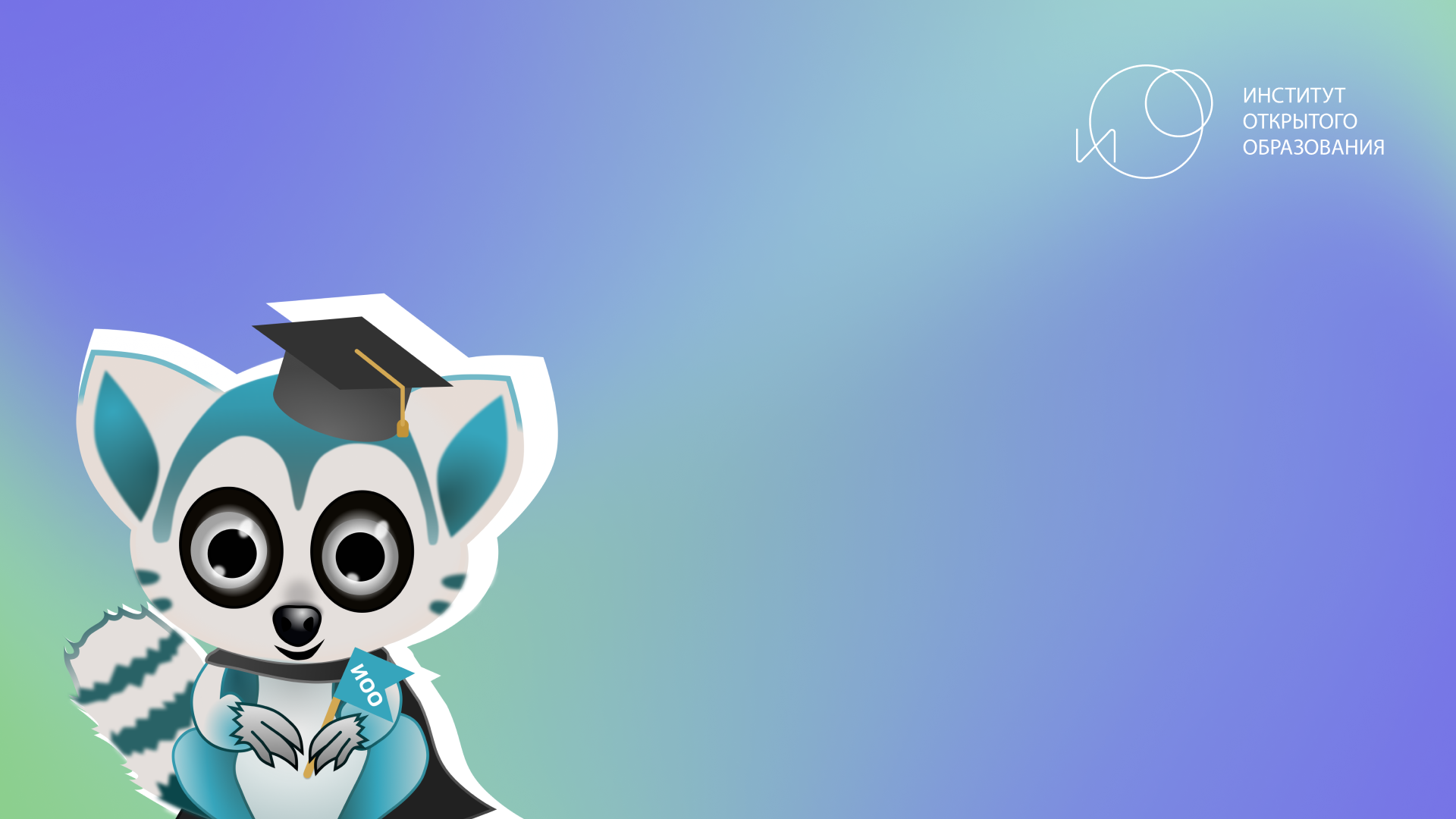 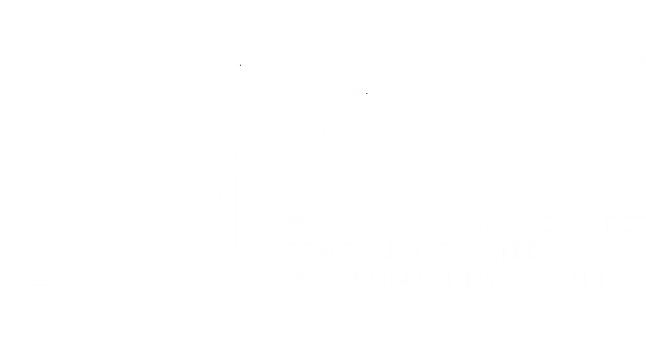 Информация для первокурсников
Института открытого образования
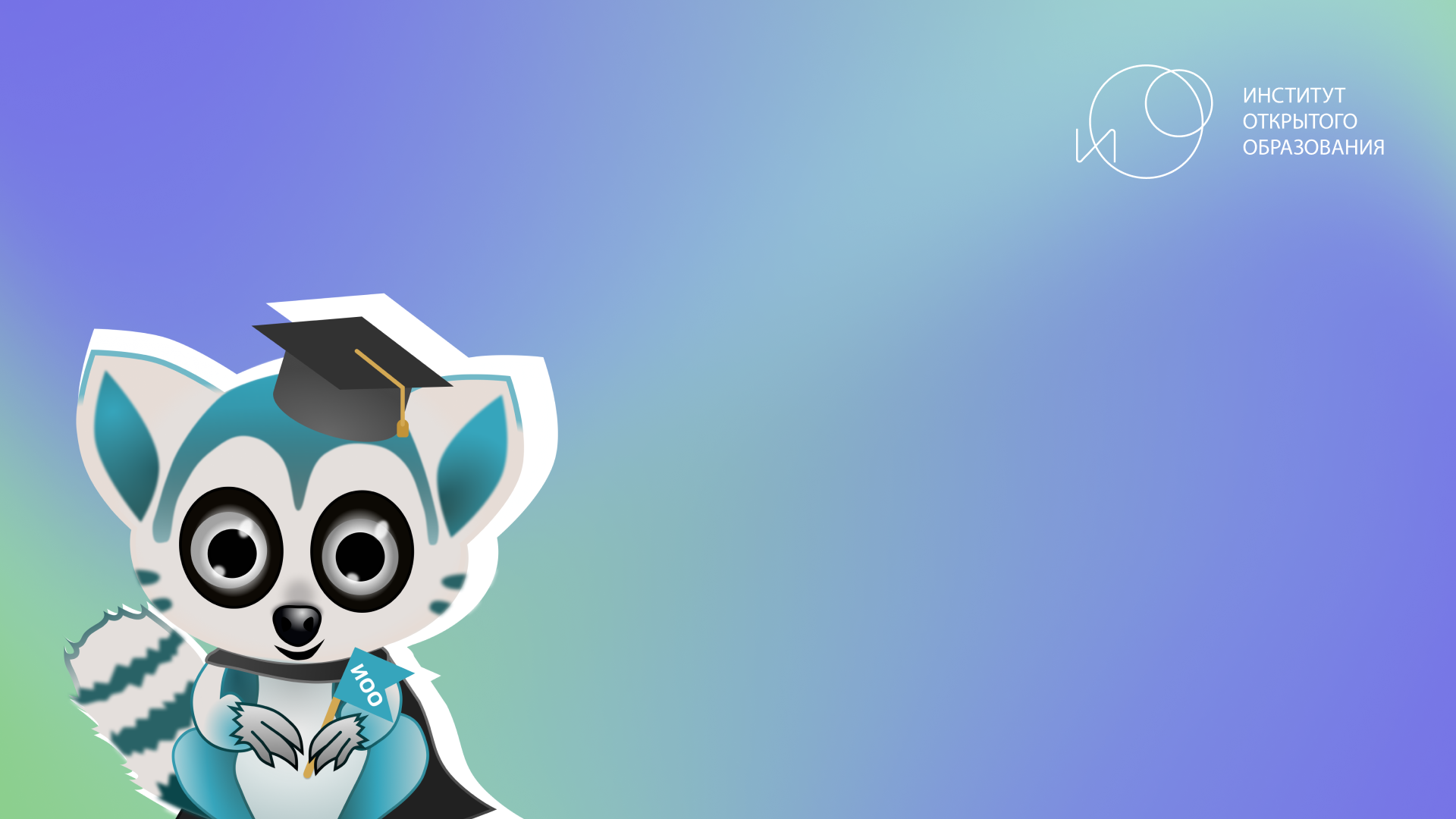 БАКАЛАВРИАТ
 
заочная форма обучения 
с полным применением дистанционных образовательных технологий
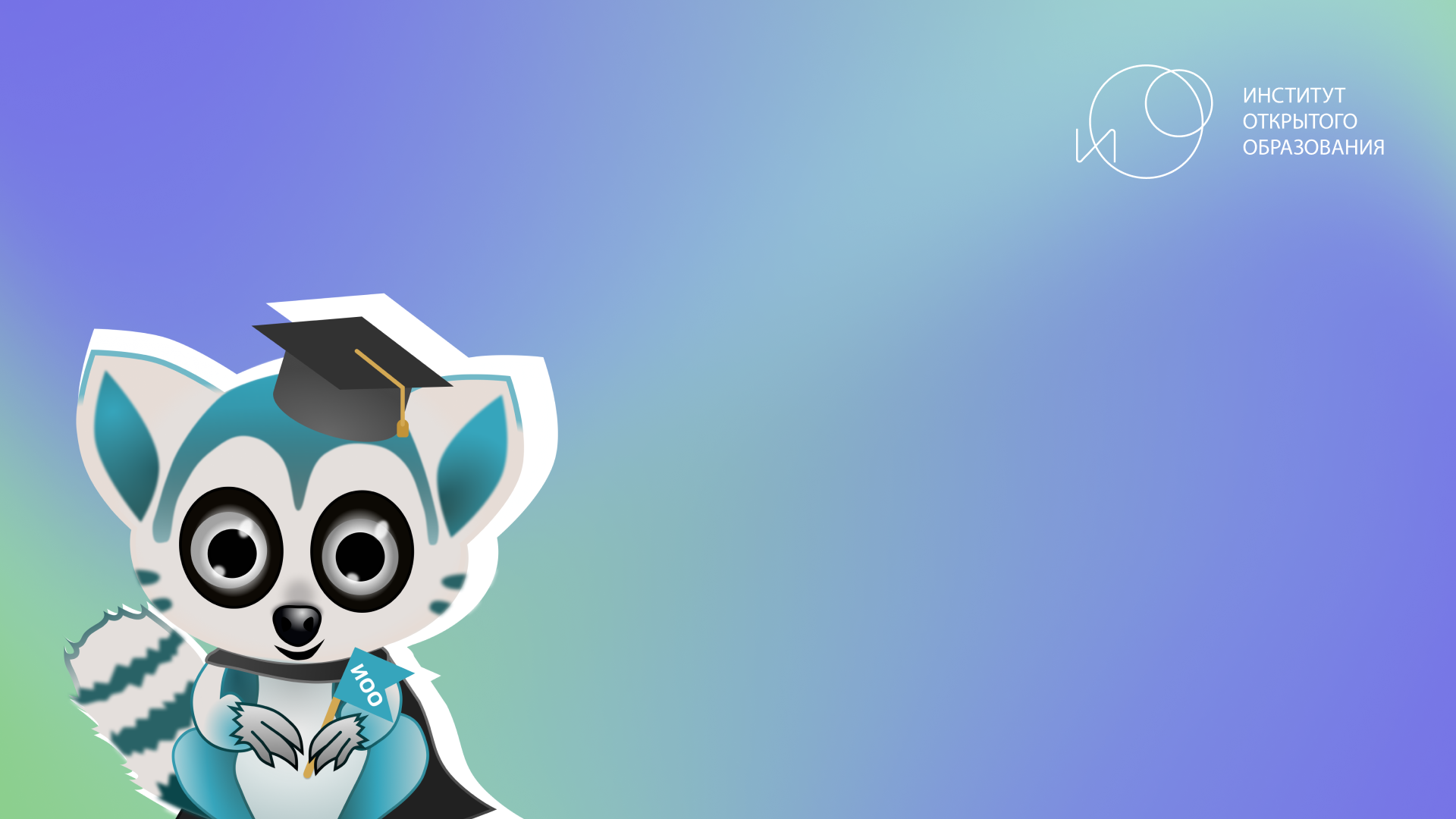 Руководство Института открытого образования
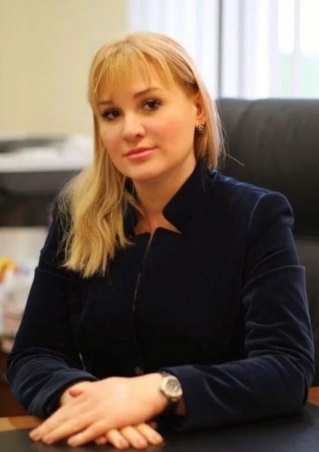 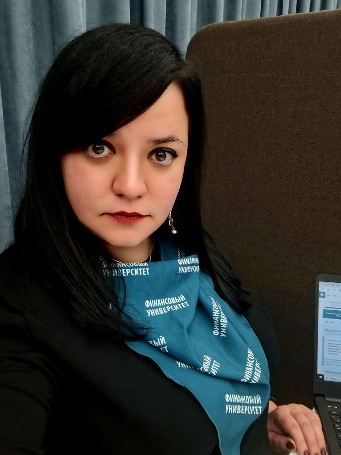 ЗАМЕСТИТЕЛЬ ДИРЕКТОРА
ДИРЕКТОР
Института открытого образования
по учебной и методической работе
Вяткина Екатерина Олеговна
Института открытого образования 
Братарчук Татьяна Витальевна
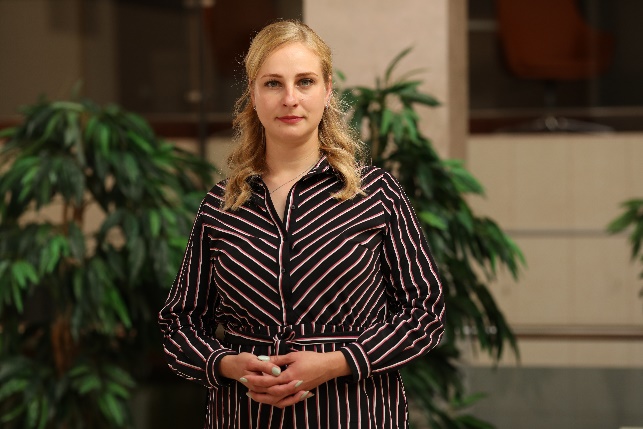 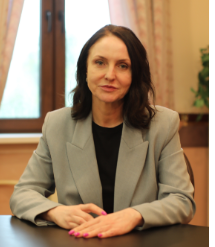 ДИРЕКТОР
Центра программ бакалавриата
ЗАМЕСТИТЕЛЬ 
ДИРЕКТОРА
Центра программ бакалавриата
Института открытого образования 
Черевкова Татьяна Евгеньевна
Института открытого образования 
Архипова Юлия Викторовна
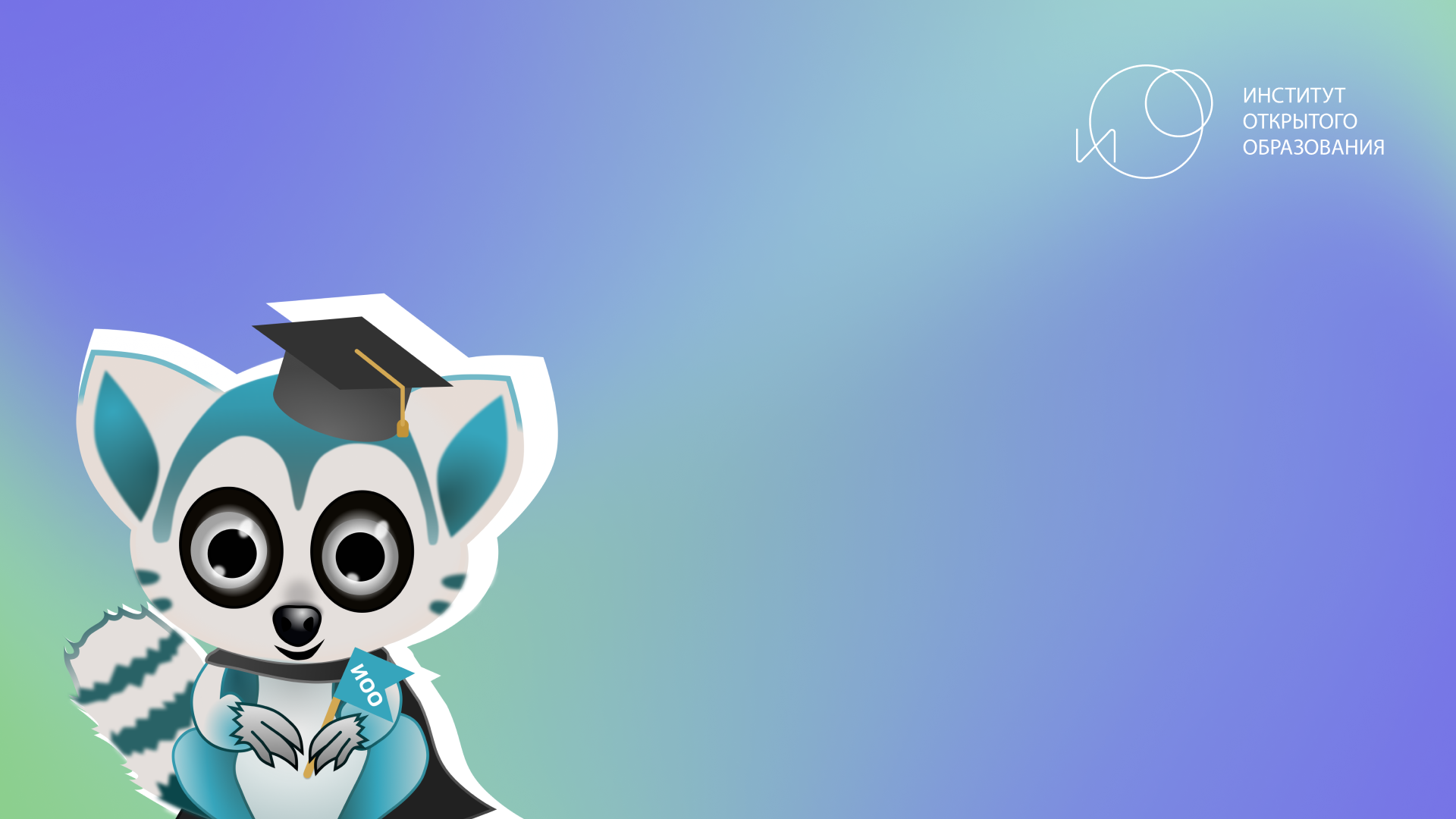 Куратор
Куратор группы
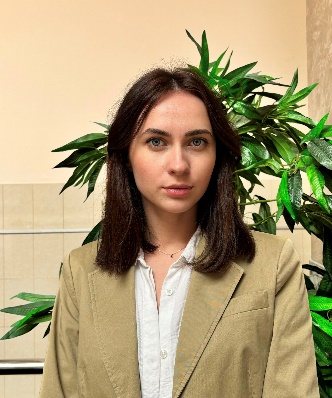 Романова Елизавета Сергеевна 
Лаборант Центра программ бакалавриата Института открытого образования
E-mail: esromanova@fa.ru 
Телефон: +7 (495) 249-51-60 доб. 5160
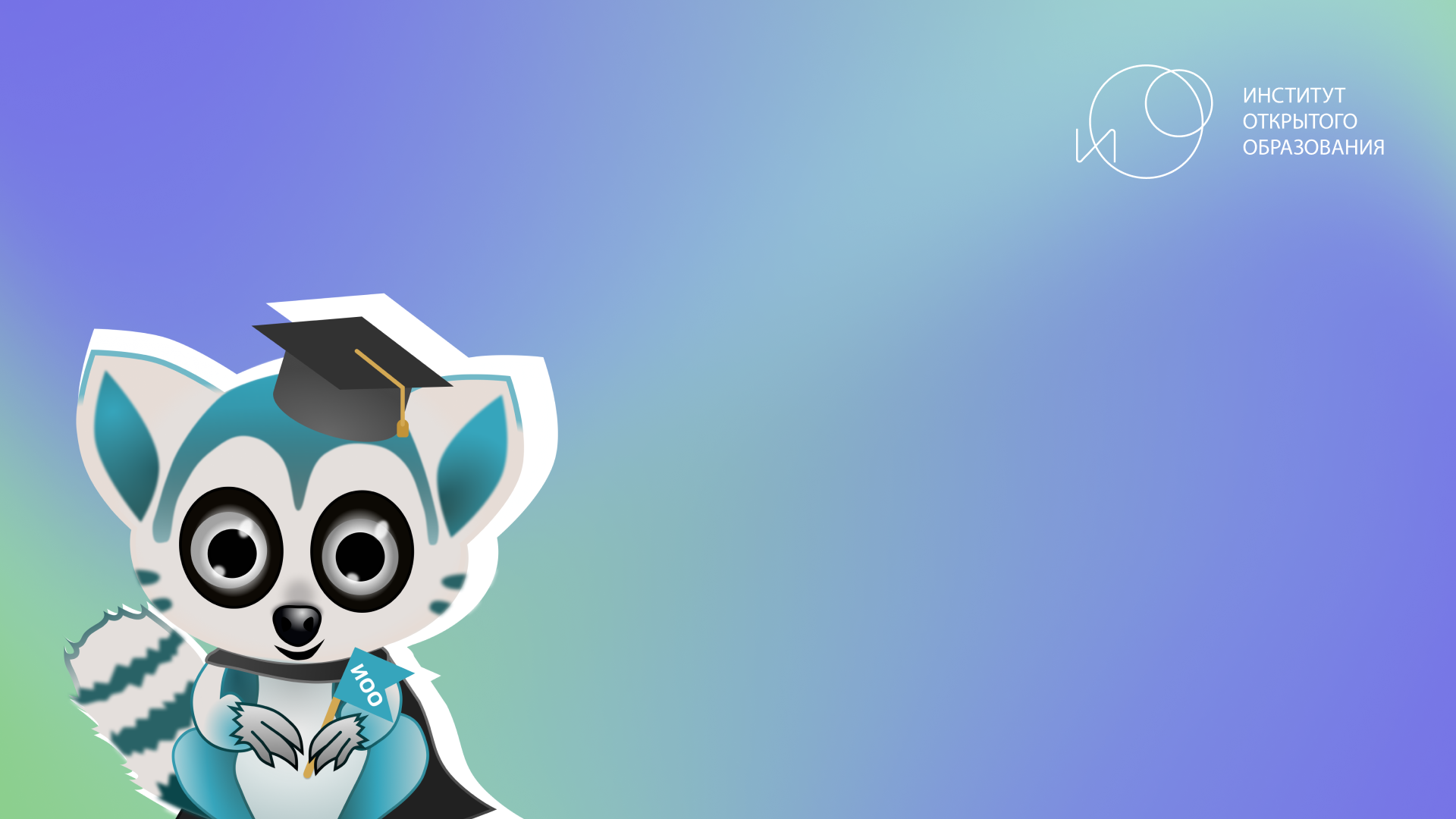 Алгоритм обращения к работникам Института открытого образования
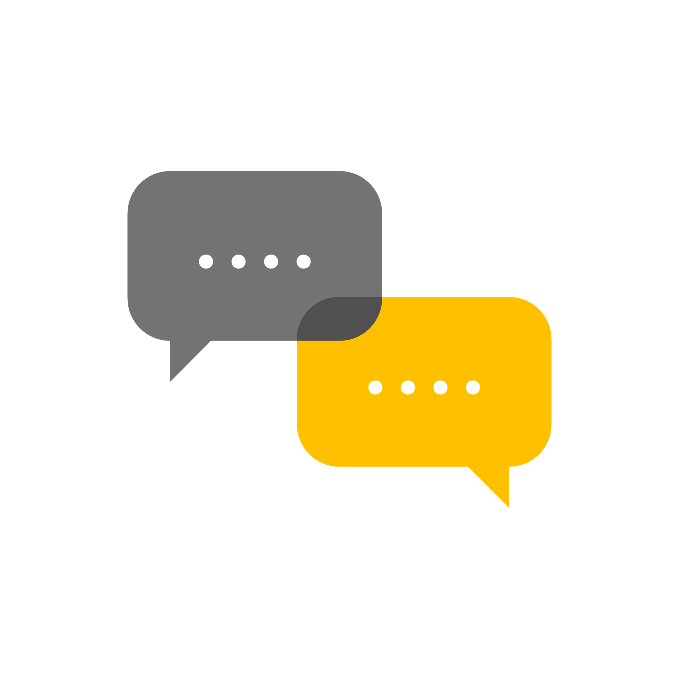 1. Куратор Вашей группы
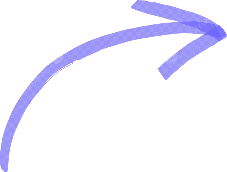 2. Директор 
Центра программ бакалавриата
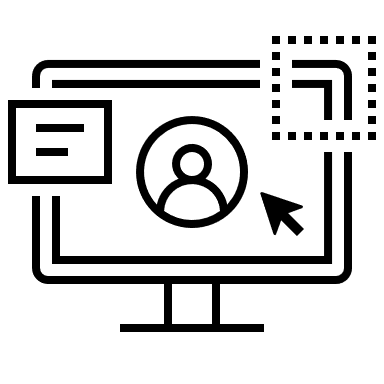 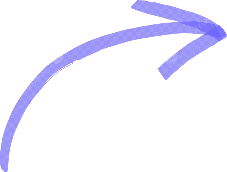 3. Заместитель директора 
по учебной и методической работе Института открытого образования
Все контакты работников ИОО доступны на официальной странице ИОО на сайте Финуниверситета http://www.fa.ru/org/faculty/ioo/Pages/Home.aspx
!
Официальное обращение происходит с учебной почты студента (123456@edu.fa.ru) на корпоративную почту работника ИОО (esromanova@fa.ru)
Заявления, обращения, вопросы принимаются только через корпоративные почты!
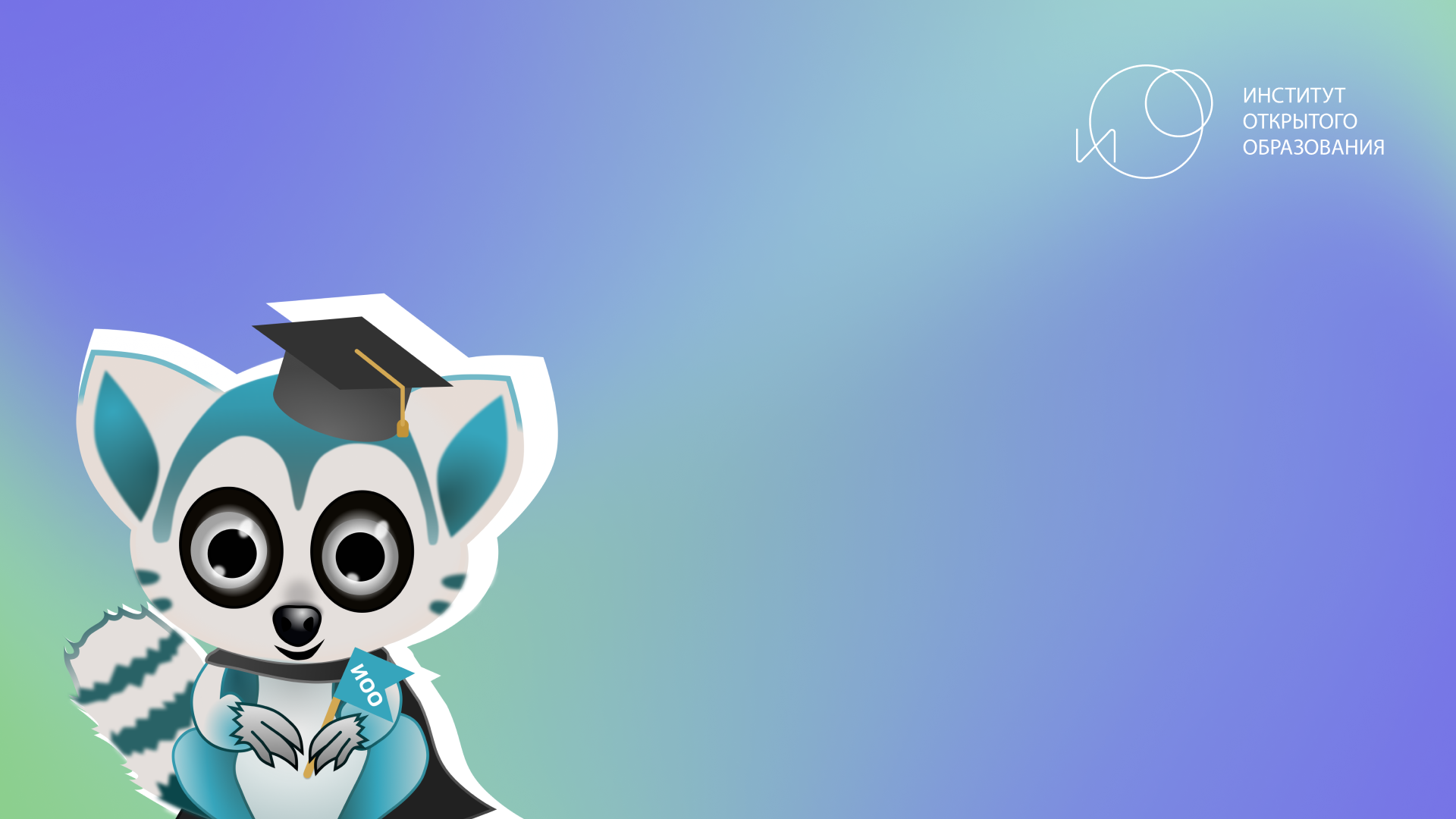 Формат обучения
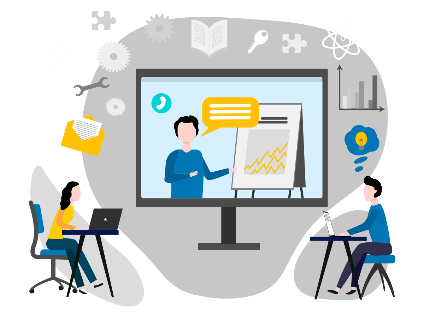 дистанционный формат обучения
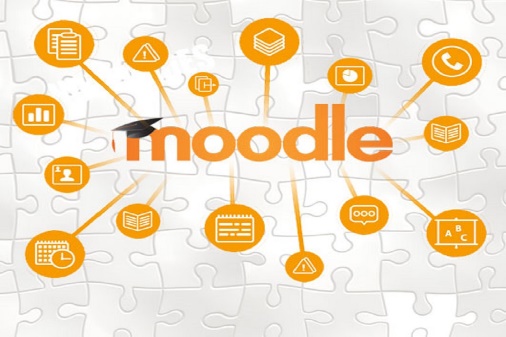 Обучение проходит в электронном учебном курсе (ЭУК) на образовательной платформе LMS Moodle (campus.fa.ru)
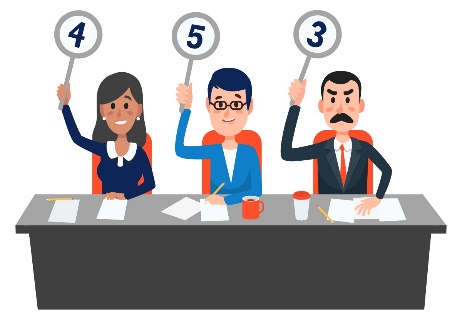 Семинарские занятия 1 раз в неделю по субботам
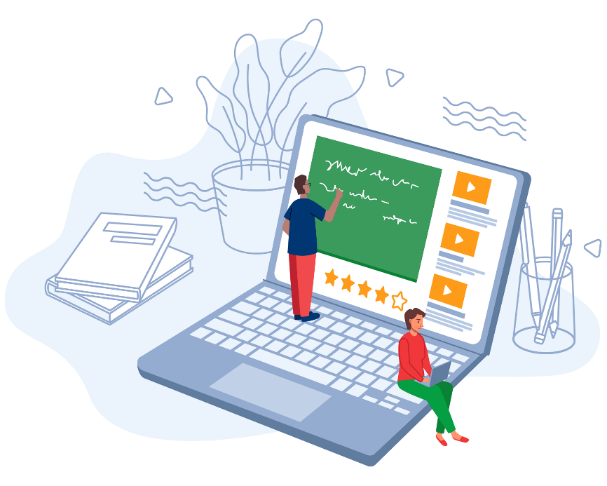 Зачеты и экзамены по дисциплинам проводятся           в форме электронного тестирования, заданий в письменной форме.
*С расписанием проведения зачетов и экзаменов 
Вы сможете ознакомиться на сайте ruz.fa.ru
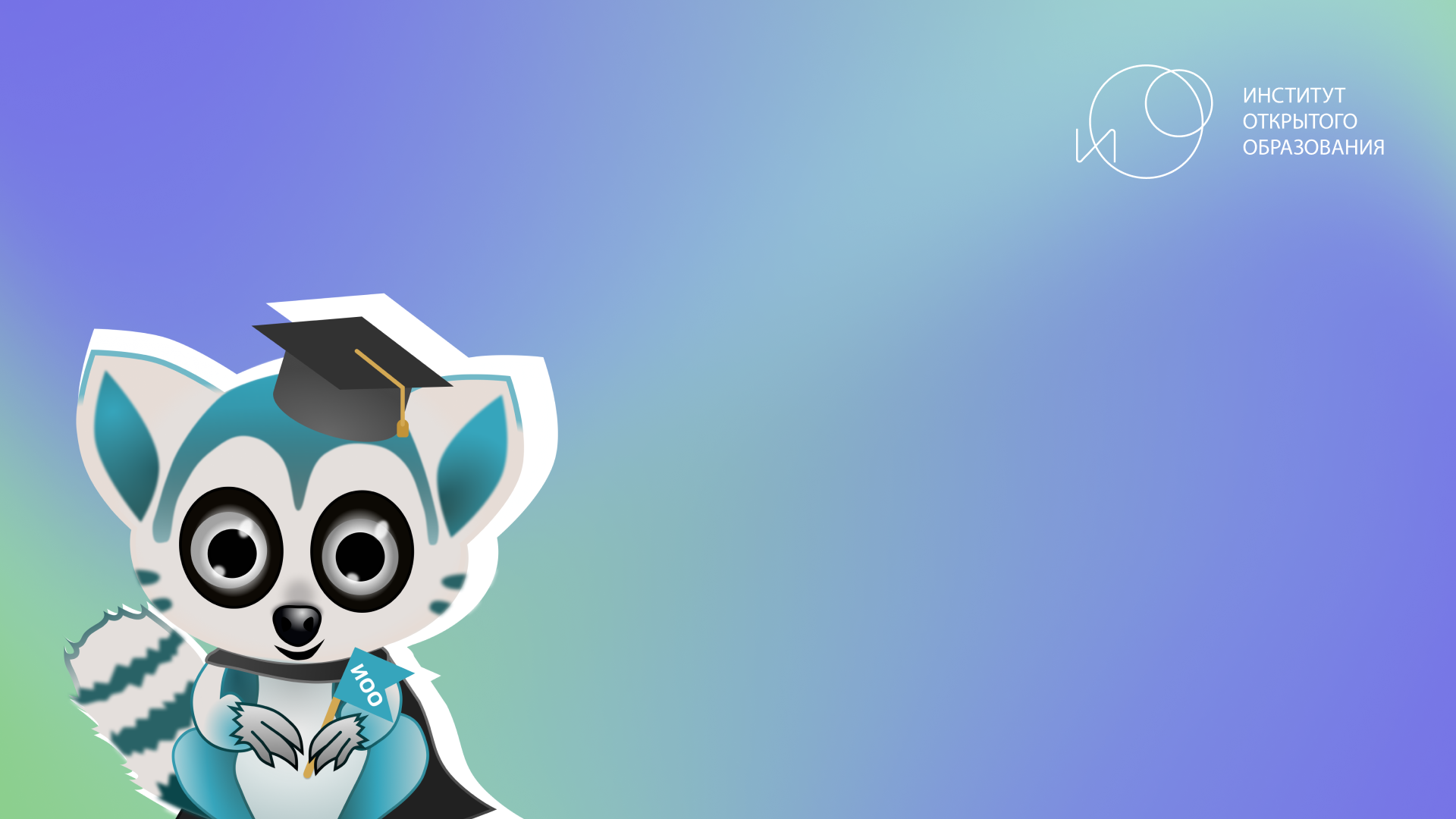 Учётные данные (123456@edu.fa.ru)
Учётные данные являются универсальными для входа во все информационные системы Финансового университета.
✓
✓
✓
Вход на https://org.fa.ru/
Вход в https://campus.fa.ru/
Корпоративная почта
https://biz.mail.ru/login/edu.fa.ru
✓
✓
Номер электронной зачётной книжки
Номер электронного студенческого билета
Учётные данные (логин и пароль) будут направлены на электронную почту, указанную при поступлении.
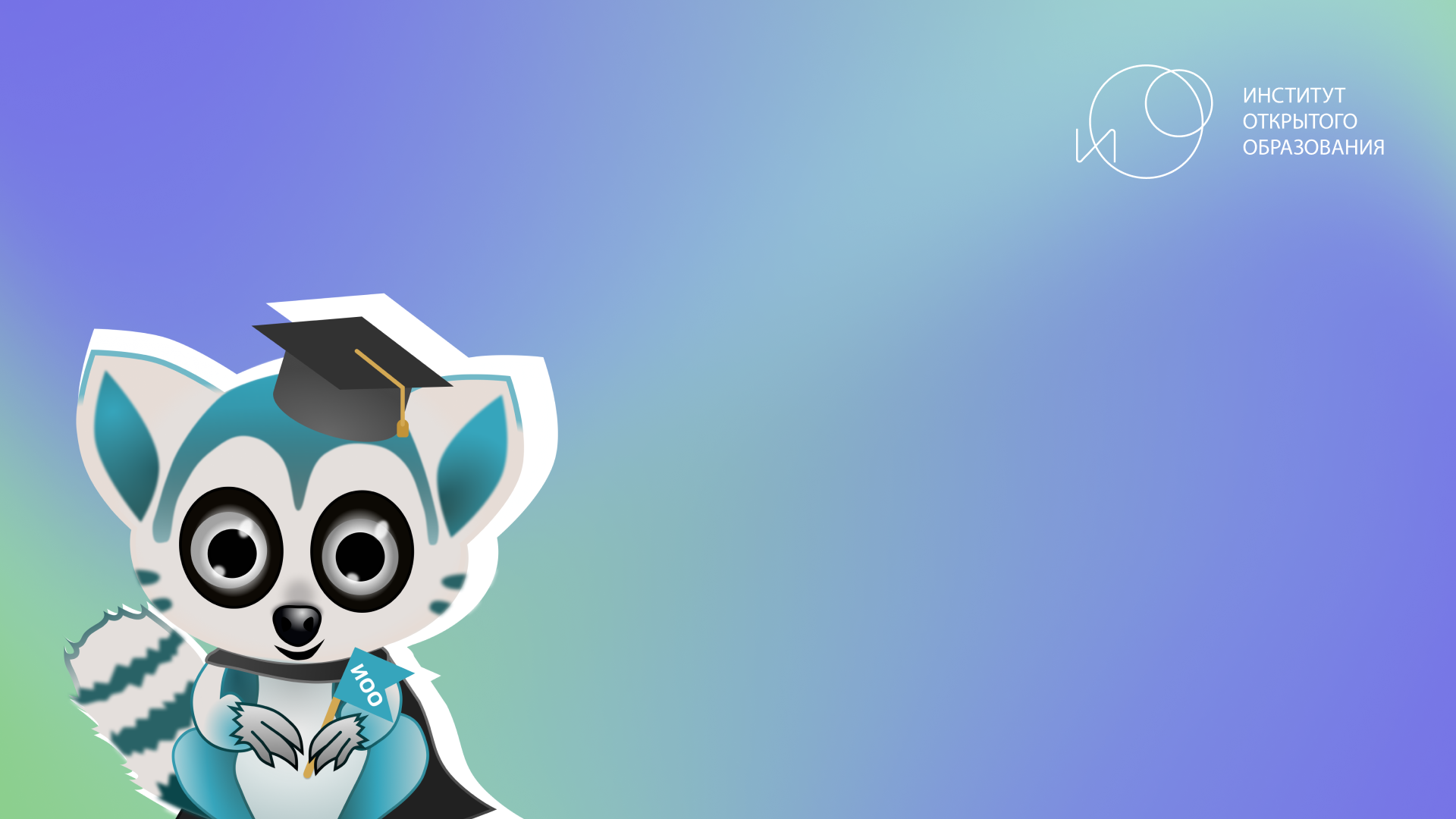 Информационные системы
Сайт расписания учебных занятий https://ruz.fa.ru/
Личный кабинет студента 
https://org.fa.ru/
Личный кабинет 
в LMS Moodle https://campus.fa.ru/
VK WorkMail  корпоративная почта http://www.fa.ru/org/div/sitp/Pages/mail_portal.aspx
MTS.Link - платформа для проведения вебинаров, вход по ссылке через расписание
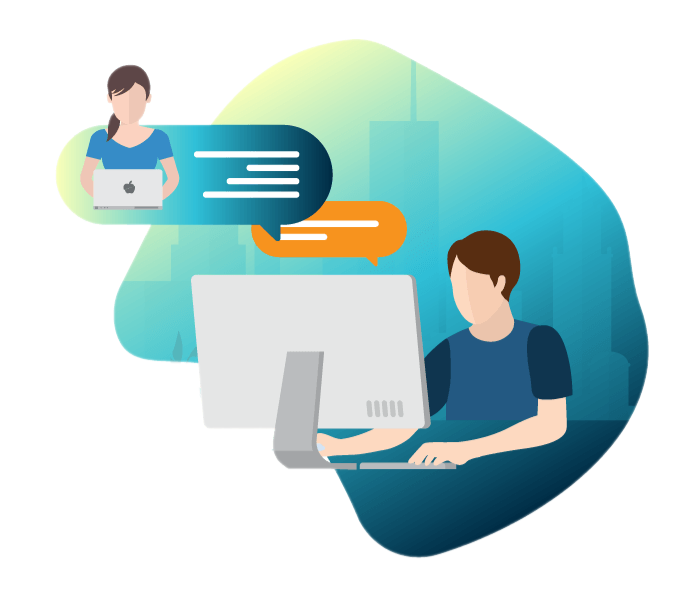 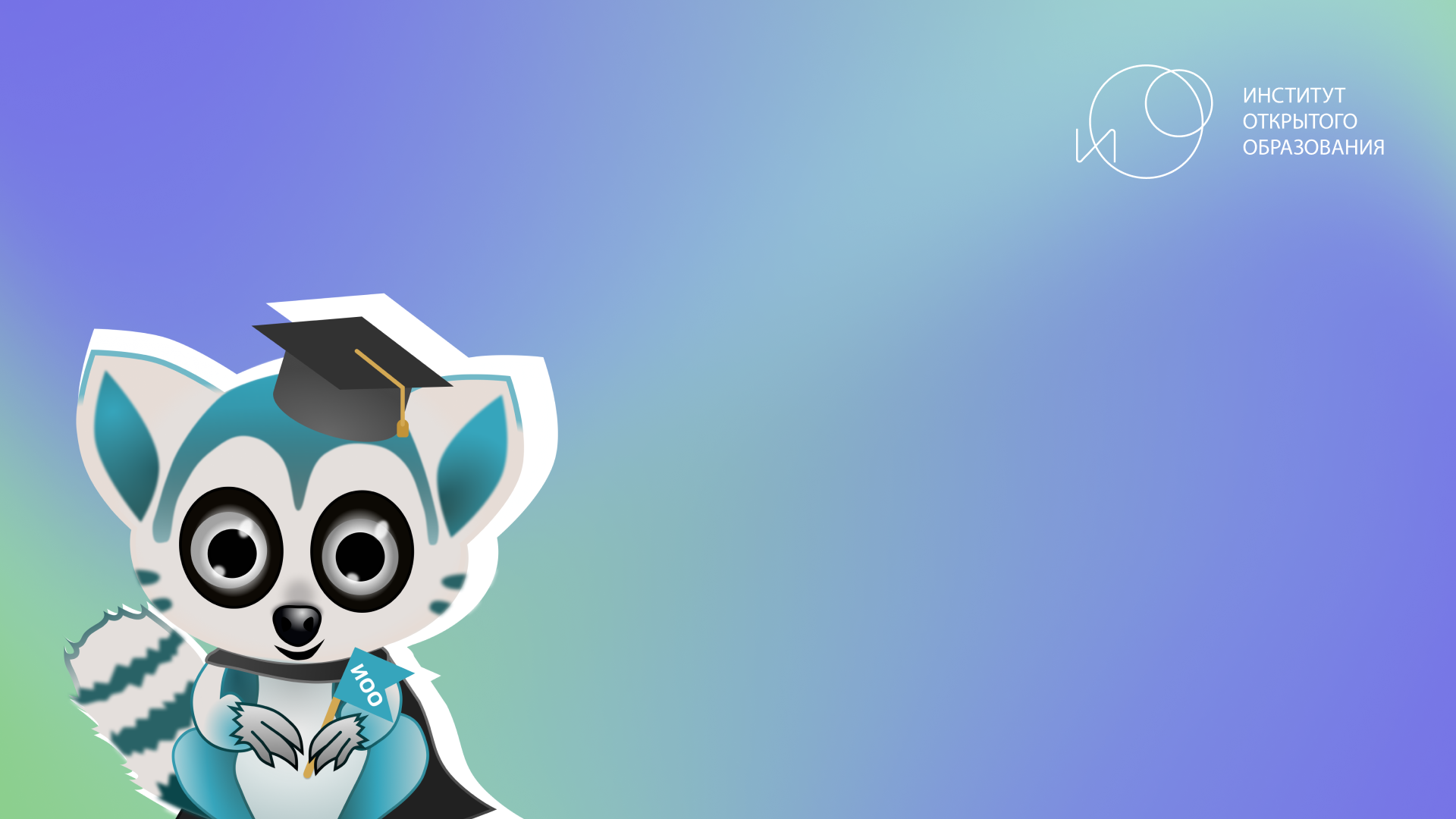 LMS Moodle  (campus.fa.ru)
Для входа в личный кабинет обучающегося необходимо перейти по адресу:  https://org.fa.ru/.
На странице входа введите данные учётной записи: логин (без @edu.fa.ru) и пароль. Далее нажмите кнопку «Войти».






В личном кабинете в меню с левой стороны нажмите на «Образовательный кампус». Это Ваша основная обучающая платформа, на которой расположены электронные учебные курсы (далее - ЭУК) по каждой дисциплине, где будут доступны учебные материалы, видеолекции, задания, записи семинарских занятий.
После авторизации Вы можете осуществлять вход на «Образовательный кампус» напрямую через сайт: https://campus.fa.ru/
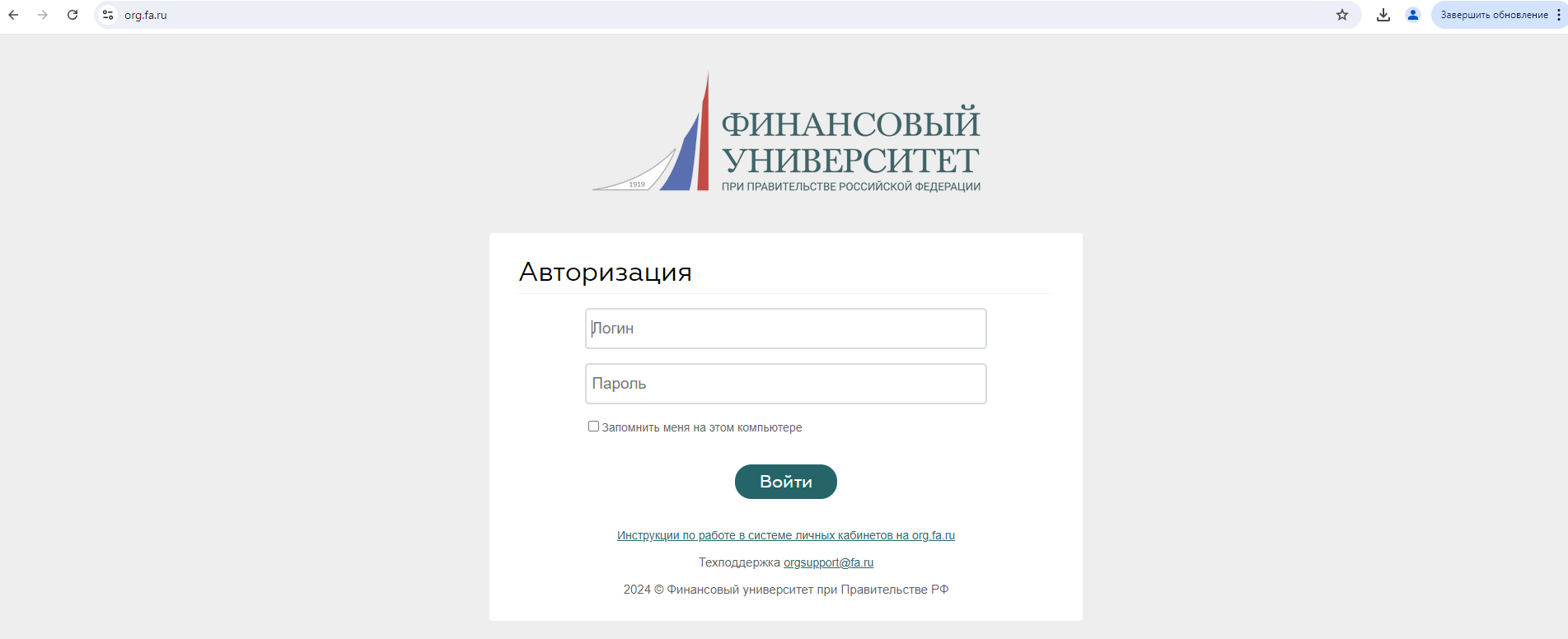 При возникновении технических ошибок необходимо написать в Службу технической поддержки Финансового университета на e-mail:2288@fa.ru, поставив в копию письма своего куратора (Романову Елизавету Сергеевну: esromanova@fa.ru).
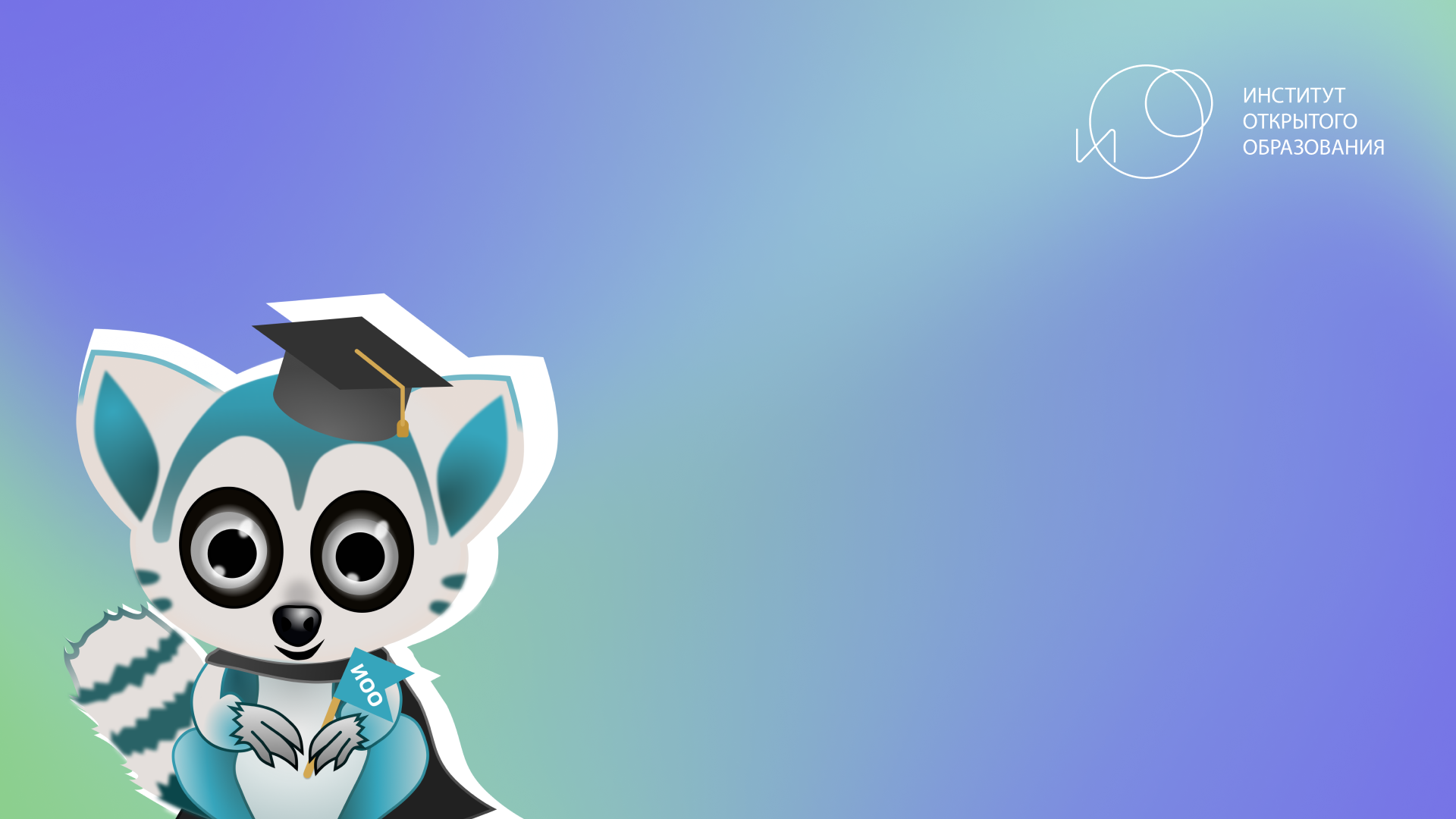 Как зайти в электронную корпоративную почту?
Зайти в электронную почту можно через сайт Финансового университета http://www.fa.ru/org/div/sitp/Pages/mail_portal.aspx
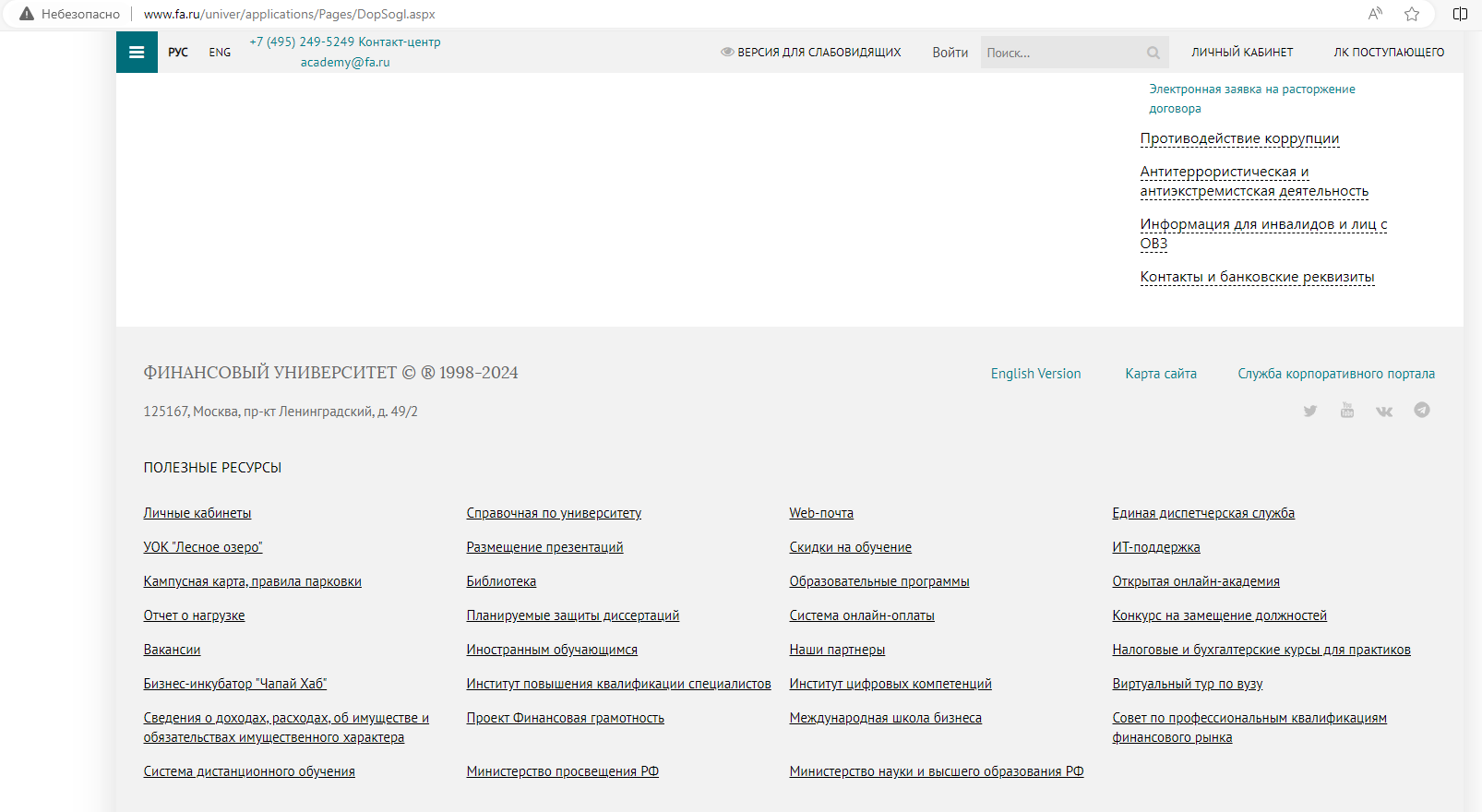 1
2
ВНИМАНИЕ! В соответствии с распоряжением руководства Финансового университета, для решения вопросов об обучении необходимо использовать ТОЛЬКО корпоративную почту.
При направлении письма куратору обязательно указывать ФИО и группу.
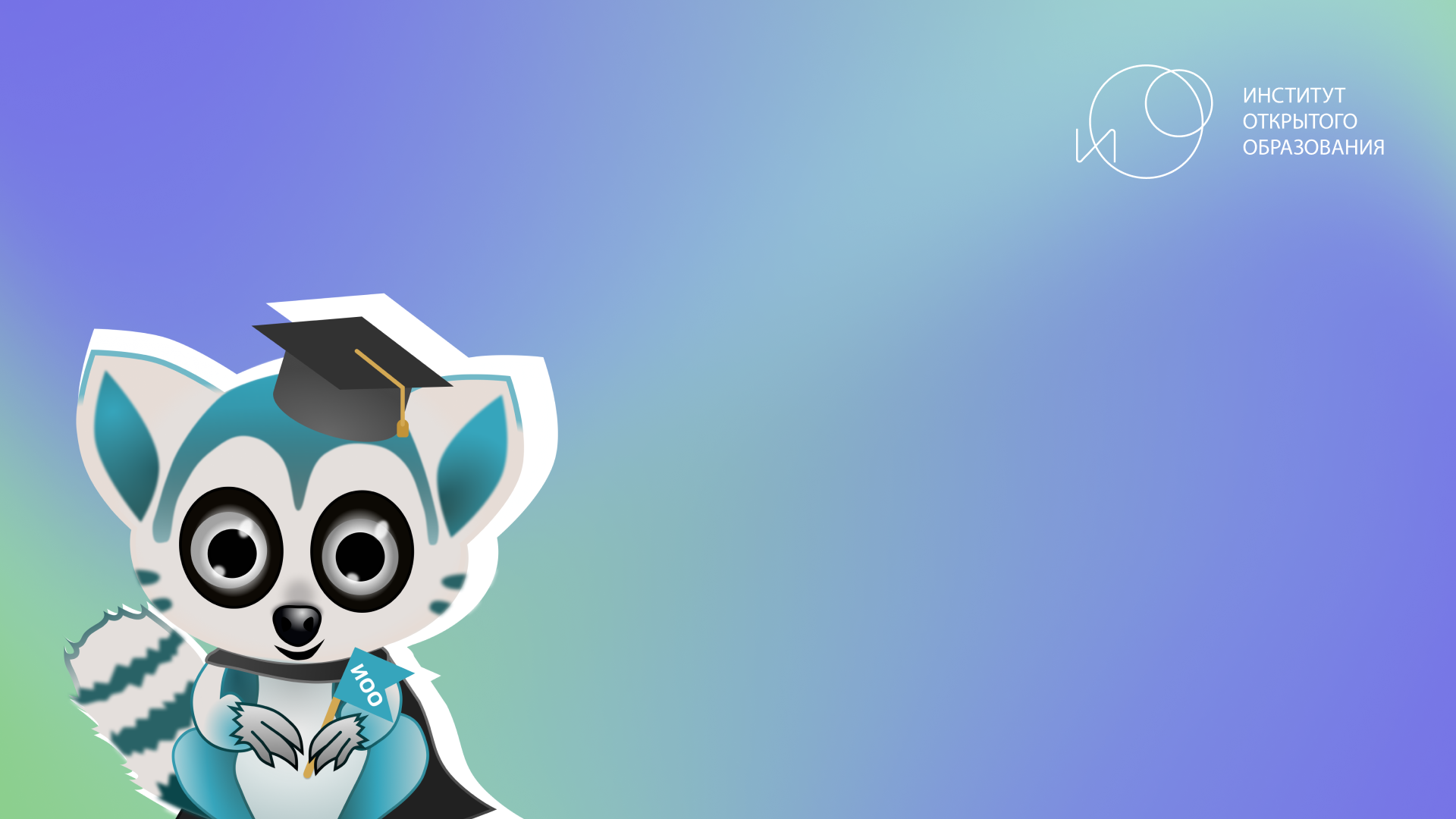 Библиотечно-информационный комплекс (БИК)
Библиотечно-информационный комплекс Финансового университета https://library.fa.ru/
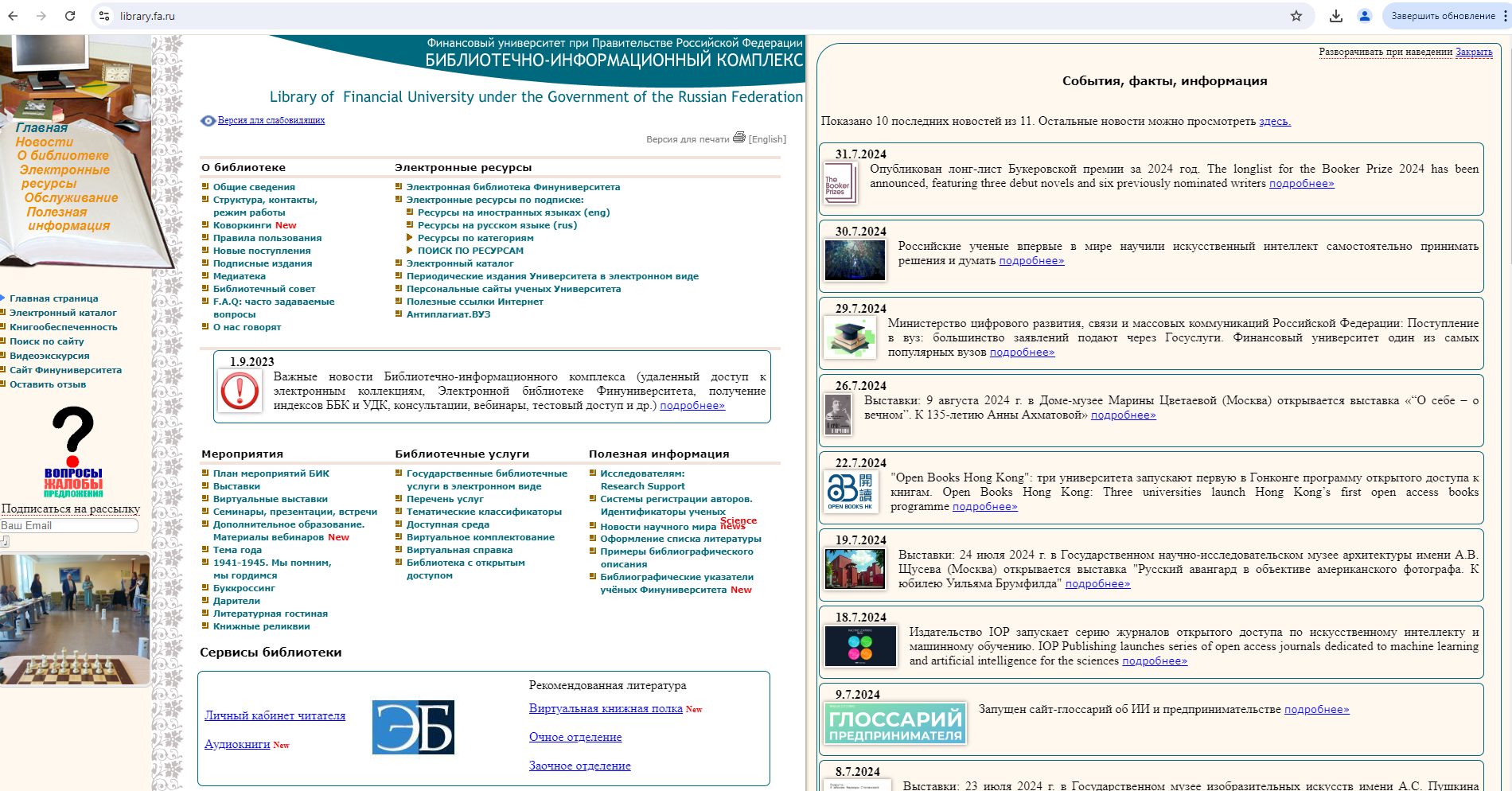 Подробная информация о методическом обеспечении образовательной деятельности доступна в разделе «Библиотечно - информационный комплекс» по ссылке  http://www.fa.ru/org/faculty/ioo/cpb/Pages/uchebniy-process.aspx
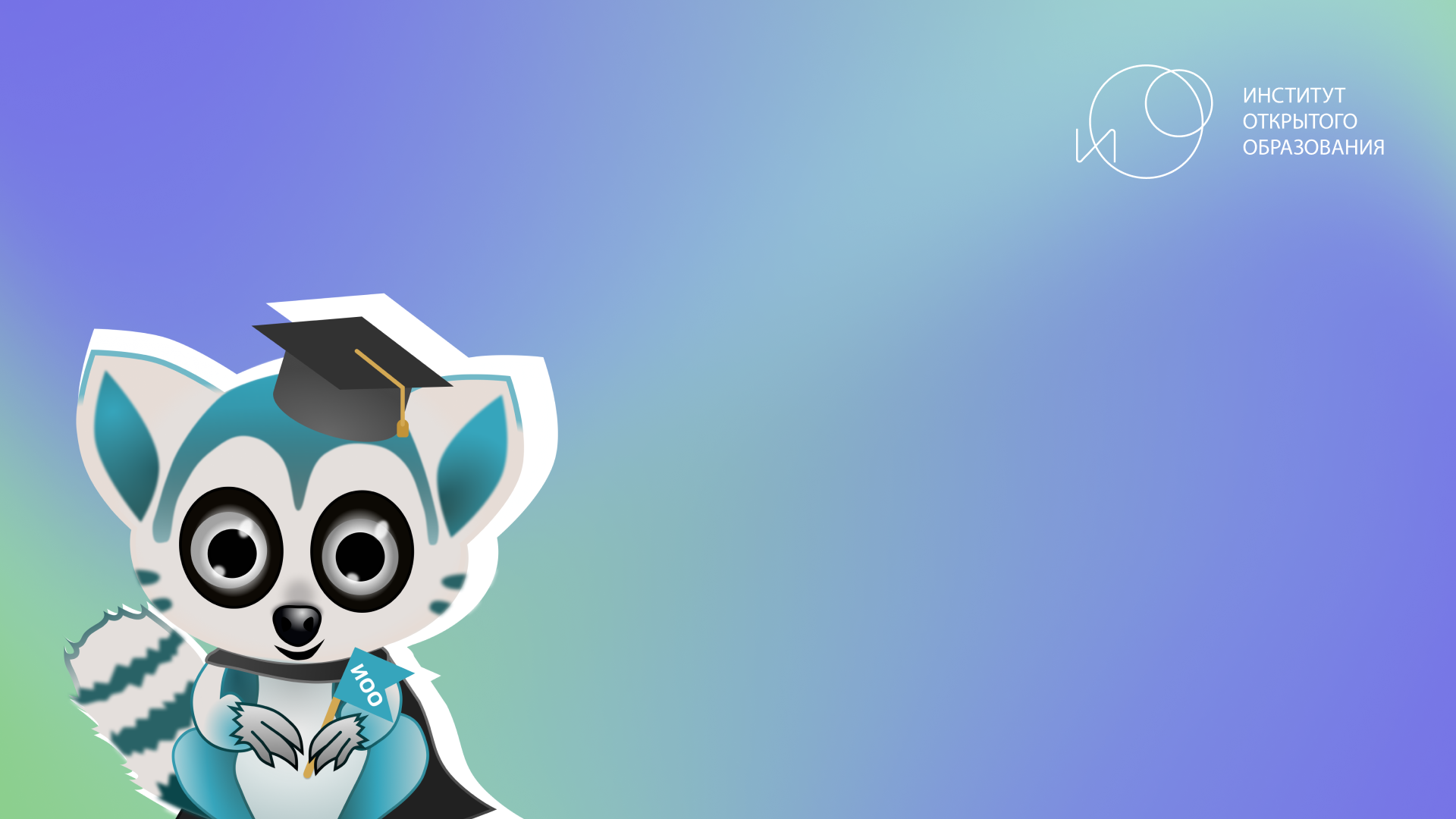 Семинарские занятия в формате вебинаров
Необходимо зайти на страницу учебного расписания https://ruz.fa.ru/ , ввести название учебной группы, выбрать дату, перейти по ссылке на занятия.
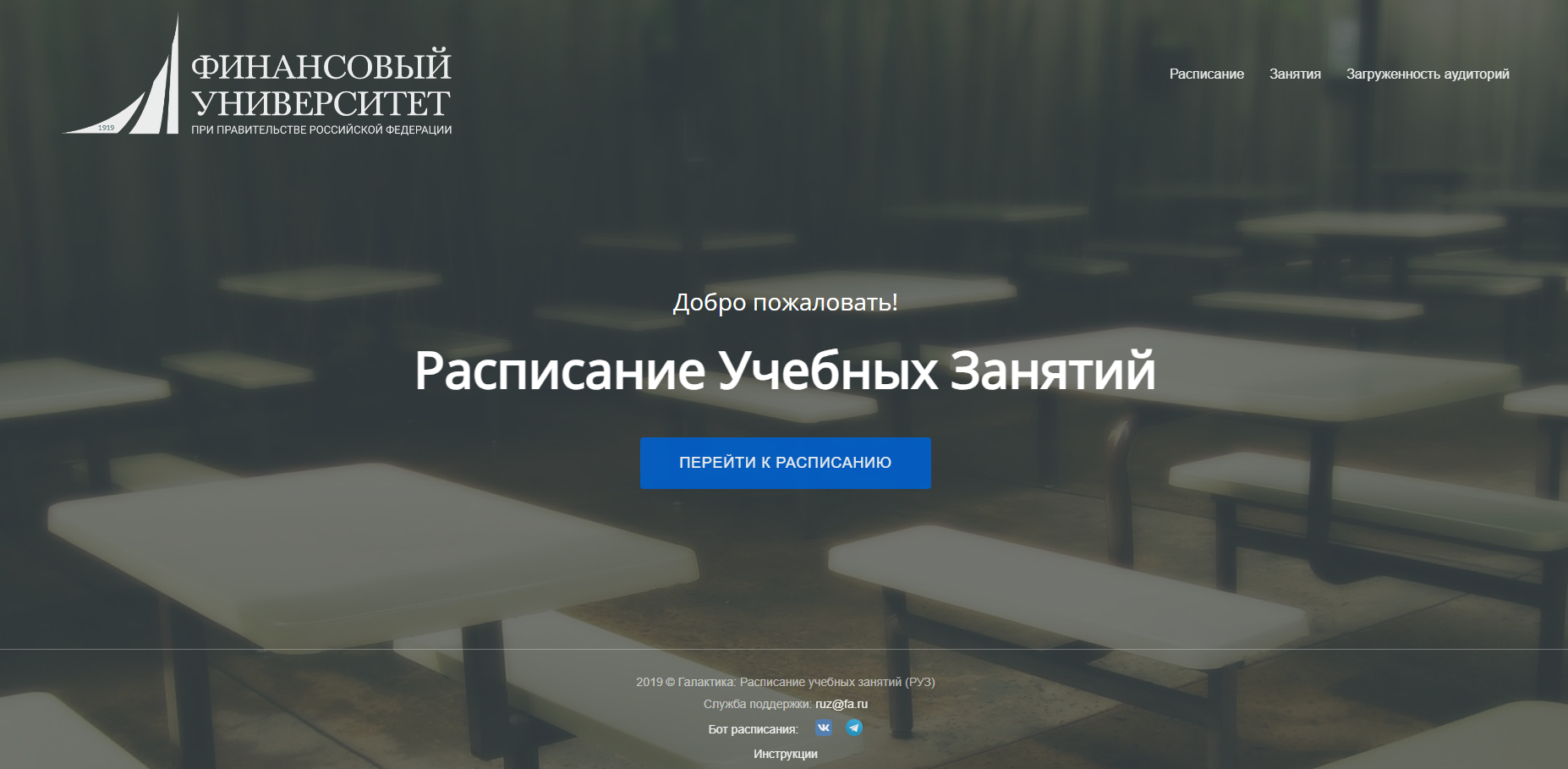 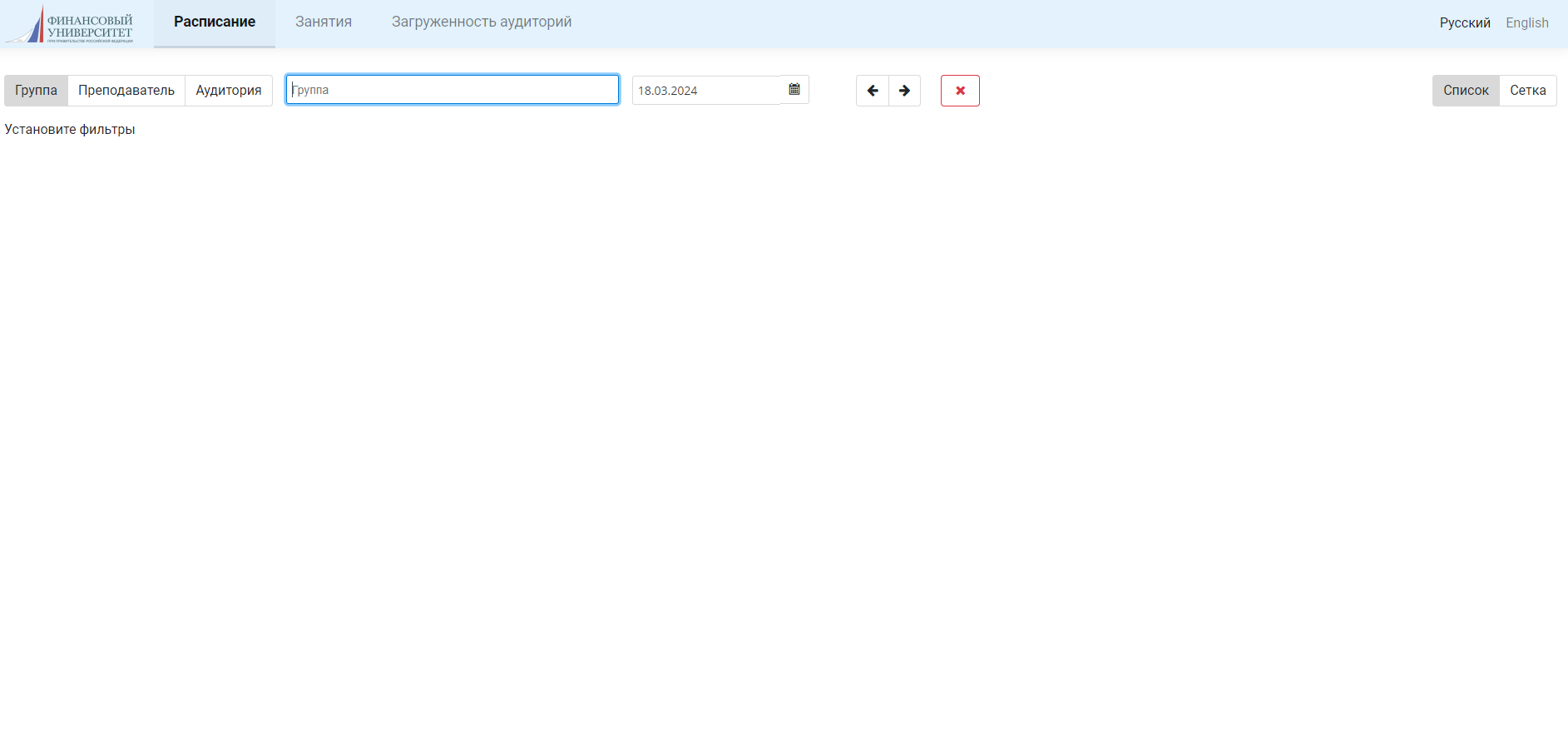 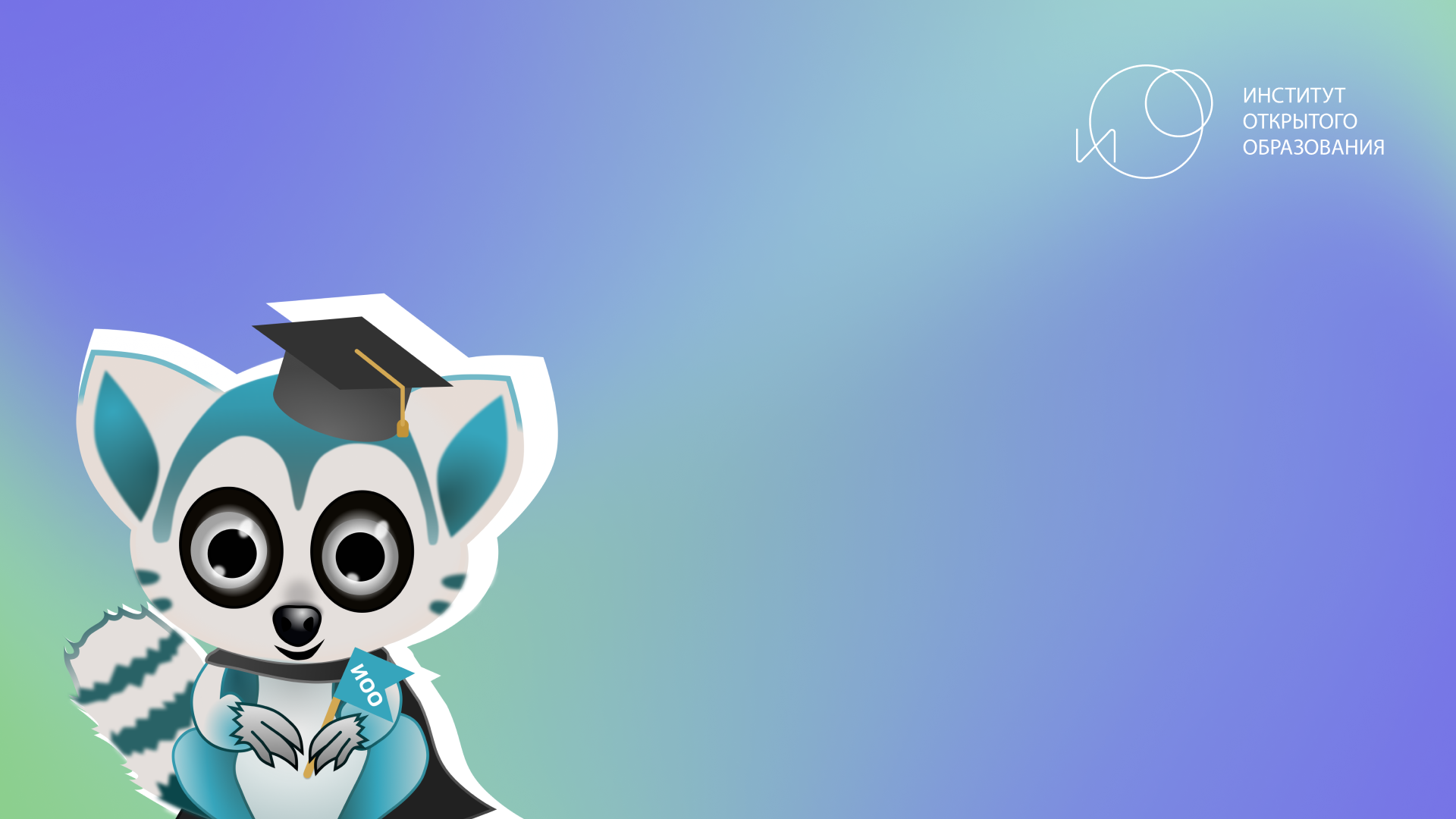 Семинарские занятия в формате вебинаров
Ссылки на занятия формируются за 1-2 дня до начала занятий. 
Ссылка становится активной за 5 минут до начала занятия.
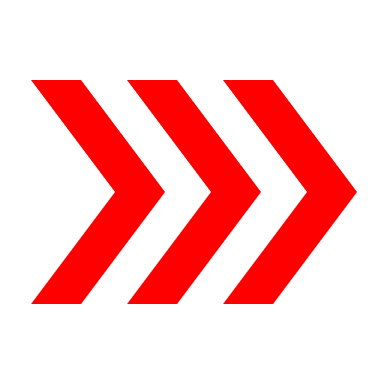 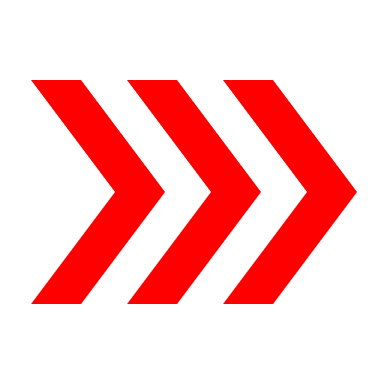 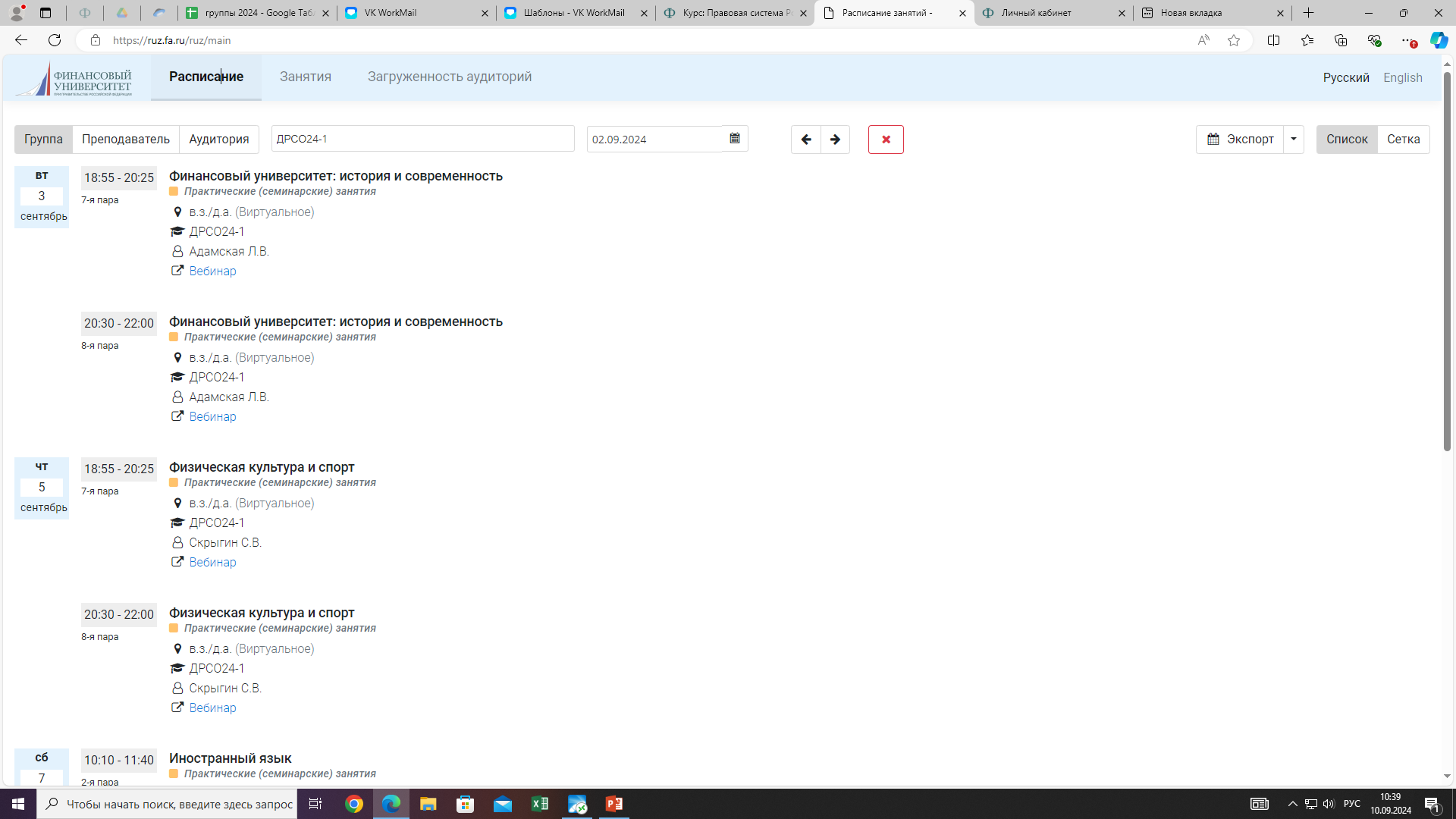 Ссылка на вебинар
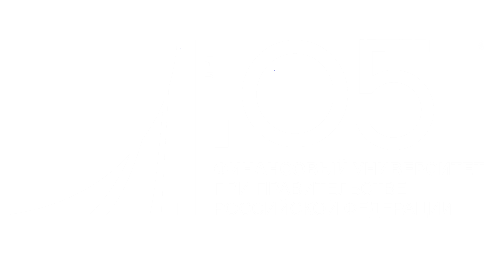 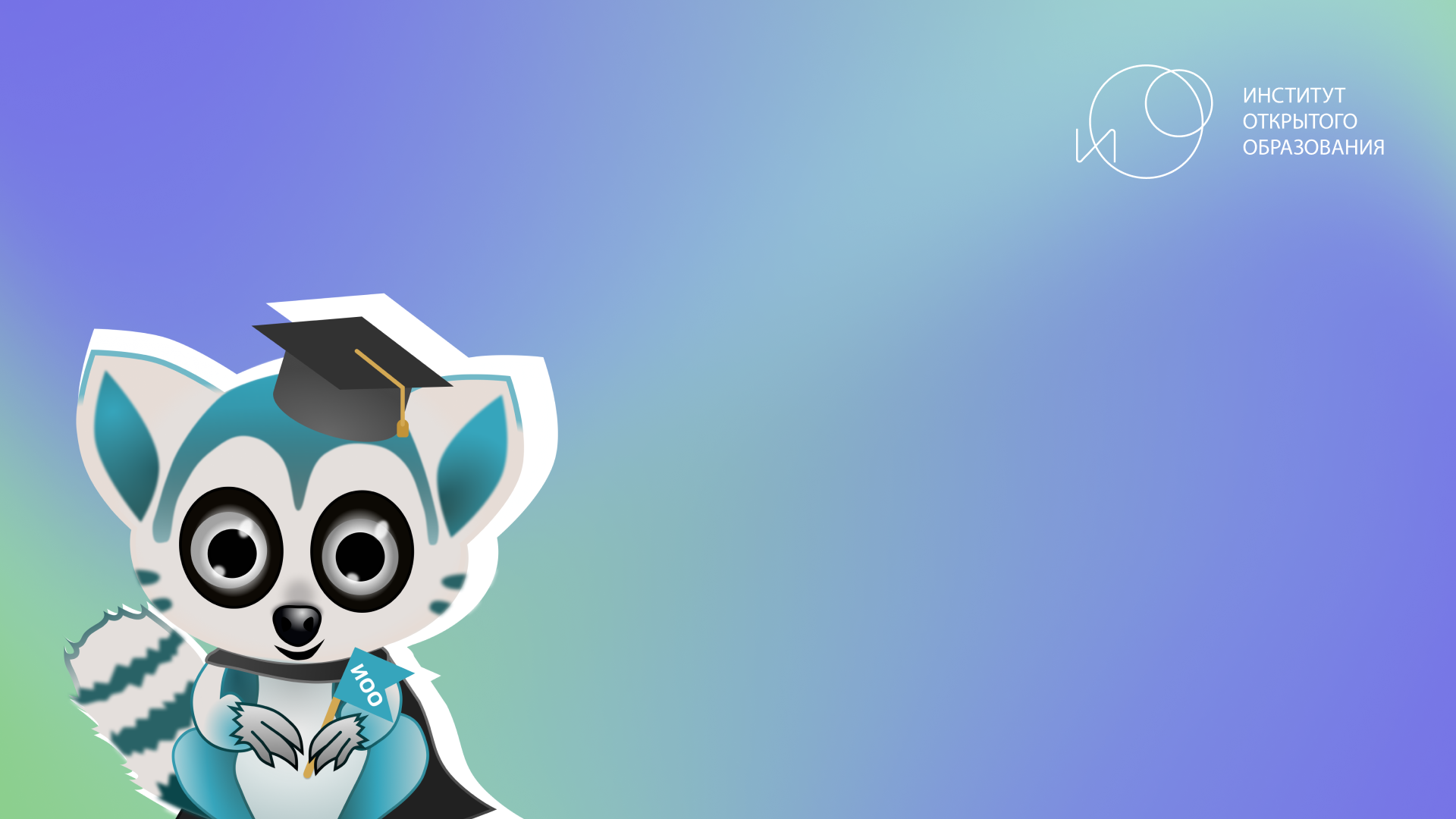 Открытая онлайн-академия
Со списком онлайн-курсов Вы можете ознакомиться по ссылке https://online.fa.ru/
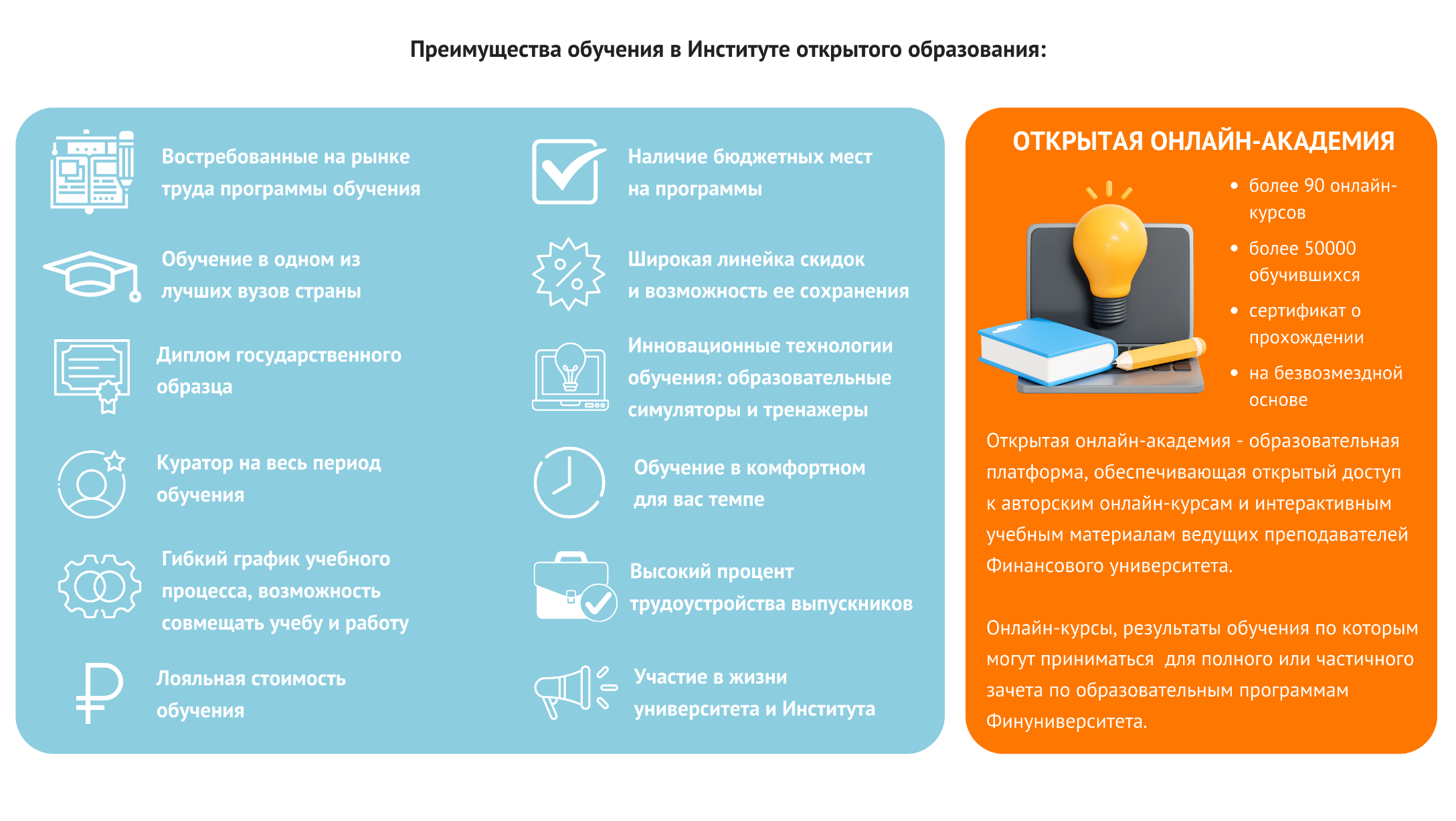 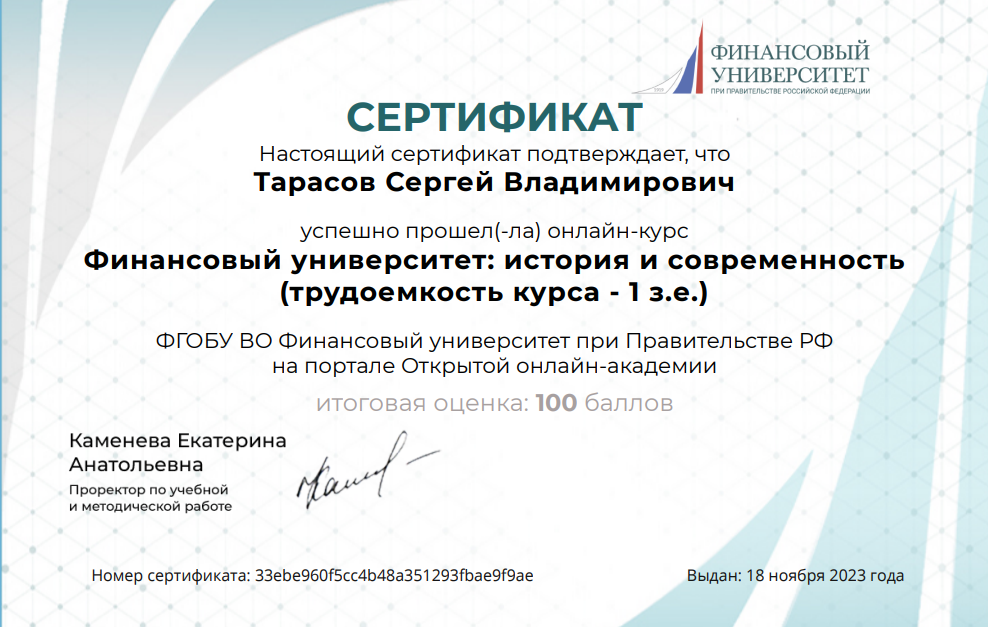 Иванов Иван Иванович
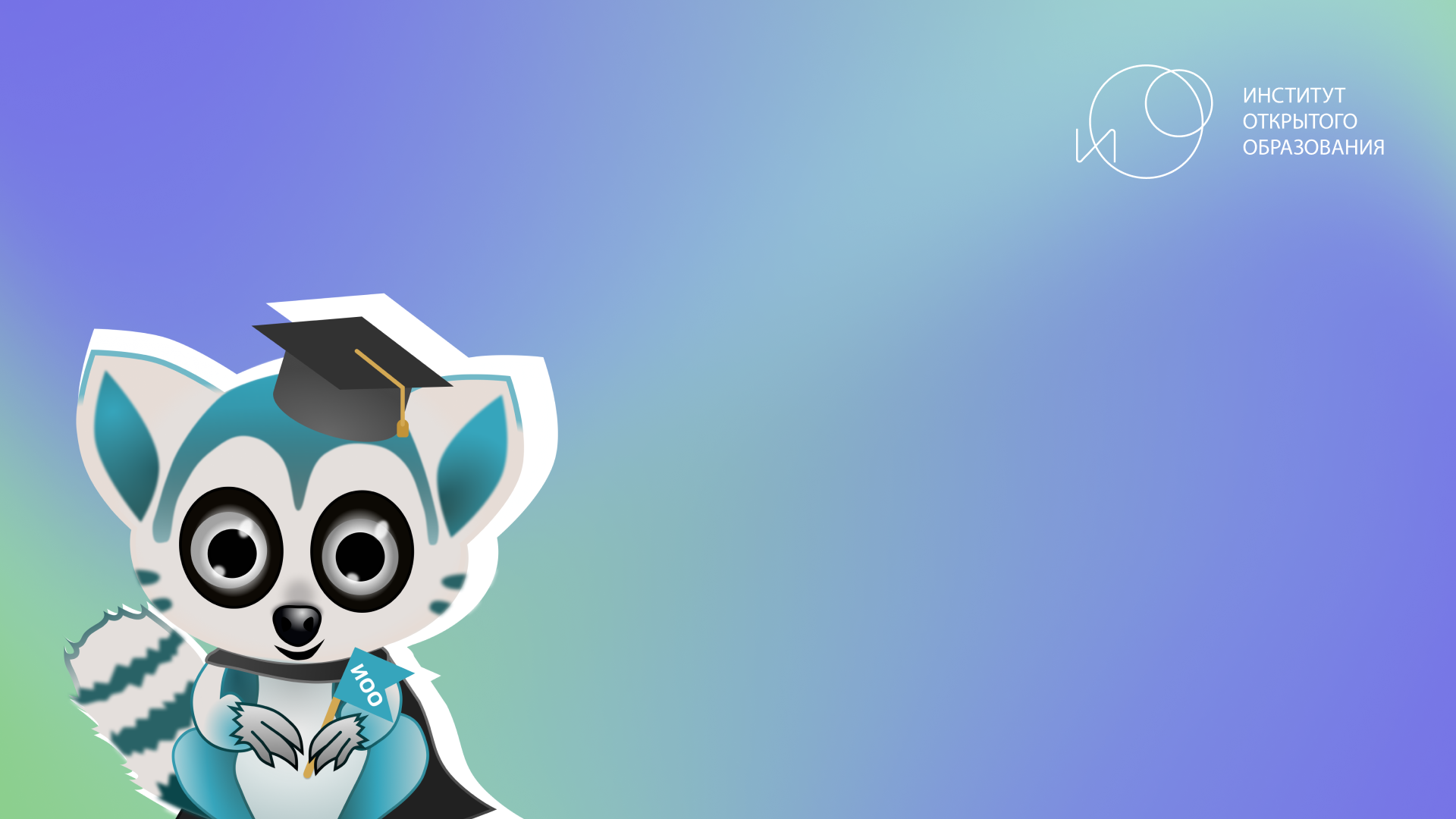 Организация учебного процесса
Видеолекции, электронные учебные пособия/материалы, презентации, вопросы для самостоятельной работы, справочники, дополнительные ресурсы, записанные вебинары, задания для текущего и промежуточного контроля – размещены в ЭУК на campus.fa.ru.
Критерии оценивания по всем видам работ в семестре,
 а также срок их выполнения устанавливает преподаватель.
Для связи с преподавателем используется корпоративная электронная почта, 
адрес которой указан в ЭУК.
Если у Вас возникли вопросы по выставленной оценке в электронной зачетной книжке (отображается у вас в личном кабинете на org.fa.ru в разделе «зачетная книжка») необходимо оперативно обратиться к куратору группы с письменным заявлением и с указанием несоответствия полученного результата.
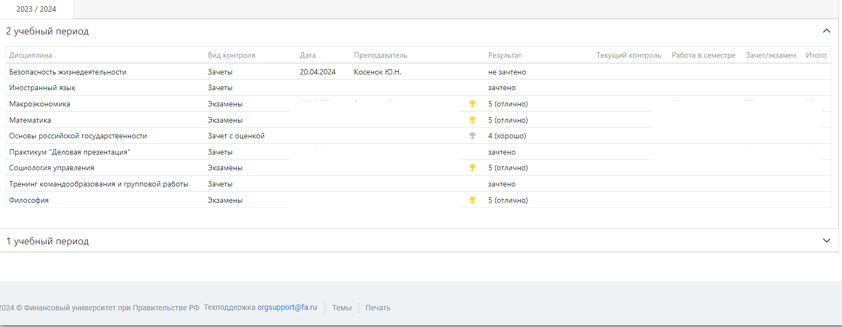 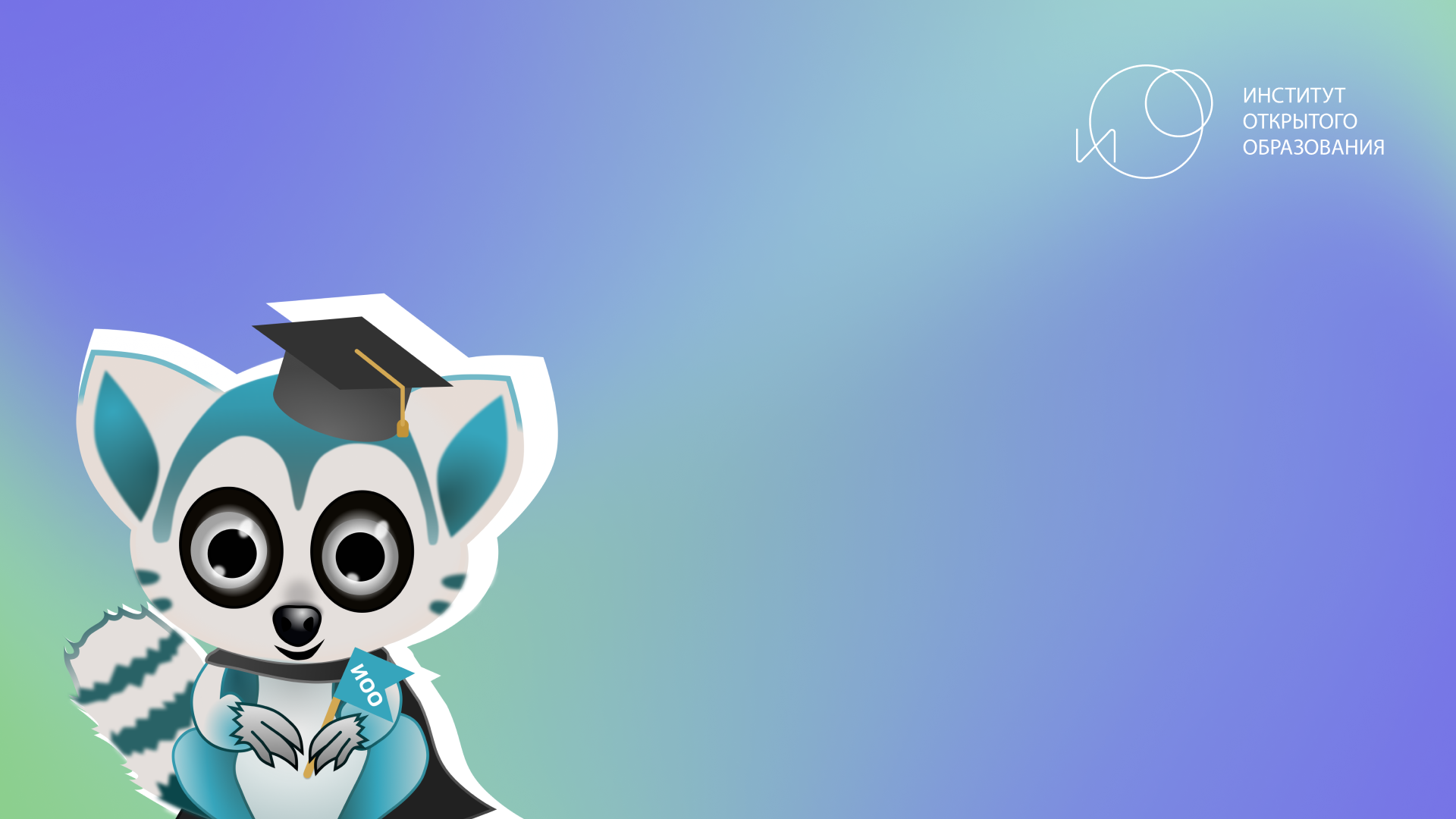 Контроль успеваемости и критерии оценивания
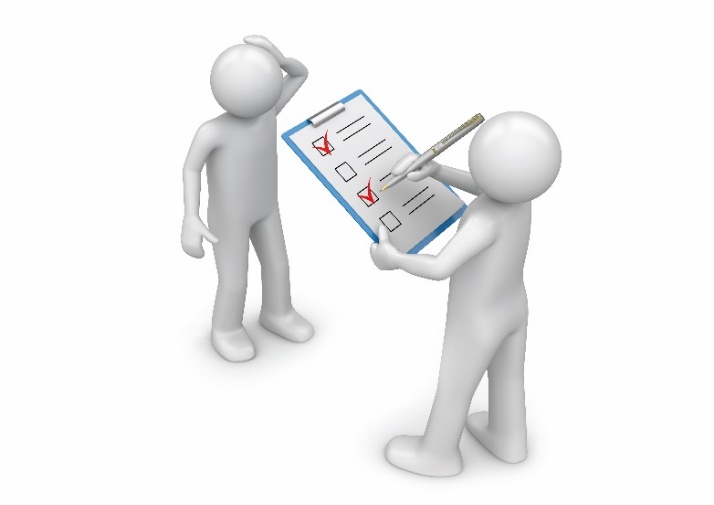 100 - балльная система оценивания:
работа в семестре: максимум 40 баллов 
(эссе, рефераты, творческие задания, контрольные работы, посещение  вебинаров и работа на семинарских занятиях др.)
экзамен/зачет: максимум 60 баллов
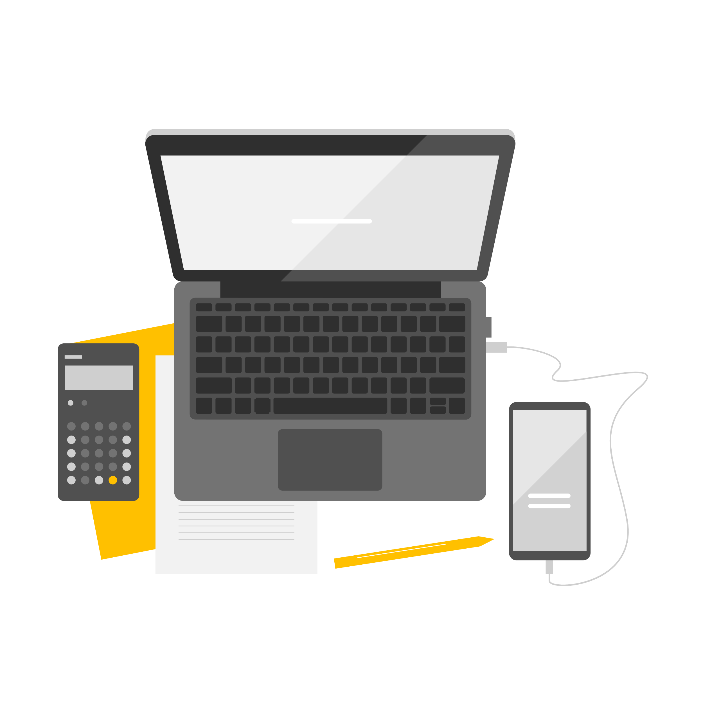 Балльно-рейтинговая система
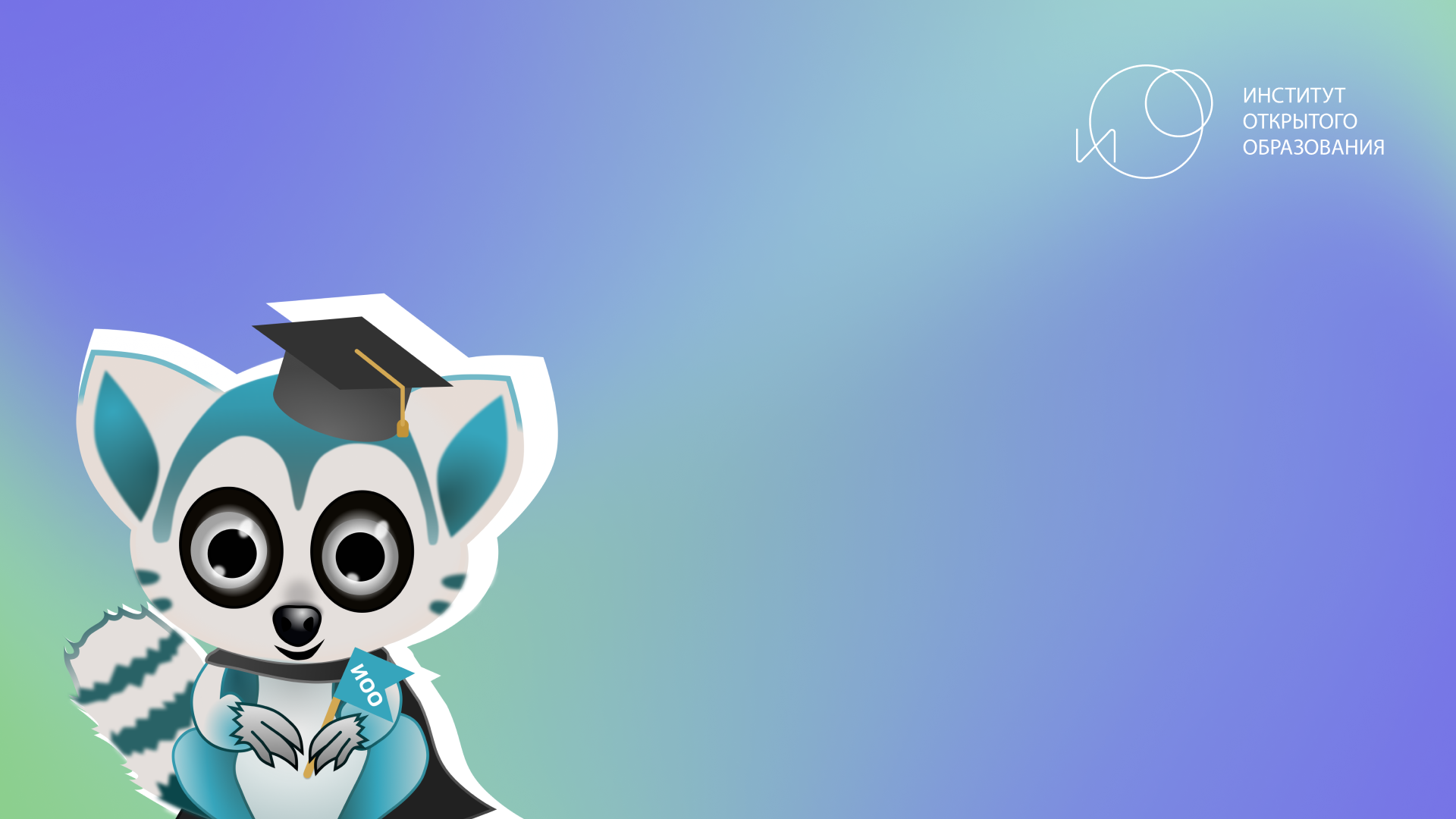 2024/2025 учебный год
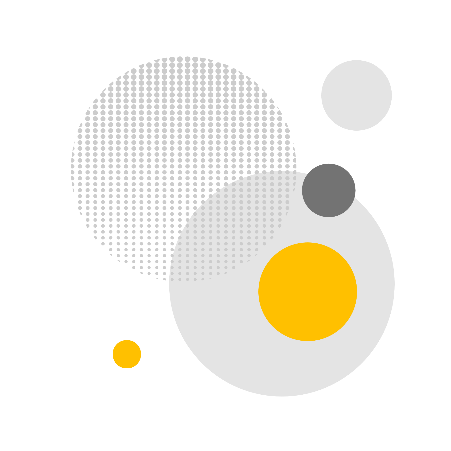 1 семестр: 01.10.2024 г. – 31.01.2025 г.

Промежуточная аттестация по итогам 1 семестра: 
в соответствии с учебным расписанием
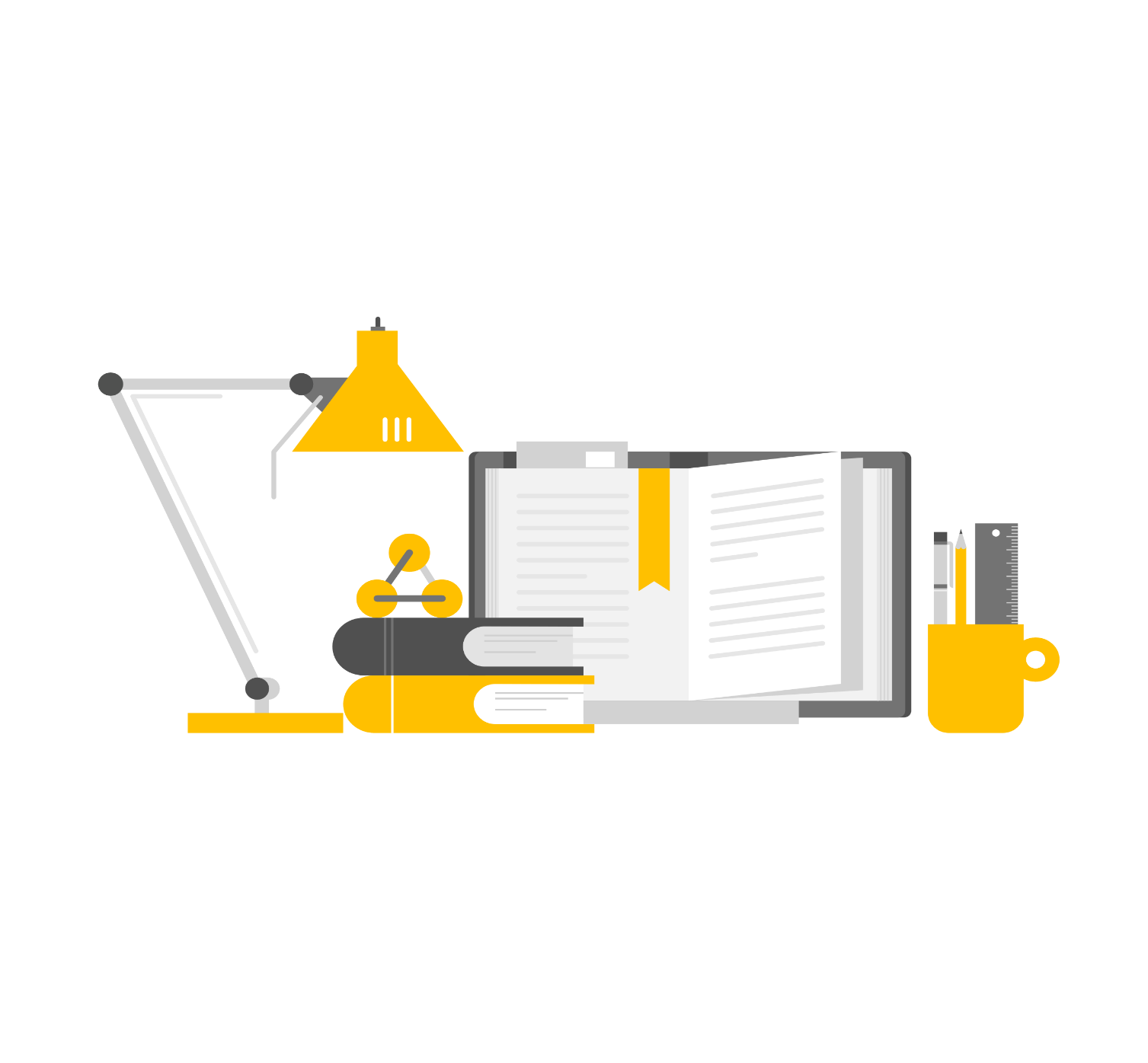 2 семестр: 01.02.2025 г. – 30.06.2025 г.

Промежуточная аттестация по итогам 2 семестра: 
в соответствии с учебным расписанием
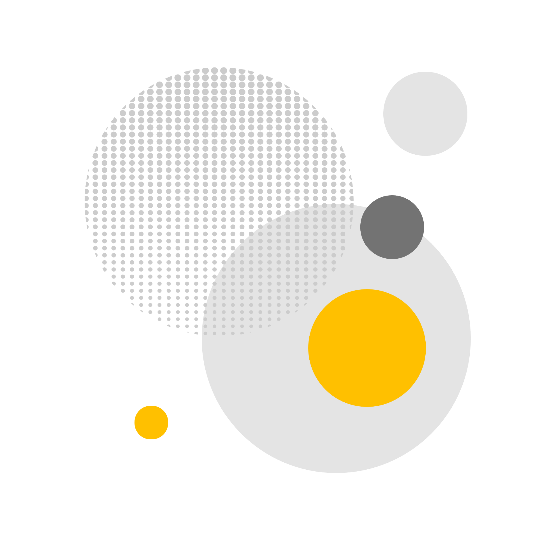 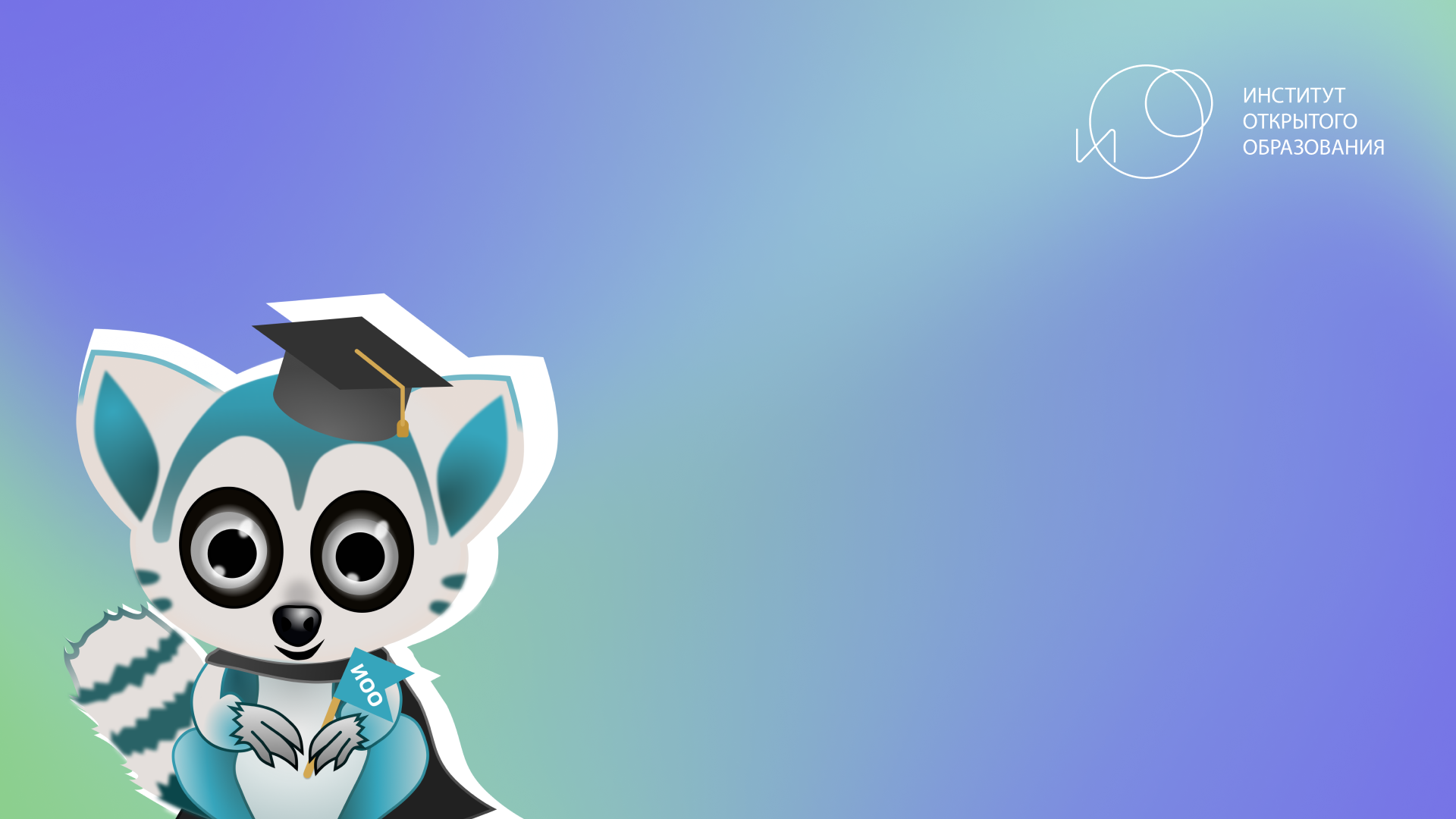 Система прокторинга «ProctorEdu»
Система прокторинга  — это программное обеспечение для онлайн-наблюдения, протоколирования и оценивания поведения пользователей при прохождении электронных тестирований.Функции прокторинга подключаются к платформам тестирования, что позволяет проводить контролируемые дистанционные экзамены.
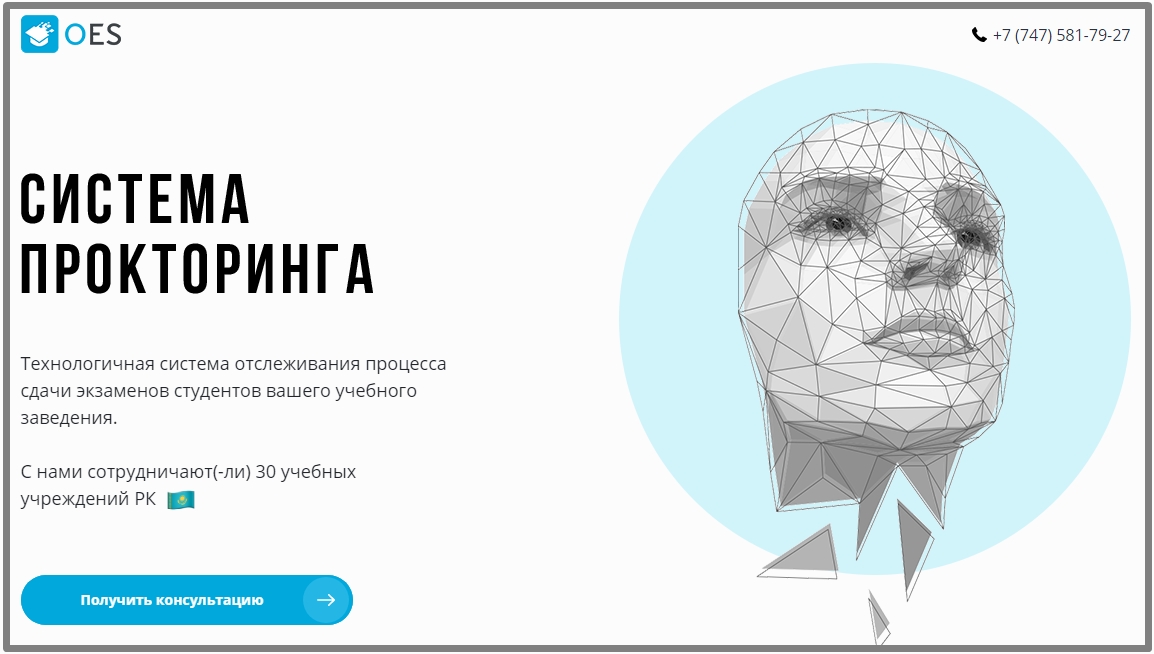 Ознакомиться с инструкцией: Инструкция по прохождению тестирования с прокторингом.pdf (fa.ru) 
и с регламентом
по прохождению электронного тестирования с прокторингом http://www.fa.ru/org/faculty/ioo/cpb/Pages/uchebniy-process.aspx .
Обращаем ваше внимание, что за нарушения регламента результаты сдачи тестирования будут аннулированы.
!
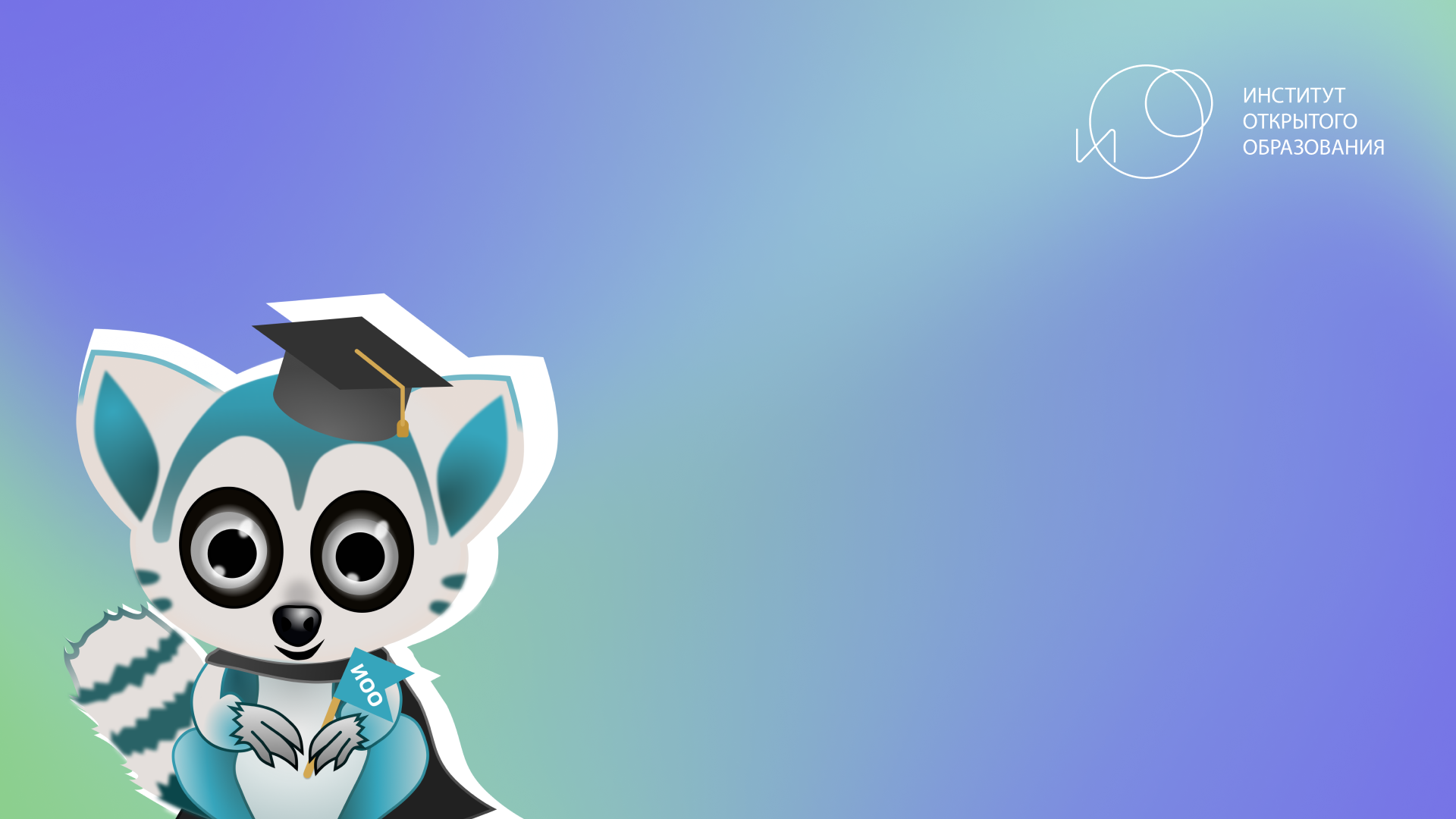 Служба «Студенческий офис»
Оформлением документов занимается Служба «Студенческий офис» http://www.fa.ru/org/div/studoffice/Pages/Home.aspx :
выдача справок (об обучении, о периоде обучения) 
заключение дополнительных соглашений 
выдача копий и оригиналов документов (договора, дополнительные соглашения, выписка из электронной зачетной книжки и пр.)
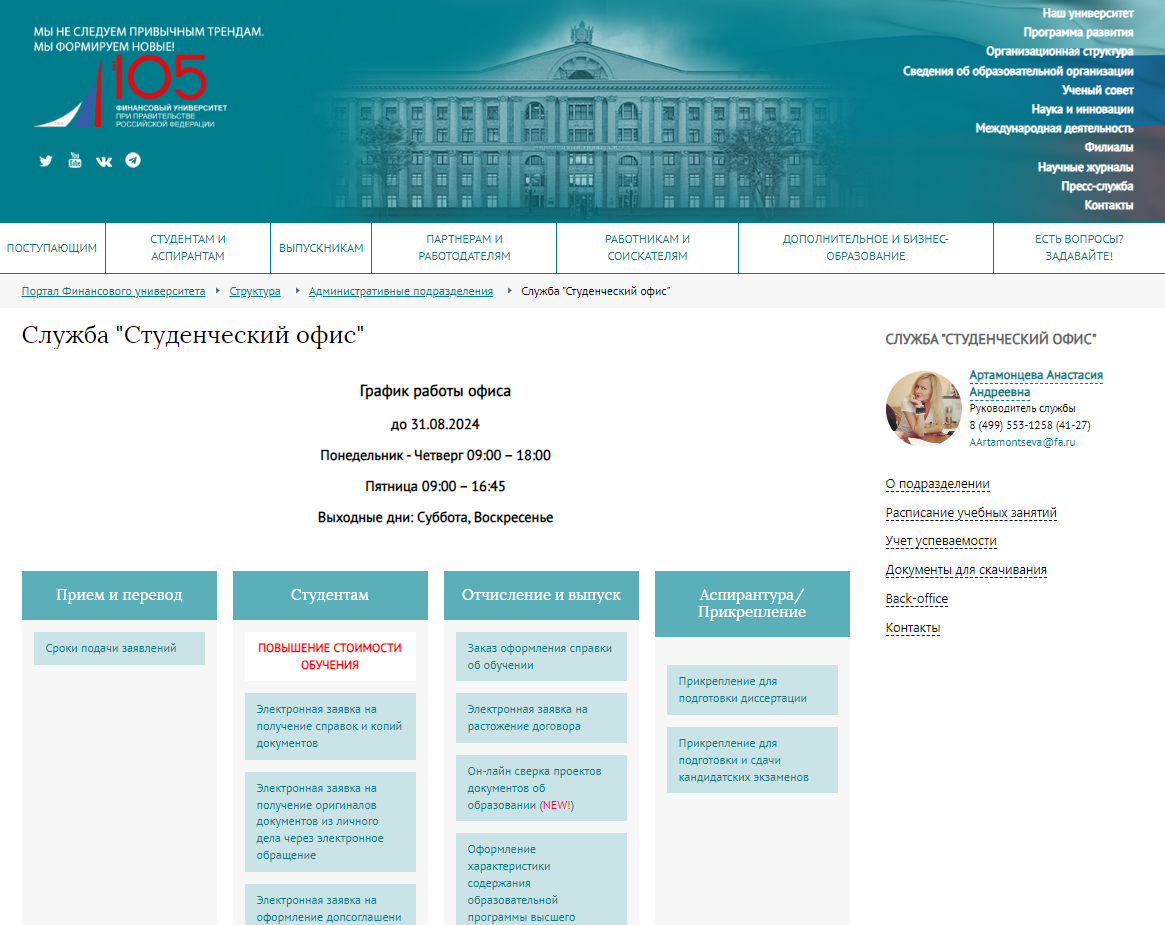 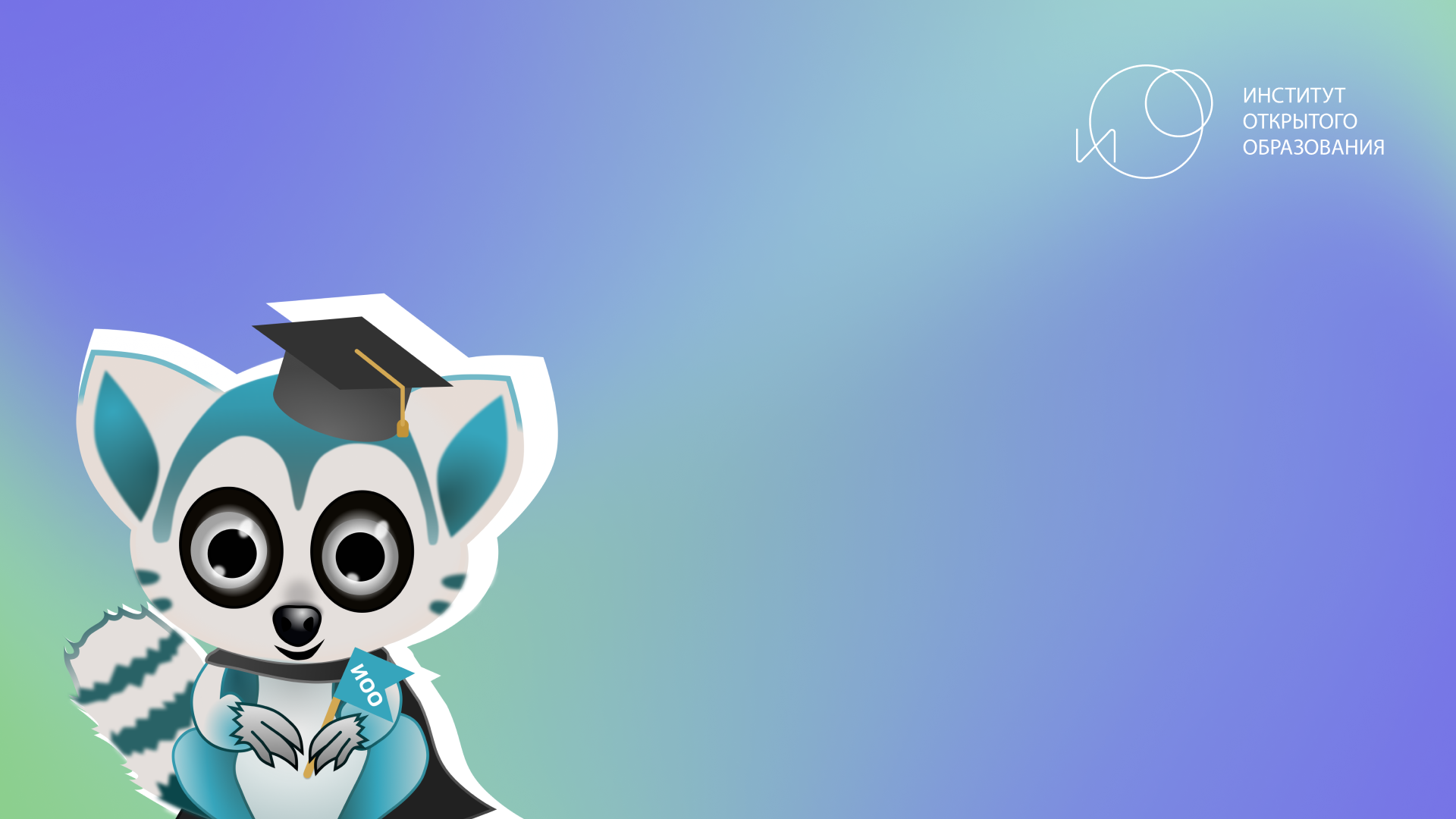 Студенческий билет
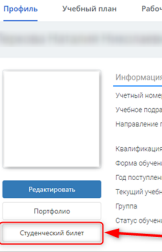 Электронный студенческий билет находится 
в Личном кабинете обучающегося https://org.fa.ru/
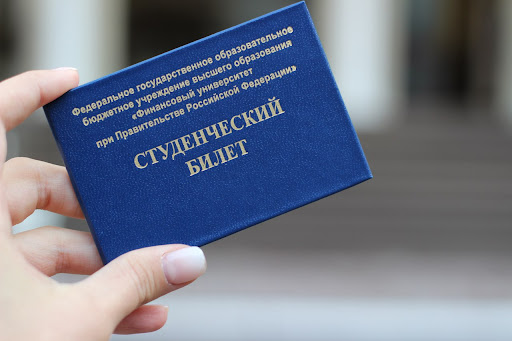 Если Вам требуется студенческий билет в традиционном виде, Вам необходимо обратиться к своему куратору.

Важно! Cтуденческий билет на бумажном носителе необходимо ежегодно (после окончания летней сессии) предоставлять в Институт для продления.
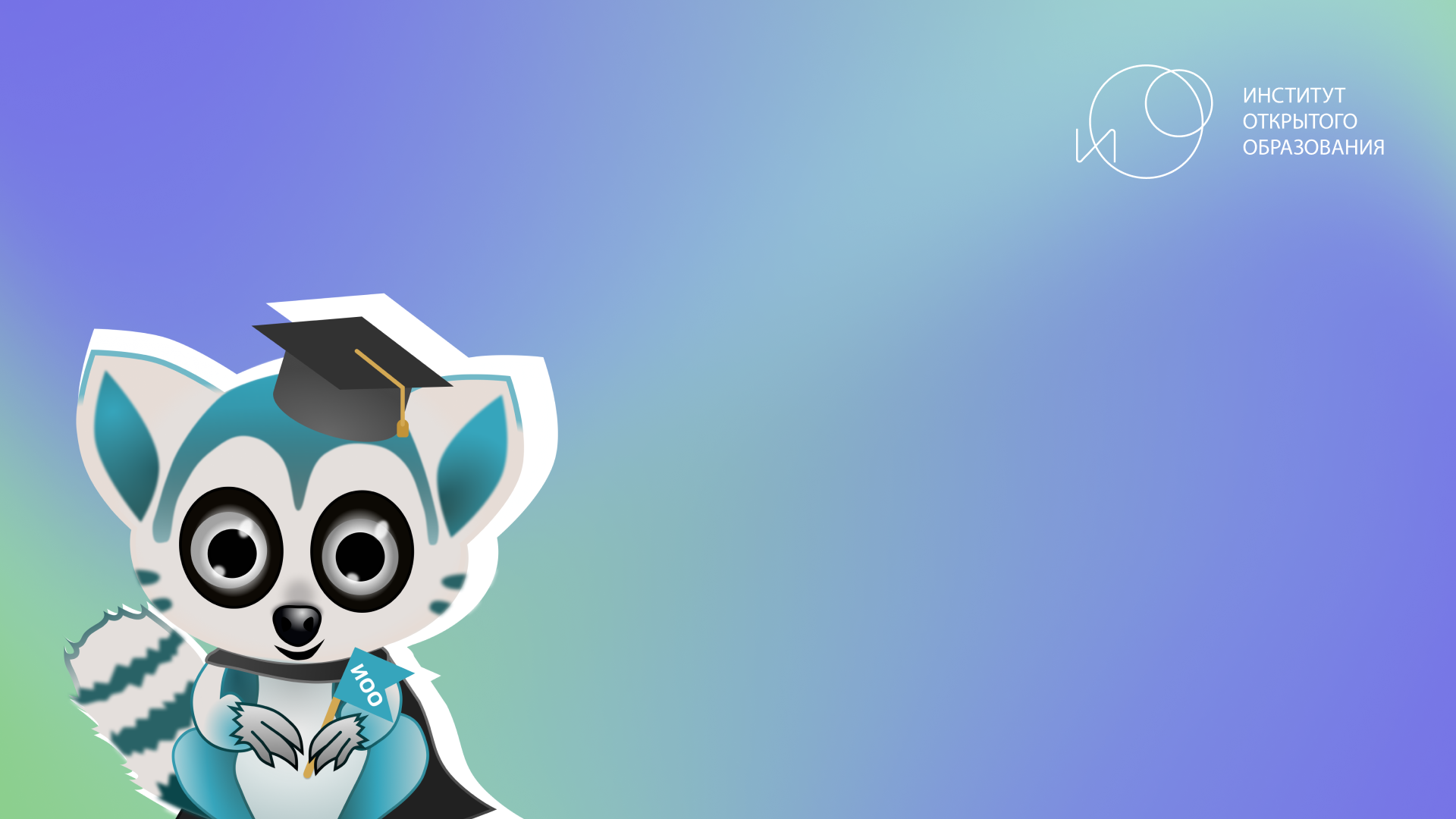 Кампусная карта
Для оформления кампусной карты необходимо обратиться в Группу кампусных карт. 
При себе необходимо иметь паспорт.
Группа кампусных карт Финуниверситета находится по адресу:
Ленинградский проспект, 51/1, комн. 0112. Контактный телефон: +7 (499) 553-13-82.
Режим работы:Пн – чт с 9.00 до 18.00Пятница с 9.00 до 16.45                                      Обед с 12.30 до 13.15
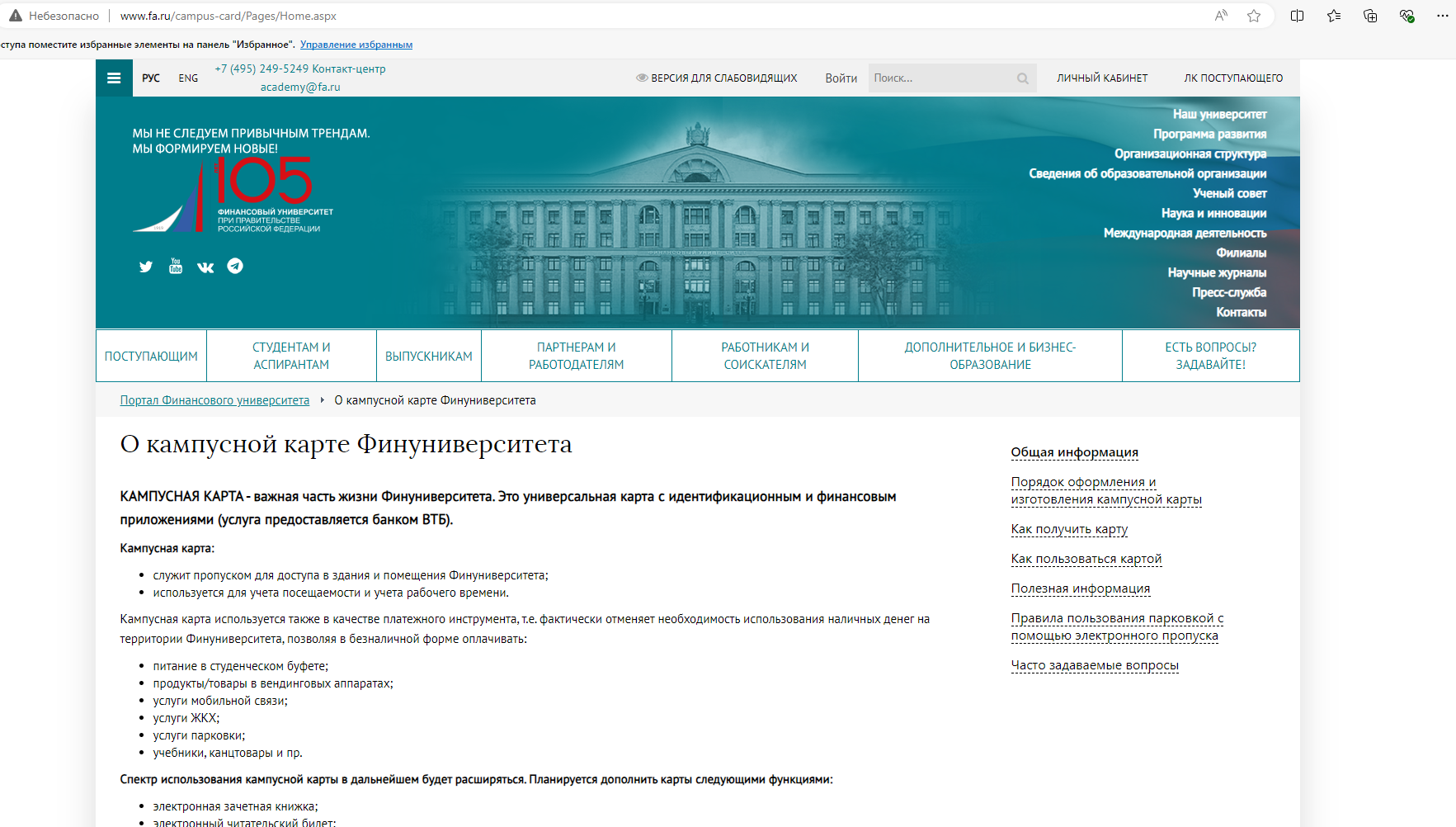 Подробная информация расположена на сайте: http://www.fa.ru/campus-card/Pages/Home.aspx
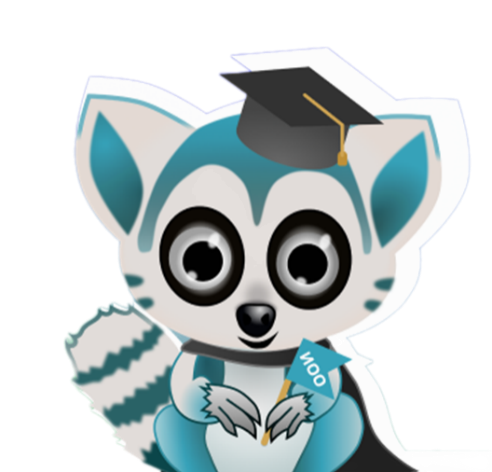 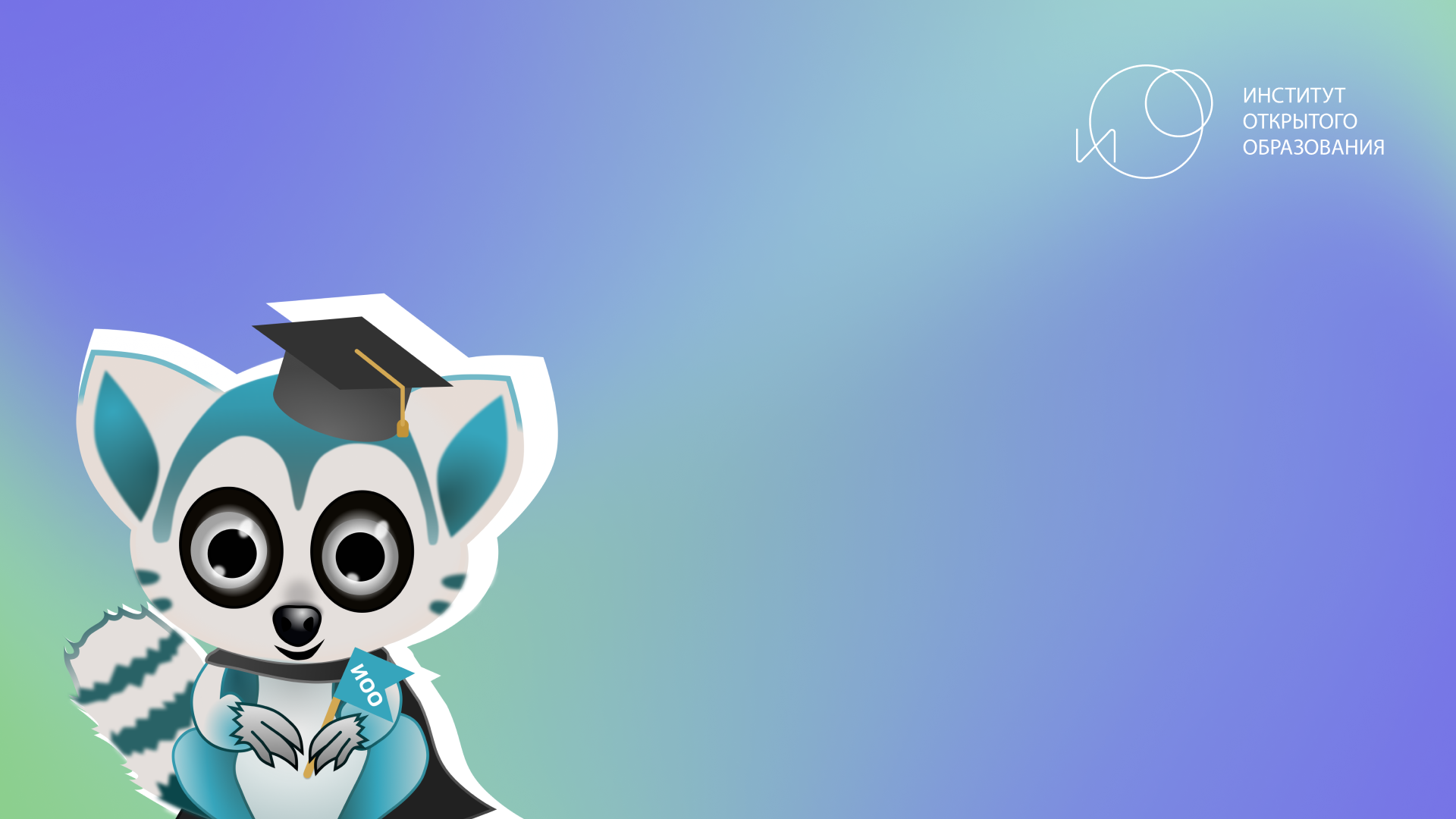 Оплата обучения
Оплата обучения на основании договора:
до 01 февраля за весенний семестр и до 05 июля за осенний семестр
В случае нарушения срока оплаты студент будет отчислен из Финуниверситета с правом восстановления.
После оплаты обучения необходимо направить квитанцию своему куратору.
В квитанции указываются номер и дата договора, семестр и с указанием платежа – оплата за обучение в ИОО.
Это ВАЖНО! При неверном заполнении квитанции денежные средства попадают на невыясненные платежи. У студента отображается долг за оплату обучения и он подлежит отчислению.
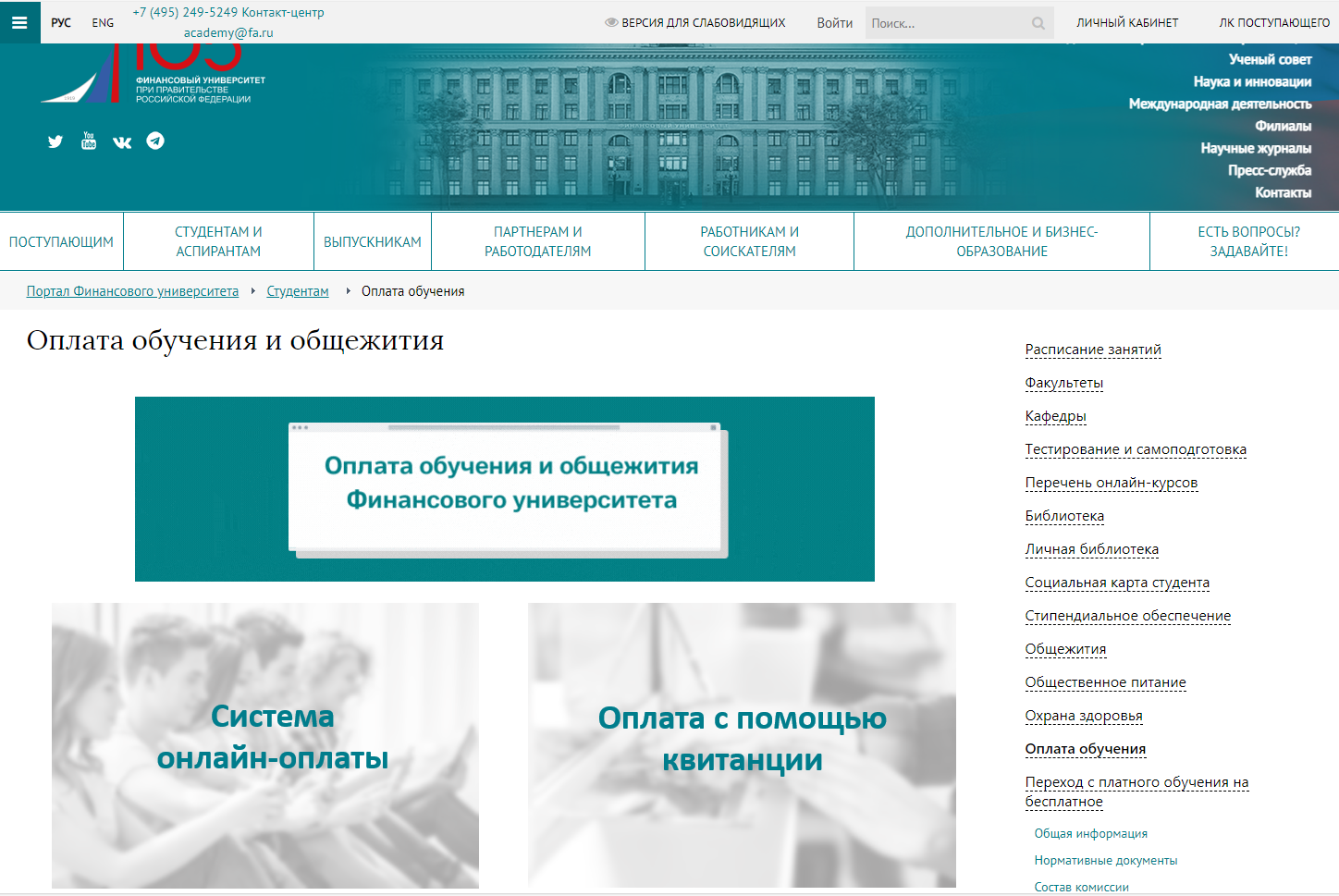 Произвести оплату обучения можно несколькими способами:
через систему онлайн-оплаты: http://www.fa.ru/stud/oplata/ 
по реквизитам через приложение вашего банка
по квитанции
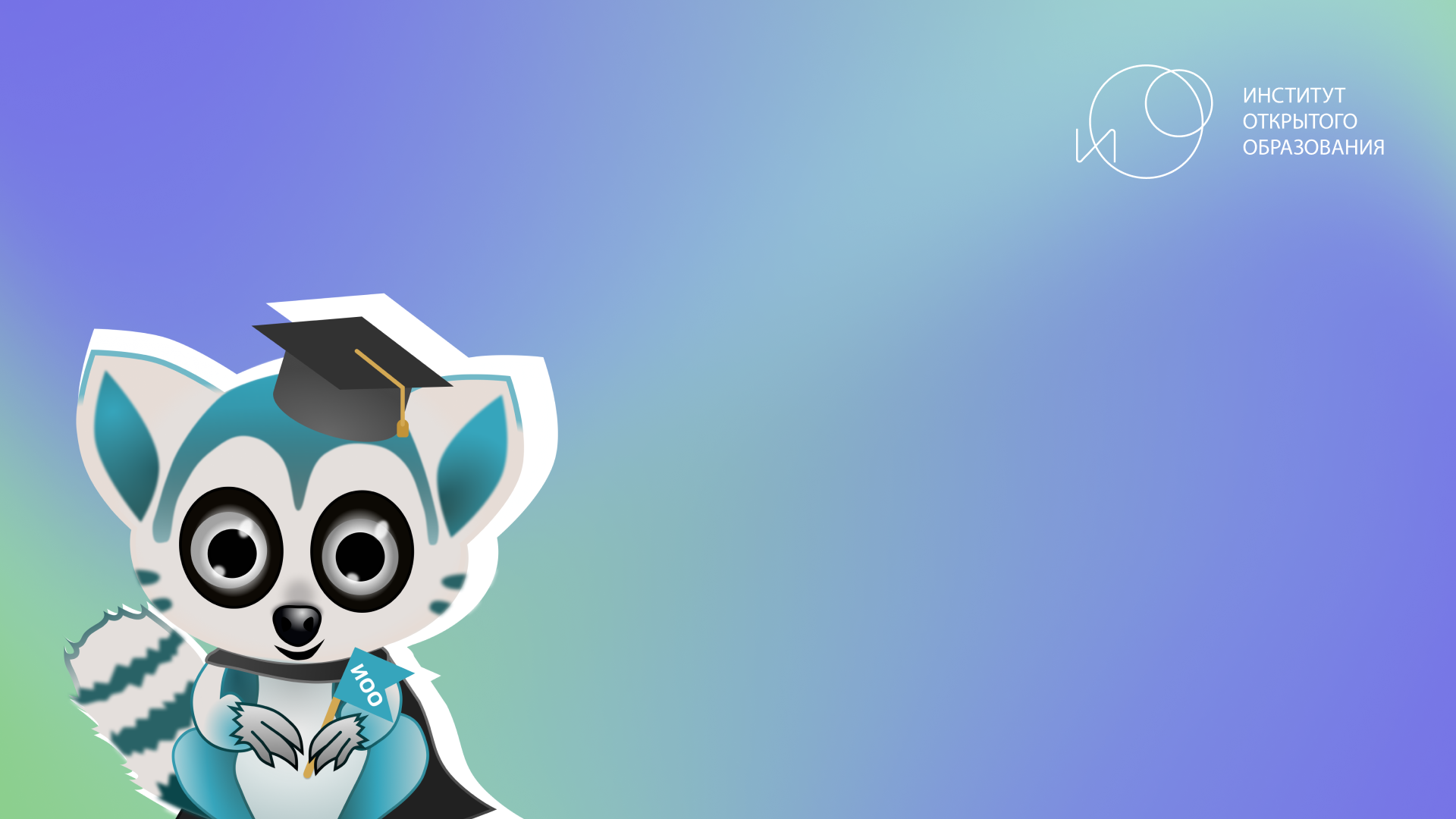 Отсрочка/рассрочка оплаты обучения
Рассрочка и отсрочка оплаты:
заявление подается не позднее, чем за 10 дней до даты оплаты по договору:
до 21 января за весенний семестр
до 20 июня за летний семестр.
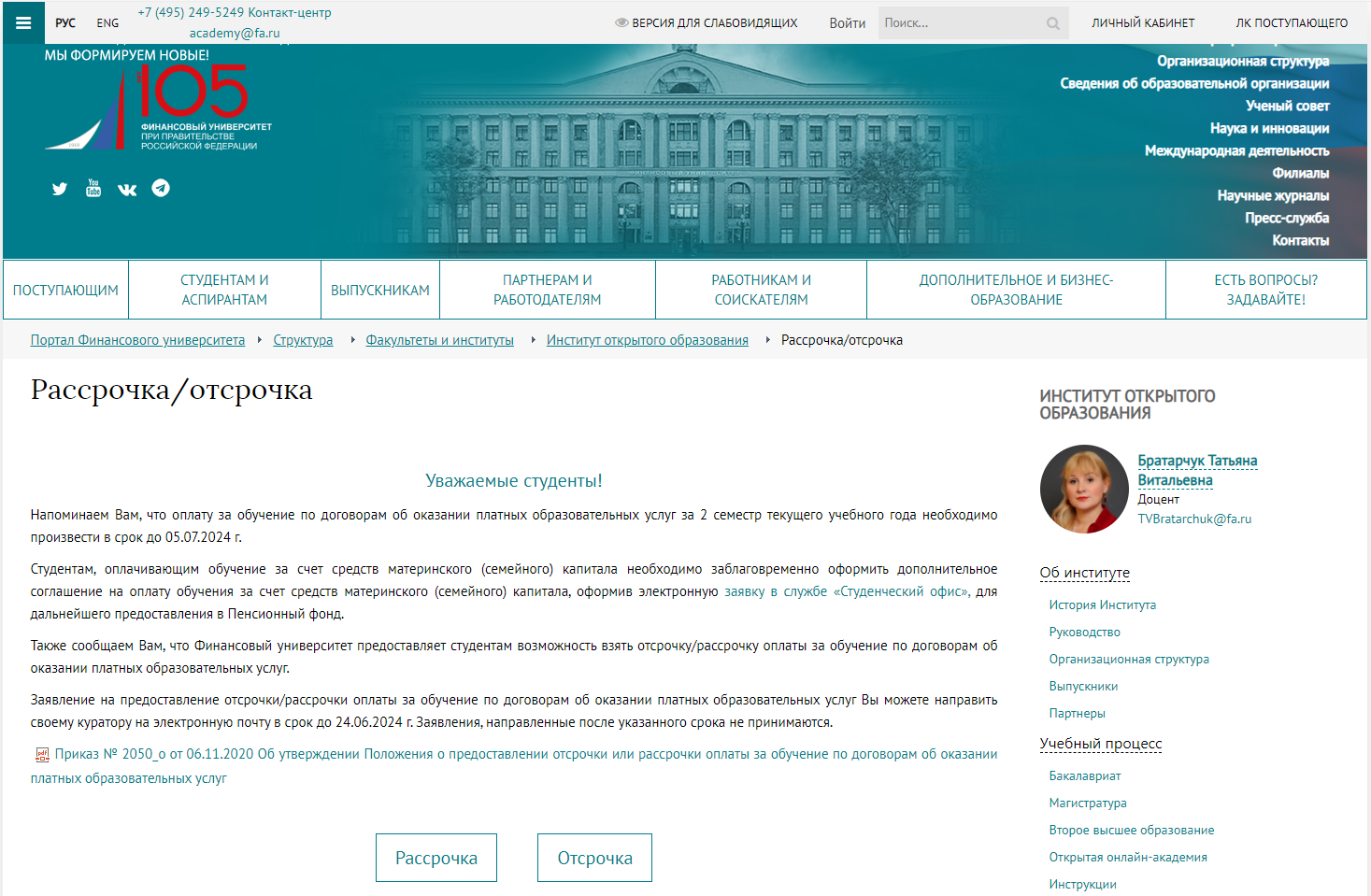 С информацией о предоставлении рассрочки/отсрочки оплаты за обучение Вы можете ознакомиться на сайте:
http://www.fa.ru/org/faculty/ioo/ 
Вся информация, сроки подачи и формы заявления утверждены Положением о предоставлении отсрочки или рассрочки оплаты за обучение по договорам об оказании платных образовательных услуг http://www.fa.ru/org/faculty/ioo/Pages/otsrochka.aspx
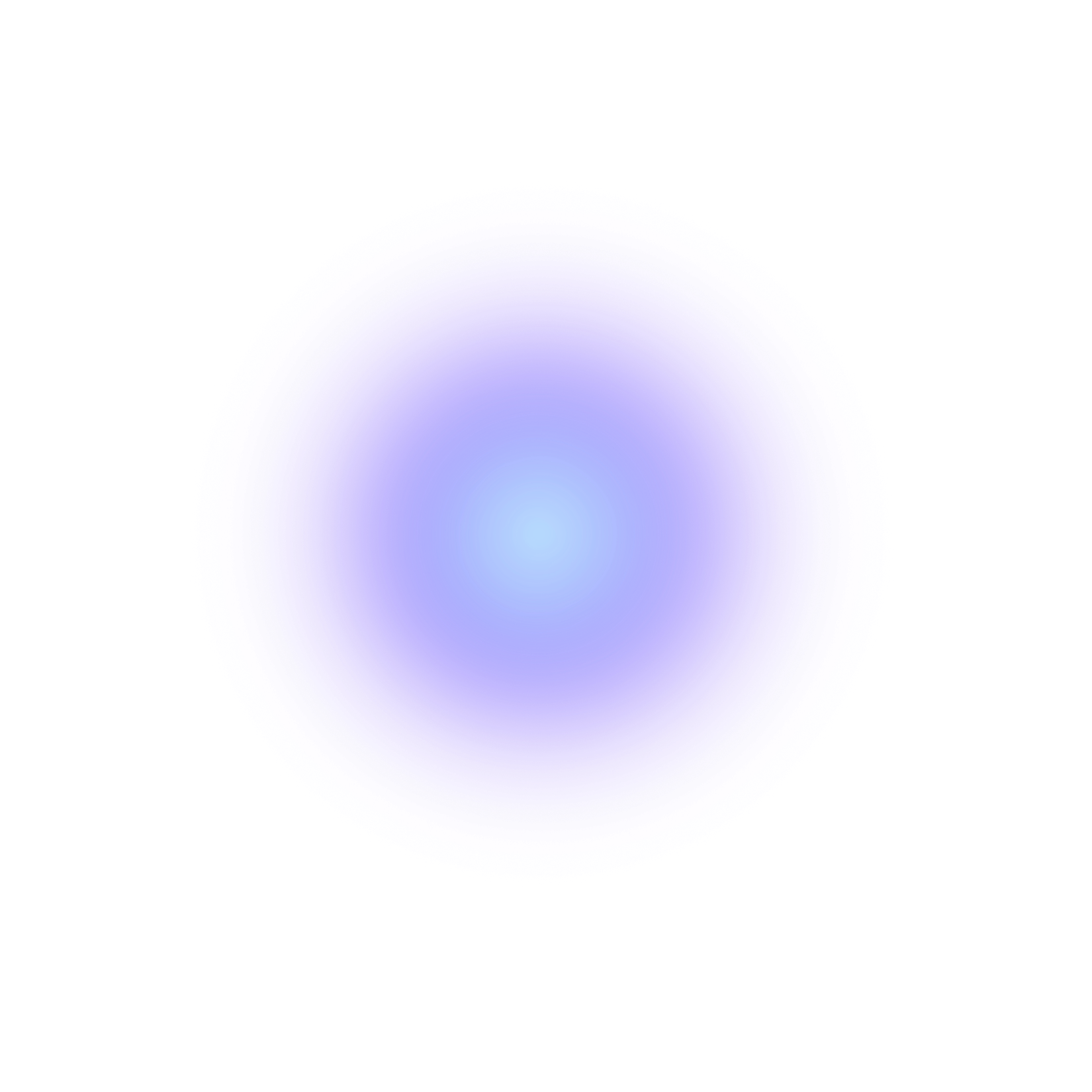 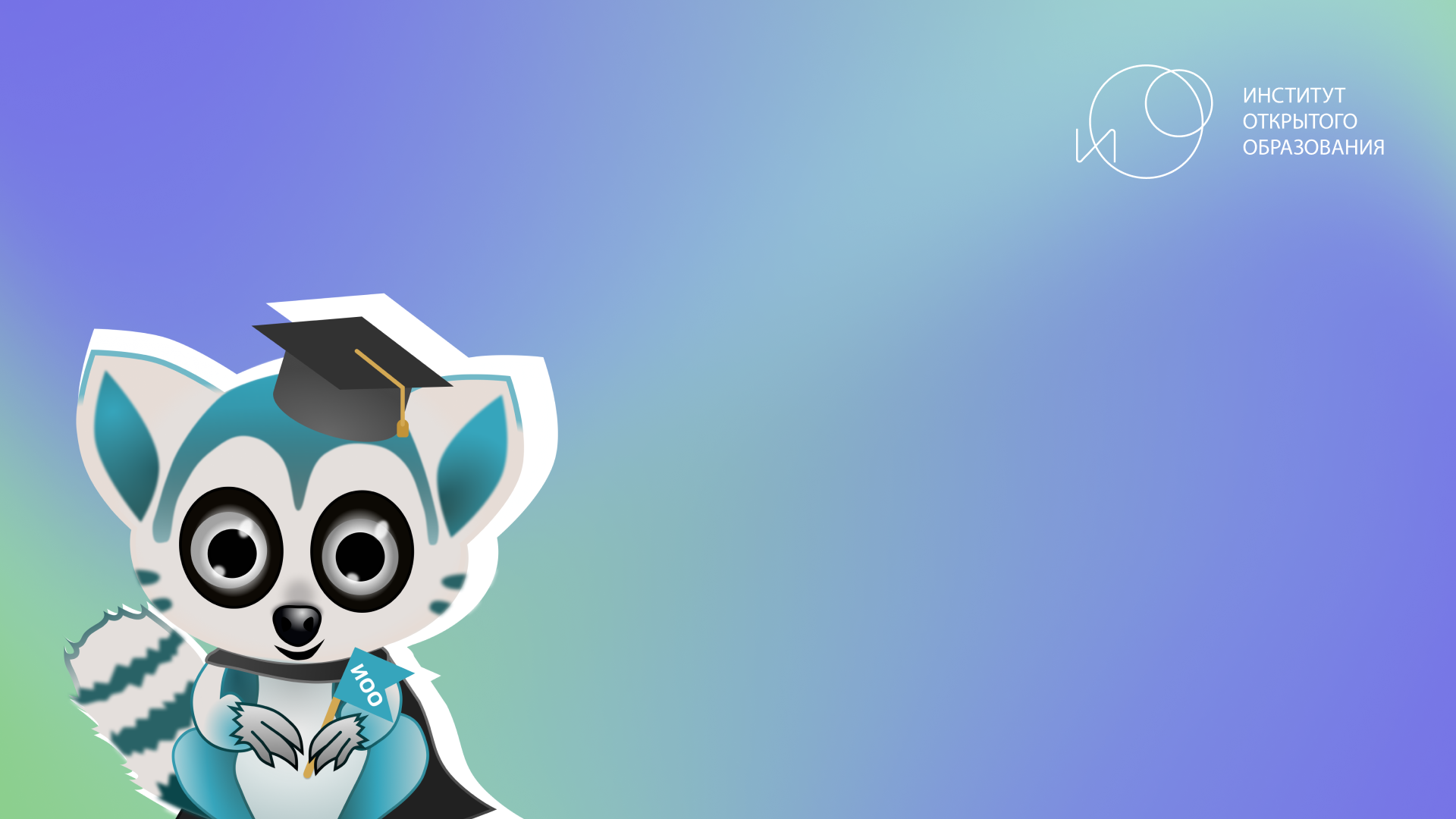 Переход с платного обучения на бесплатное
Переход с платного обучения на обучение за счет средств бюджетных ассигнований осуществляется при наличии свободных (вакантных) мест, финансируемых за счет бюджетных ассигнований по соответствующей образовательной программе по профессии, специальности, направлению подготовки, научной специальности и форме обучения на соответствующем курсе либо за счет собственных средств Финансового университета. http://www.fa.ru/stud/free/Pages/Home.aspx 

ПРАВО на переход с платного обучения на бесплатное имеет обучающийся по договору об оказании платных образовательных услуг, не имеющий на момент подачи заявления на переход - академической задолженности, дисциплинарных взысканий, задолженности по оплате обучения, при наличии одного из условий, прописанного в Положении: http://www.fa.ru/org/faculty/ioo/cpb/Pages/uchebniy-process.aspx 

С перечнем вакантных мест можно ознакомиться в Сведениях о наличии 
вакантных бюджетных мест по состоянию на текущий семестр на сайте http://www.fa.ru/stud/free/Pages/vm.aspx
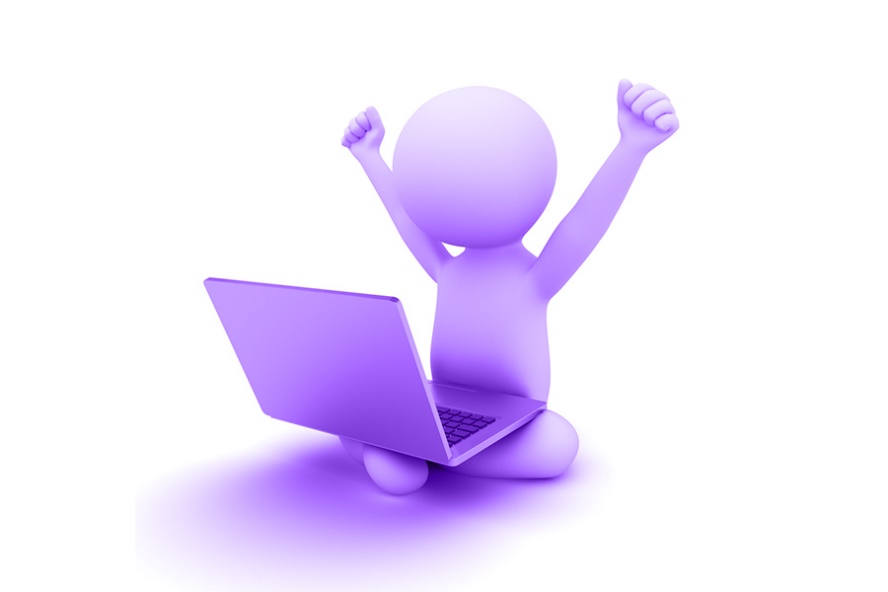 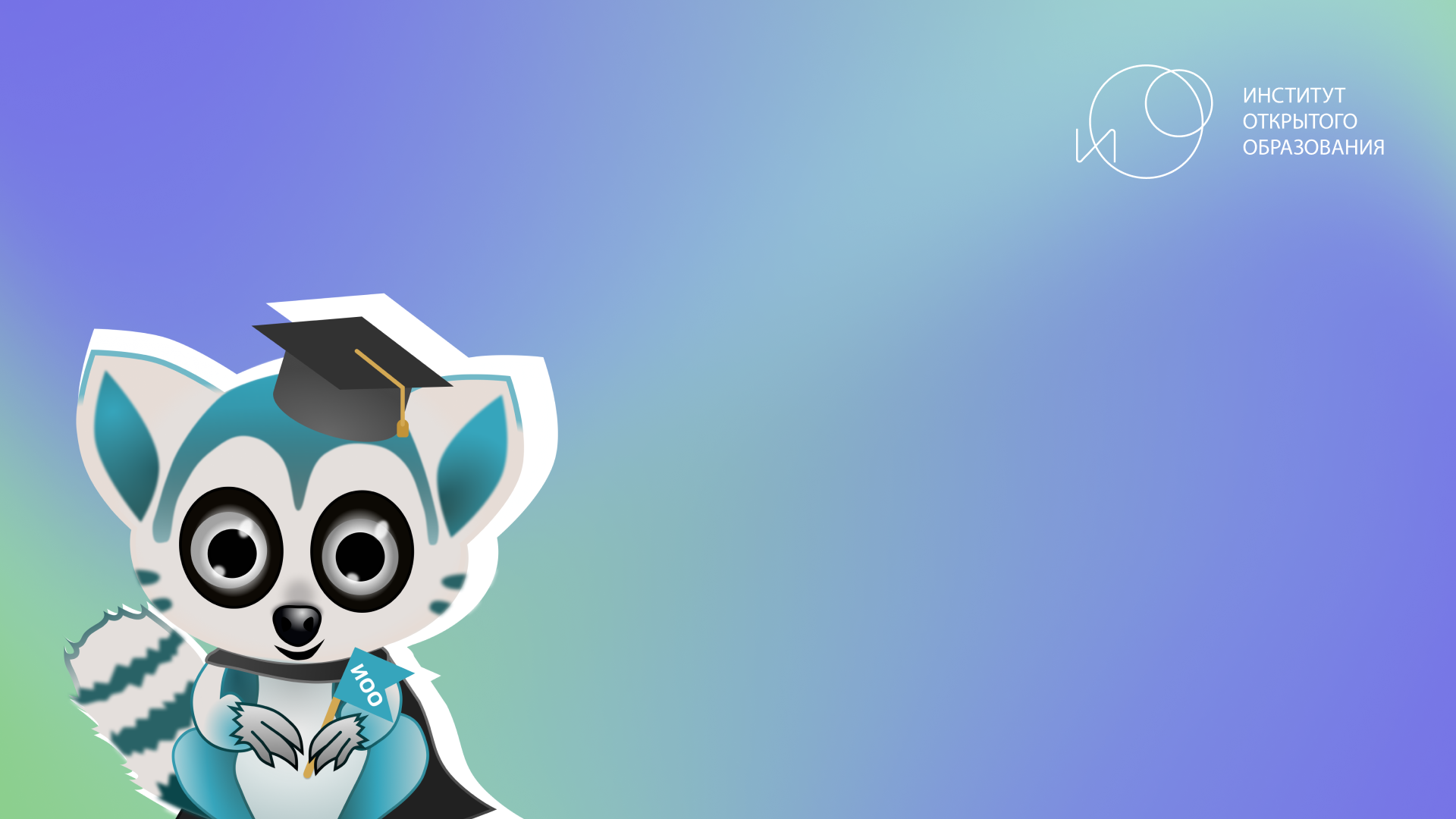 Перезачёт дисциплин
Зачет результатов по дисциплинам, изученным в других ВУЗах или на других факультетах Финуниверситета возможен при своевременной подаче заявления с приложенными документами (справок, выписок) не позднее 10 дней с начала семестра, в котором реализуется дисциплина, подлежащая перезачету:
до 10 февраля в весеннем семестре
до 10 октября в осеннем семестре
Заявление в установленной форме и документы к нему направляются на официальную почту куратора группы. 
Форму заявления необходимо запросить у куратора.
Зачет результатов регламентируется Положением о зачете результатов пройденного обучения при освоении образовательных программ.
В нем определены требования к дисциплинам, формы документов, сроки подачи
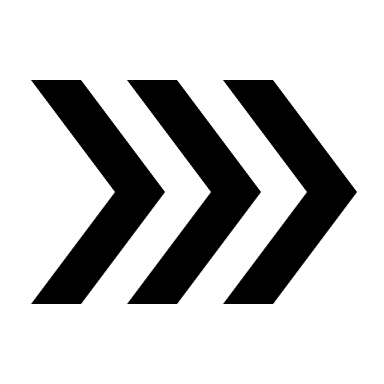 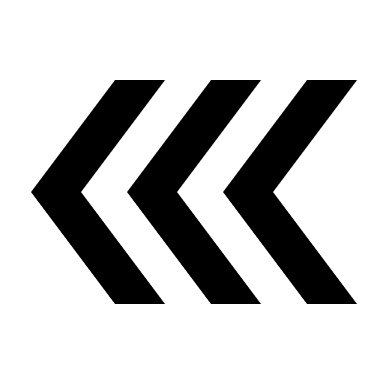 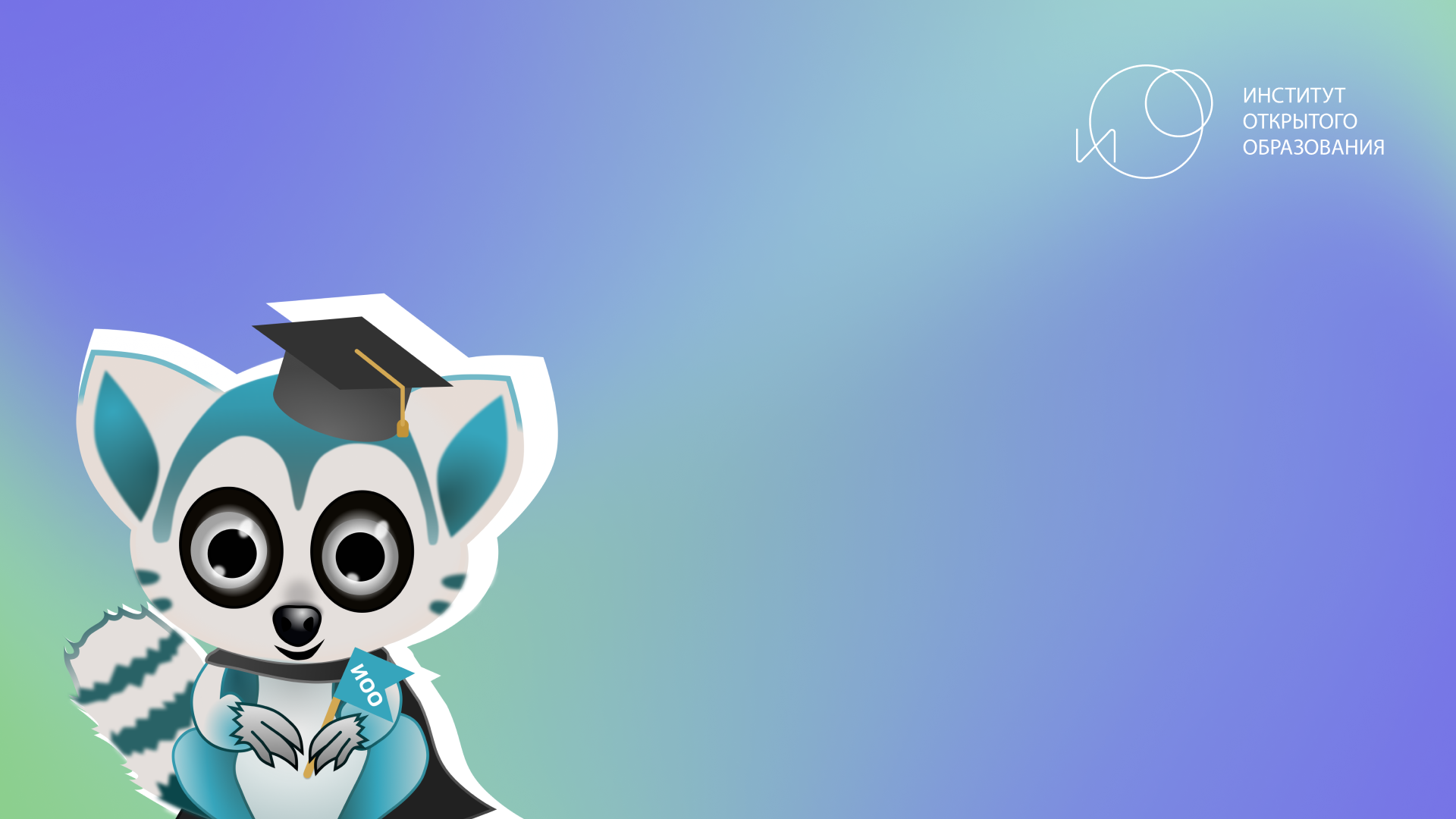 Студенческая жизнь
Студенты ИОО вправе принимать участие в студенческой жизни Финуниверситета наряду со всеми студентами Финуниверситета всех форм обучения

Общими мероприятиями Финуниверситета занимается
Управление внеаудиторной работы:
http://www.fa.ru/org/div/cokmivr/News/Forms/AllPages.aspx
Институт открытого образования направляет студентам рассылку по мероприятиям студенческой жизни, но мы готовы принимать предложения об организации студенческой жизни от самих студентов:
проведение круглых столов
организация кружков и сообществ
конкурсы
конференции
читательский клуб
спортивные мероприятия
культурные мероприятия (посещение музеев, выставок онлайн/очно и др.)

Все предложения просим направлять заместителю директора по учебной и методической работе
 Института открытого образования Вяткиной Е.О. 
 E-mail: EOVyatkina@fa.ru
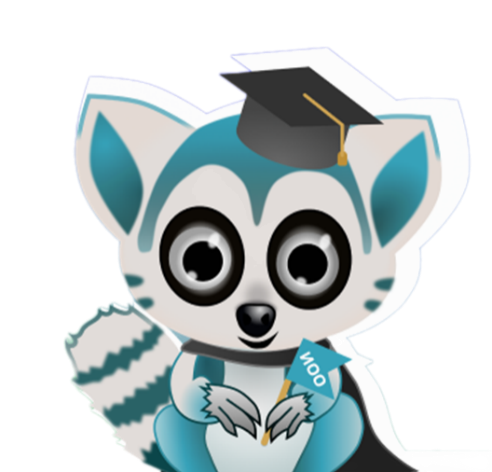 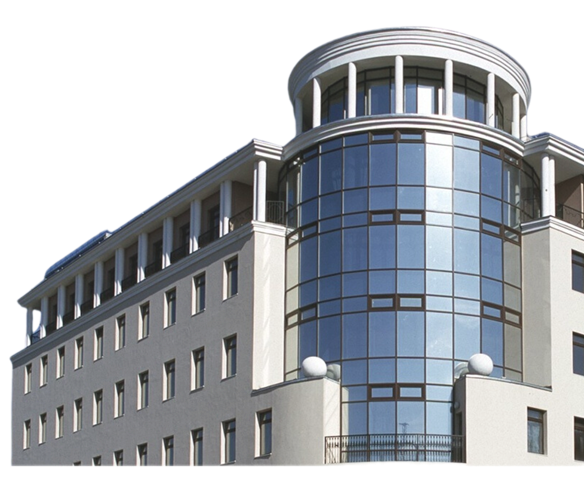 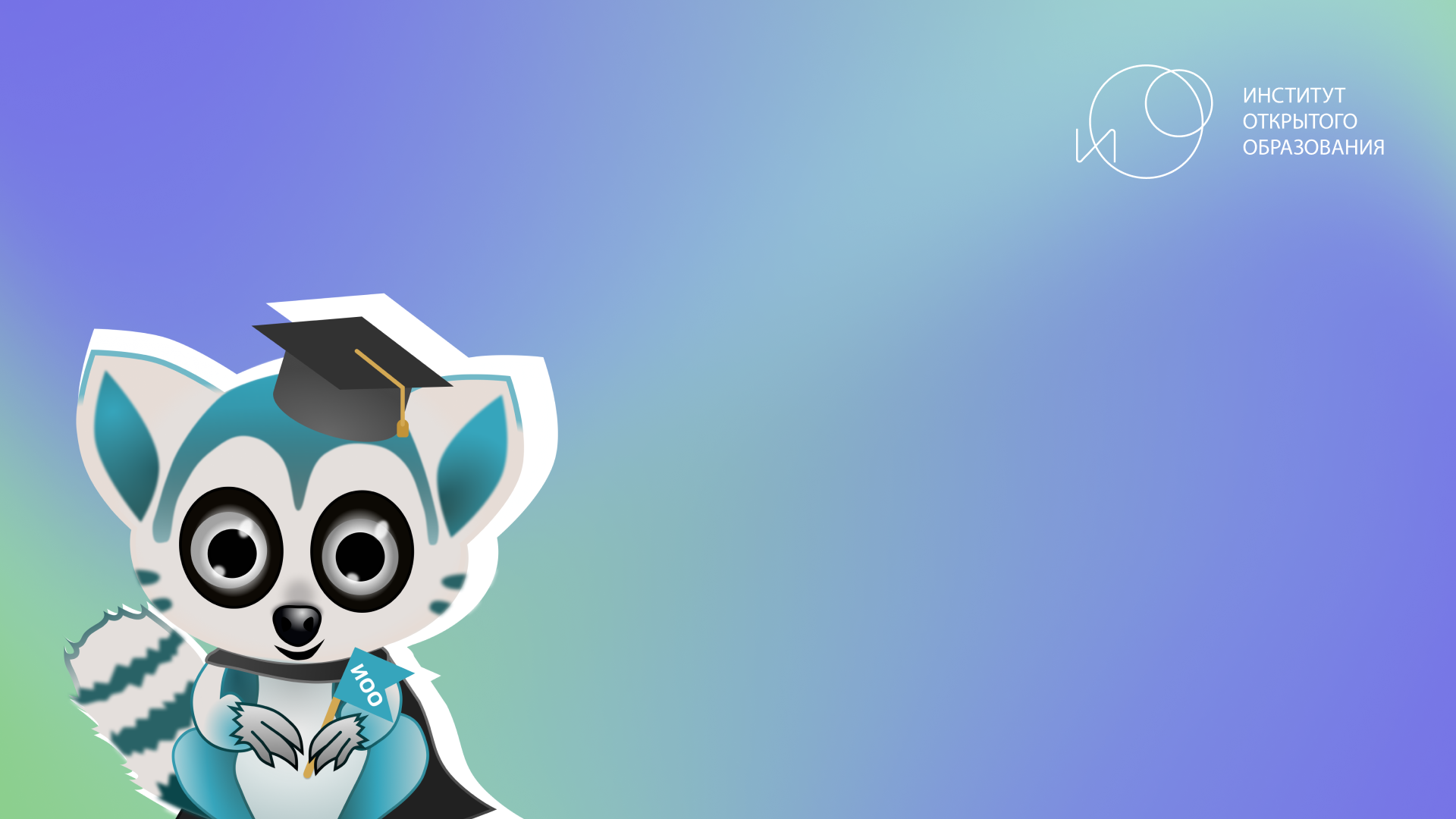 Проект «Дневник успеха» ИОО
Проект «Дневник успеха»

​Открытый проект Института ​​открытого образования «Дневник успеха», который поможет каждому участнику найти свой путь в сфере предпринимательства. Руководитель проекта: Гурьянова Алина Юрьевна, бизнес-тренер, основатель клуба предпринимателей, выпускница Финансового Университета.
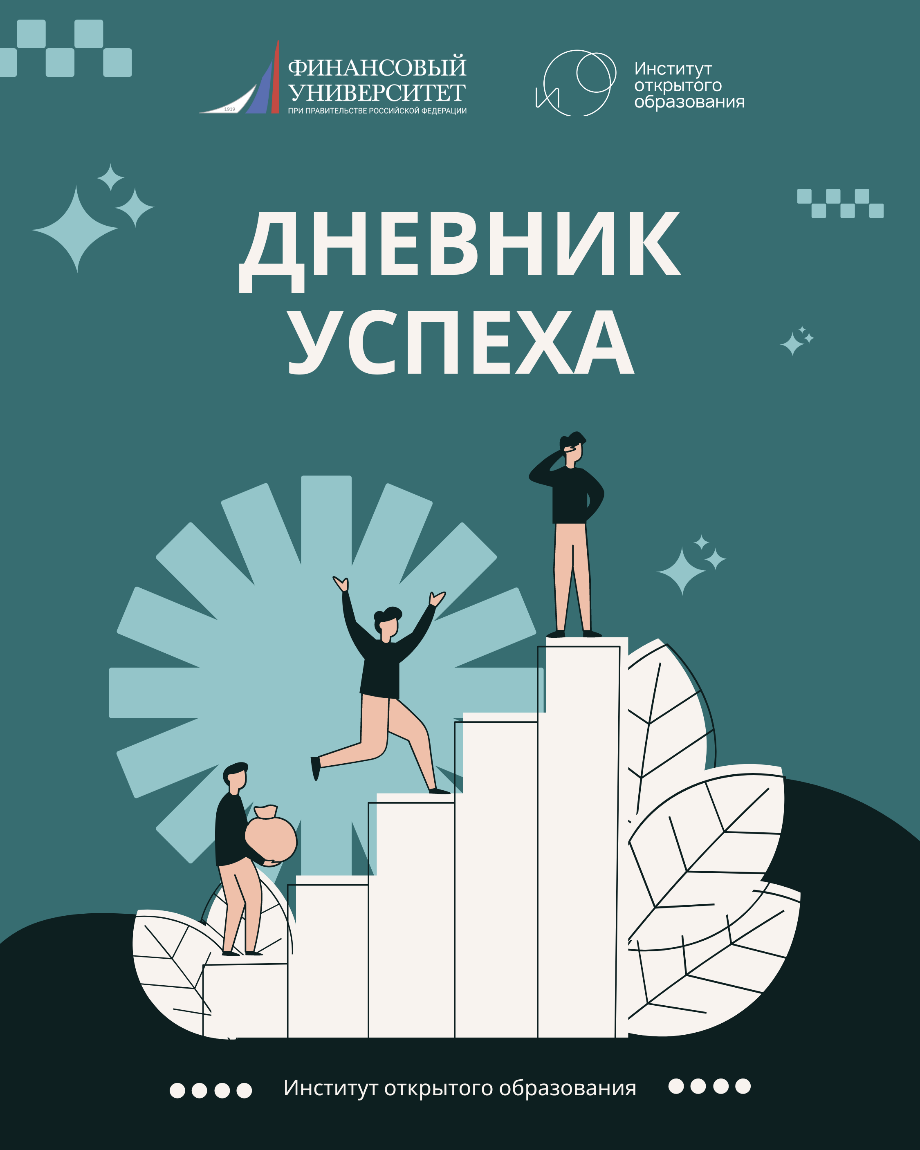 Контактное лицо для консультации и записи на проект: главный специалист Центра программ бакалавриата Института открытого образования Пучкова Н.Ю.
 E-mail: nyupuchkova@fa.ru
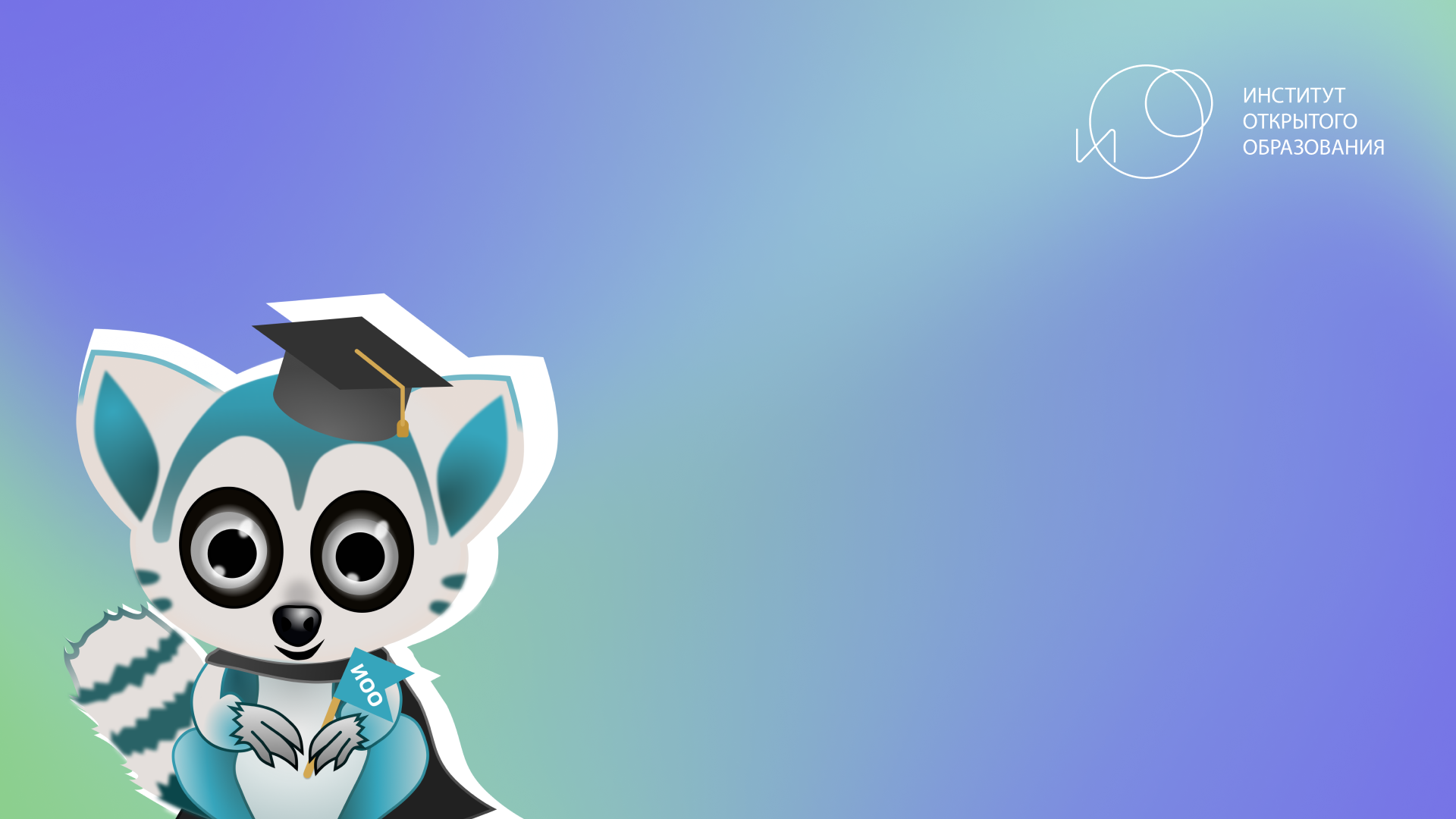 ХК ИОО
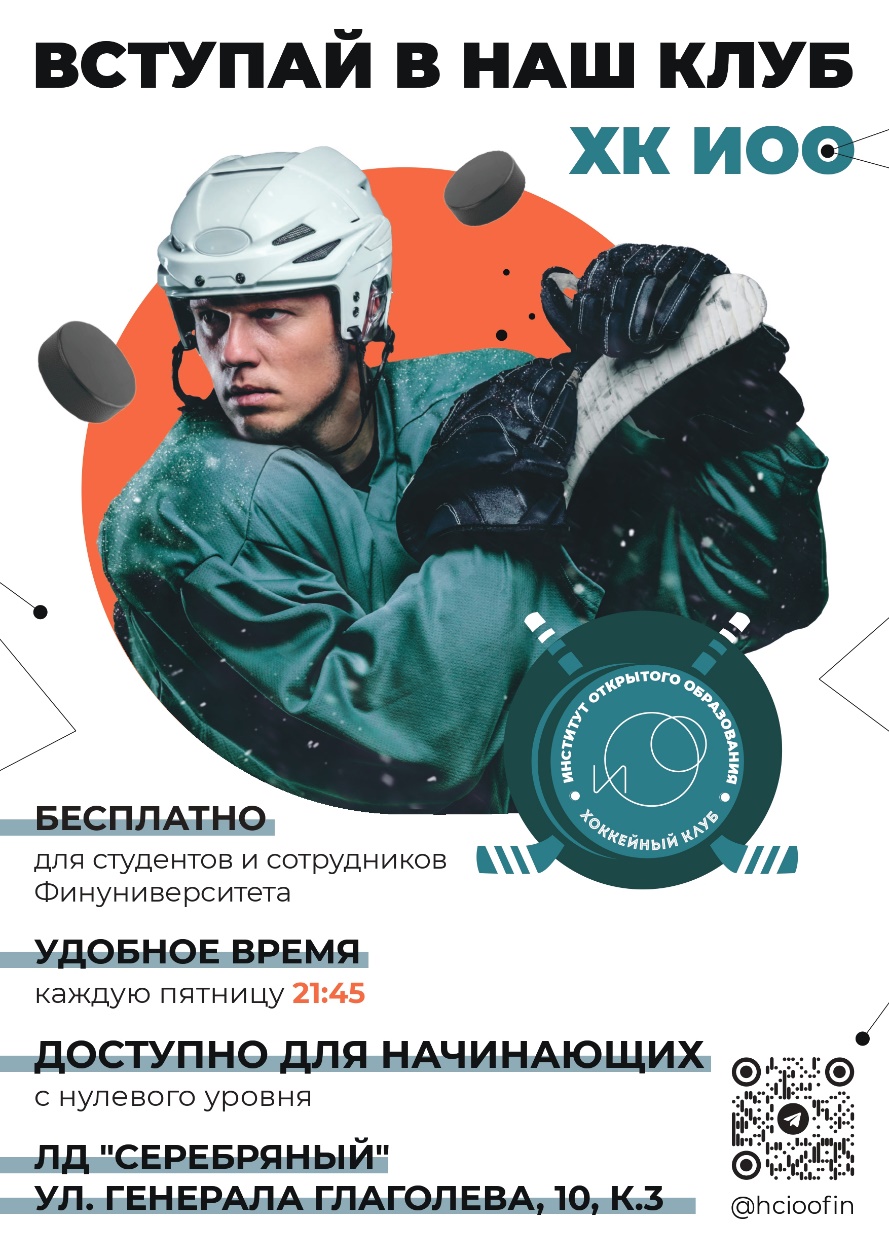 Мы приглашаем студентов в нашу команду, независимо от вашего уровня мастерства и возраста, опыта игры и подготовки. Хоккейные тренировки включают в себя базовый цикл упражнений, направленных на развитие координации на льду, основные технические элементы катания и владение шайбой. 

ХК ИОО организовывает и проводит тренировки с учетом уровня спортивной подготовки каждого участника занятия.

Занятия с тренером будут проходить на крытых ледовых аренах в г. Москве в вечернее время, что позволит посещать тренировки в свободное от работы и обучения время.

Подробная информация:
http://www.fa.ru/org/faculty/ioo/Pages/student-life.aspx
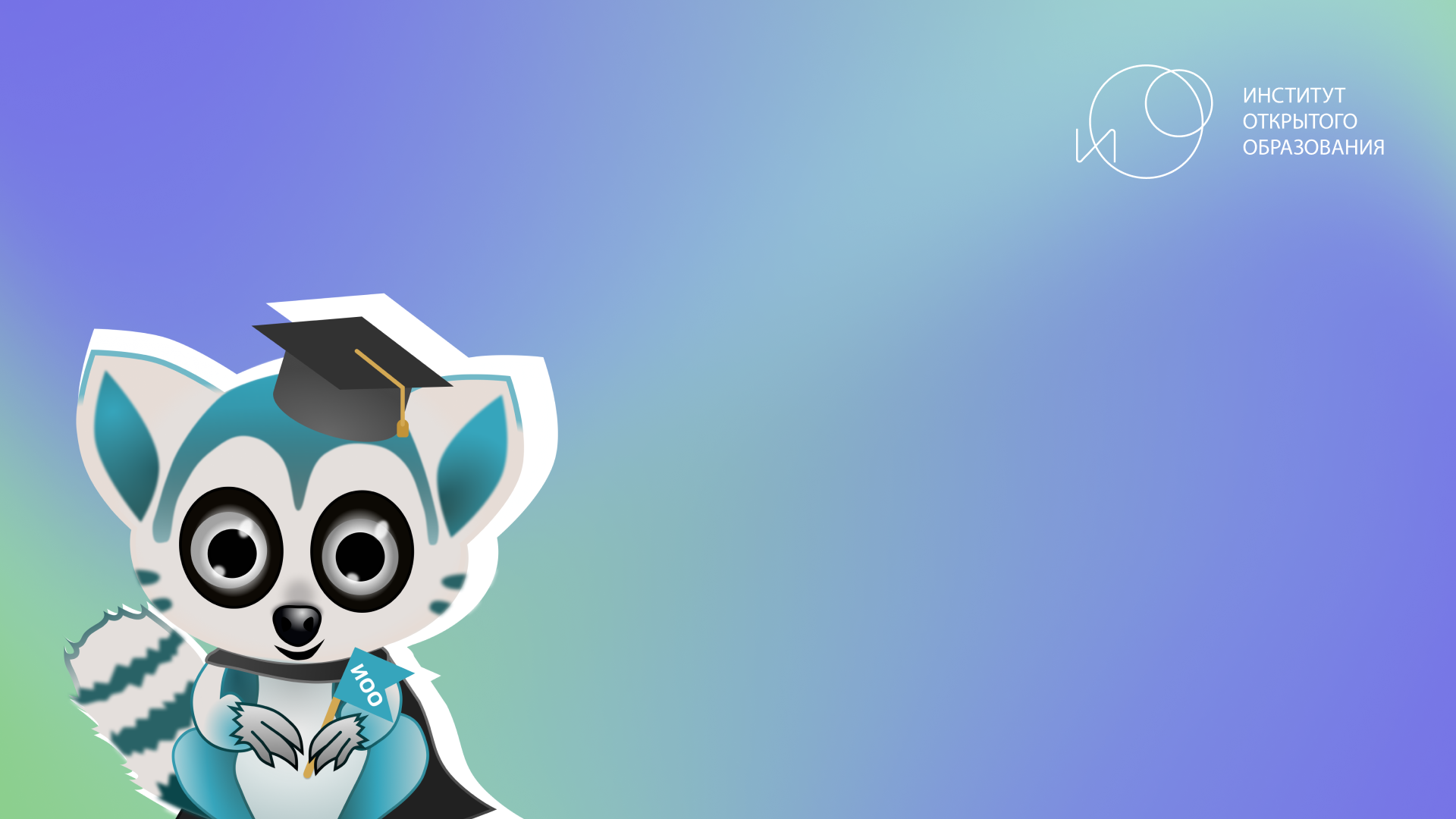 Выбор старосты
Обязанности старосты:
передавать студентам информацию от преподавателей и куратора
сообщать о корректировке расписания
распределять темы докладов для выступлений на семинарах;
организовывать различные мероприятия и др.
Коммуникация со студентами своей группы от лица куратора при возникновении срочных вопросов и не только.
Ждём кандидатуру от каждой группы!
Данные необходимо направить на почту: esromanova@fa.ru
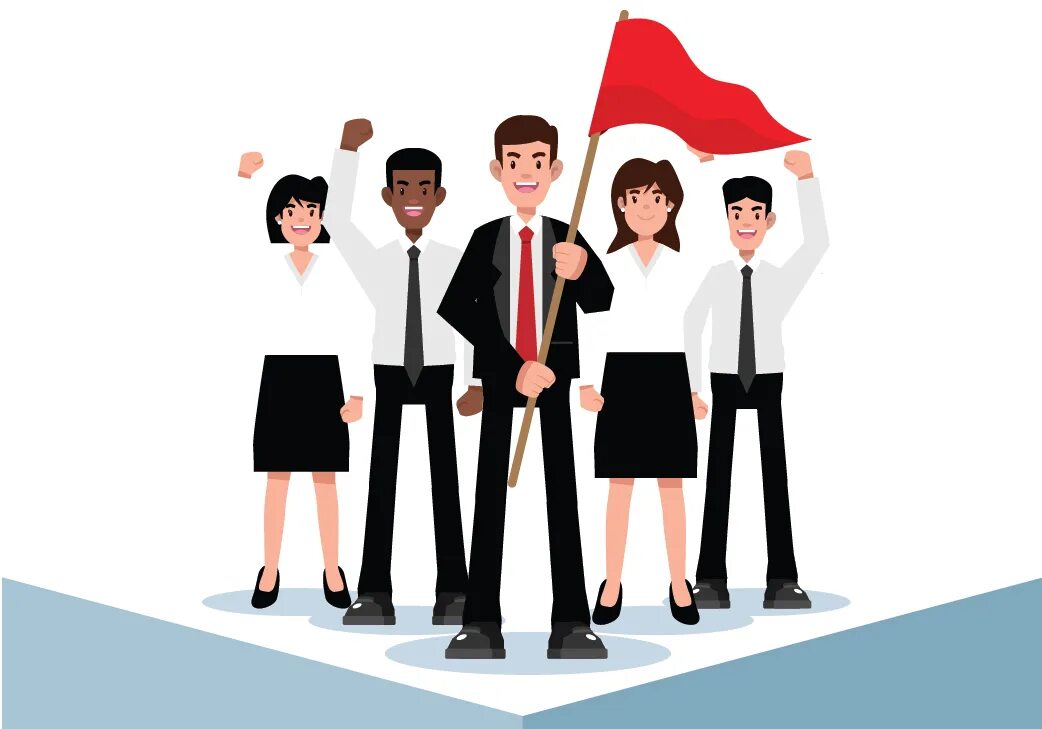 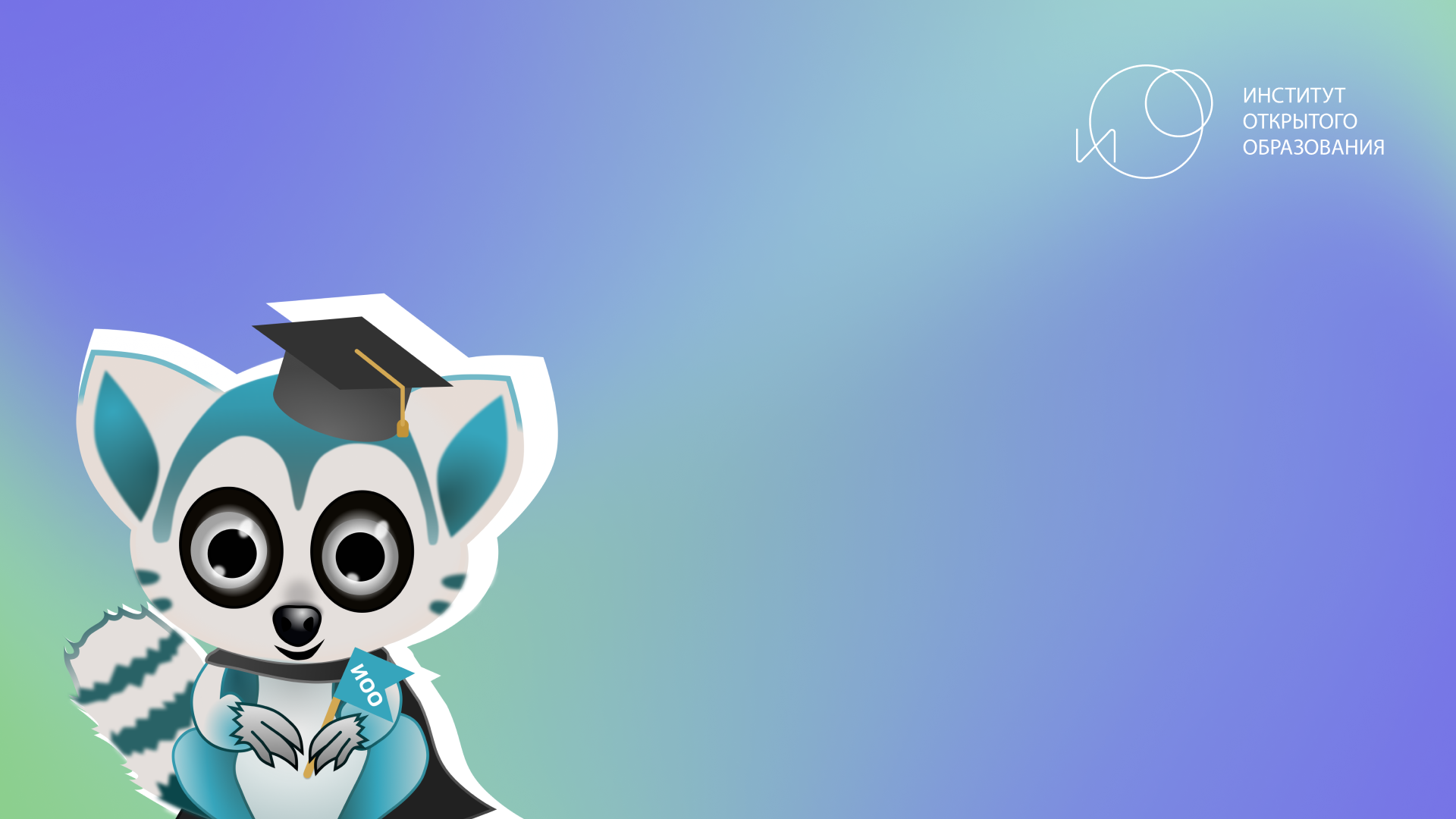 Институт открытого образования в социальных сетях
Телеграмм-канал:
Группа Вконтакте:
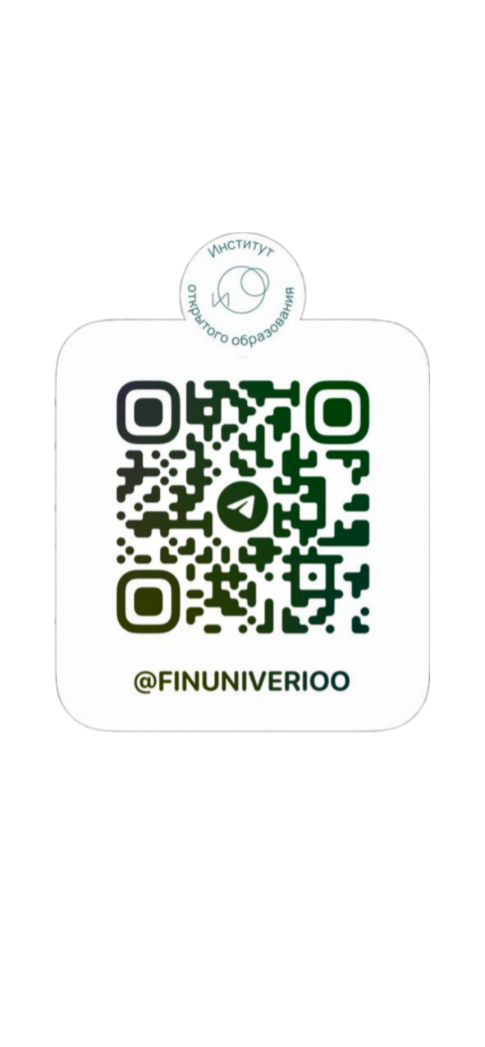 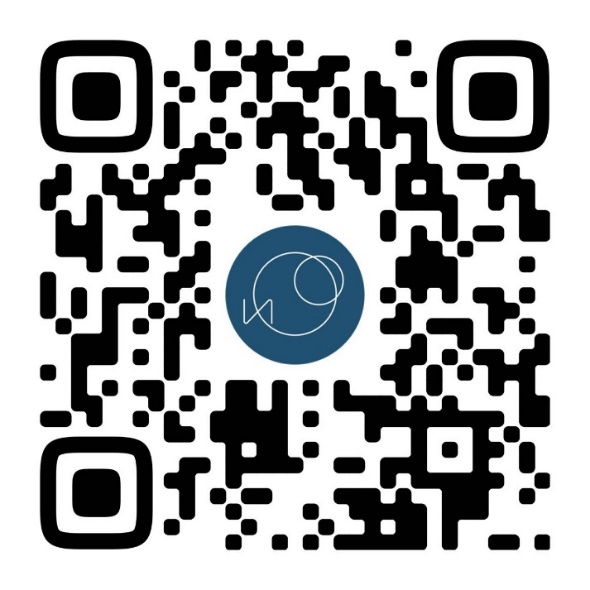 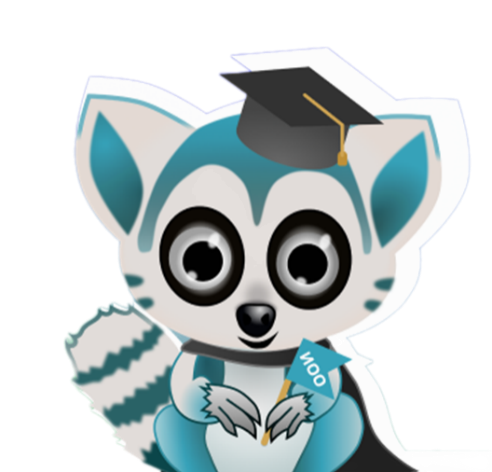 Обязательно подпишитесь на нашу страницу ВКонтакте.
Узнавайте первыми все новости по учебному процессу, участвуйте 
в мероприятиях, выигрывайте в конкурсах!
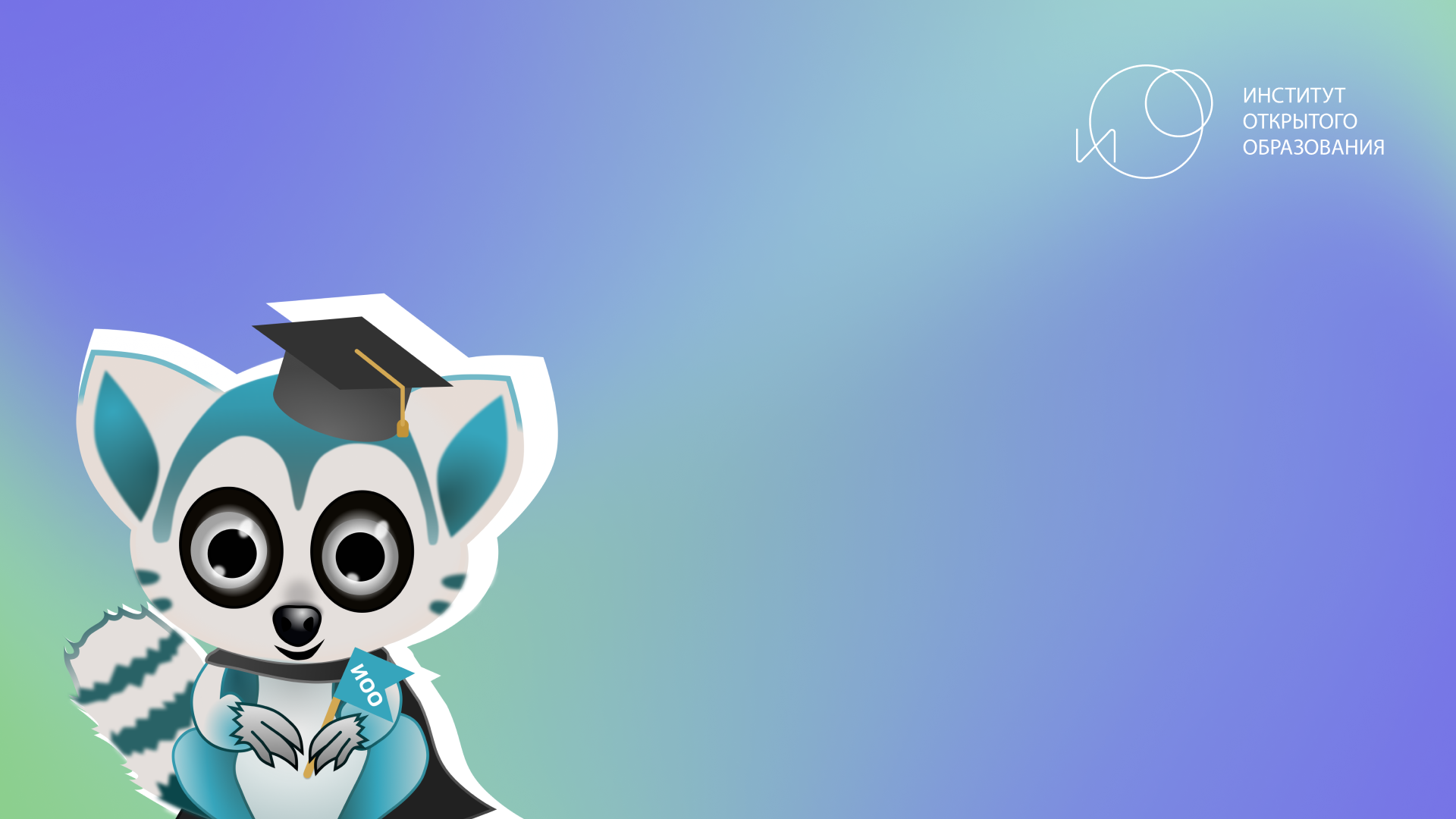 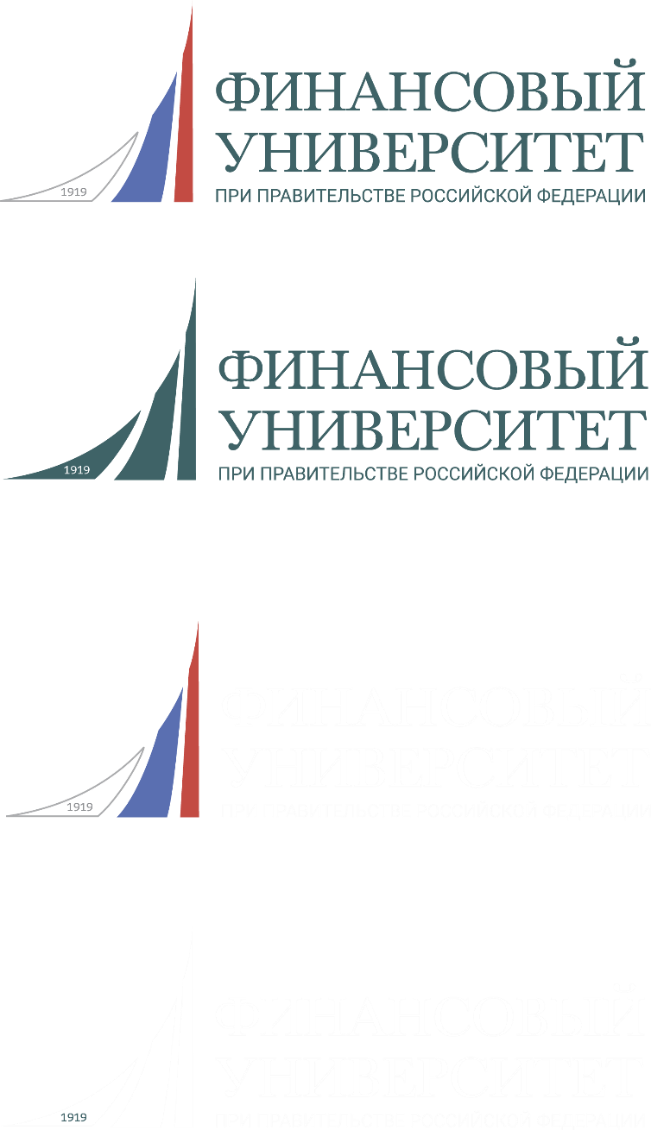 Будем рады ответить на все интересующие Вас вопросы!
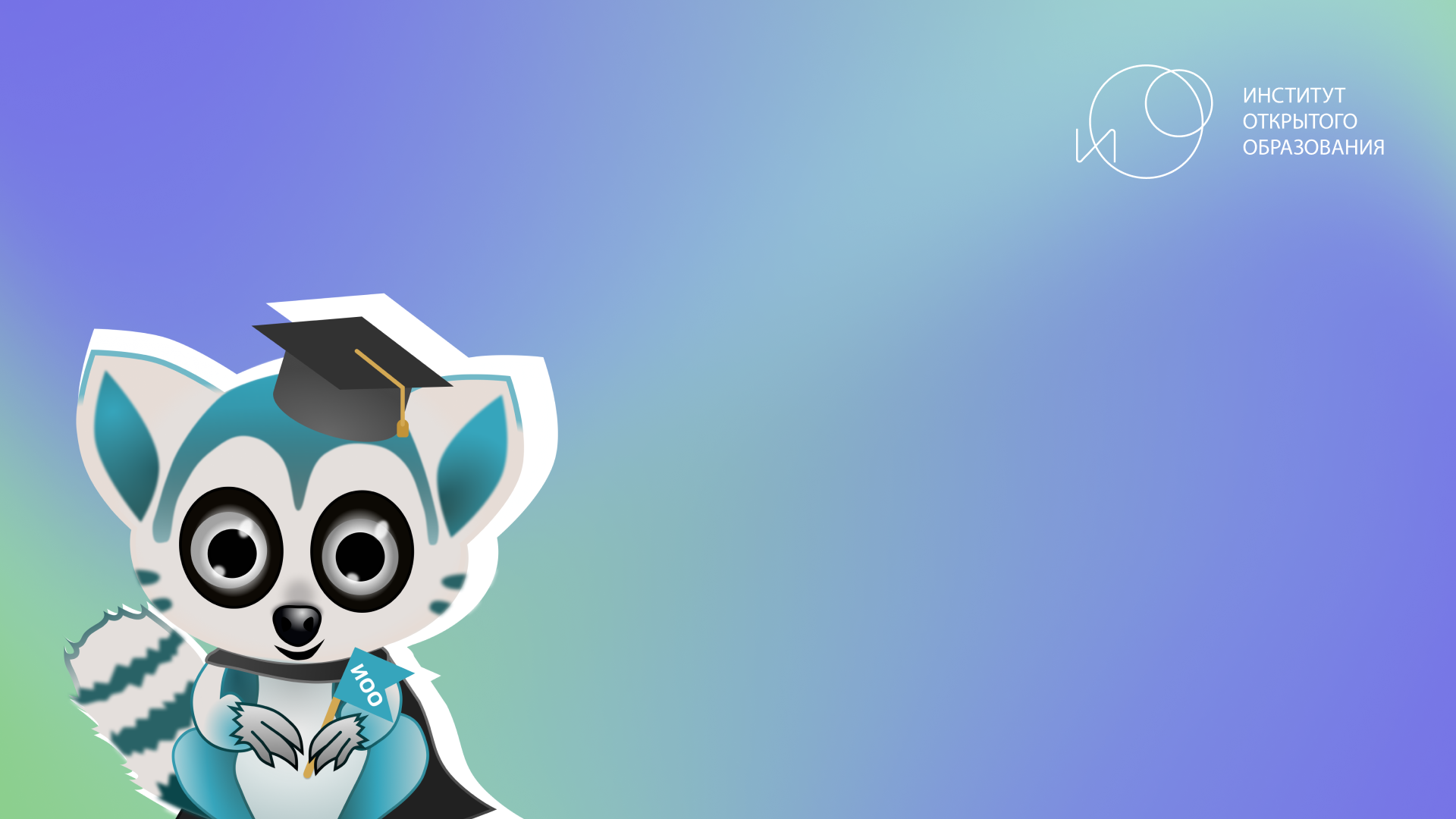